Личный кабинет налогоплательщика для физических лиц
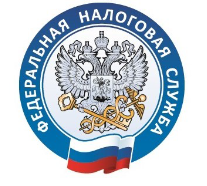 Возможности Системы - личного кабинета налогоплательщика для физических лиц
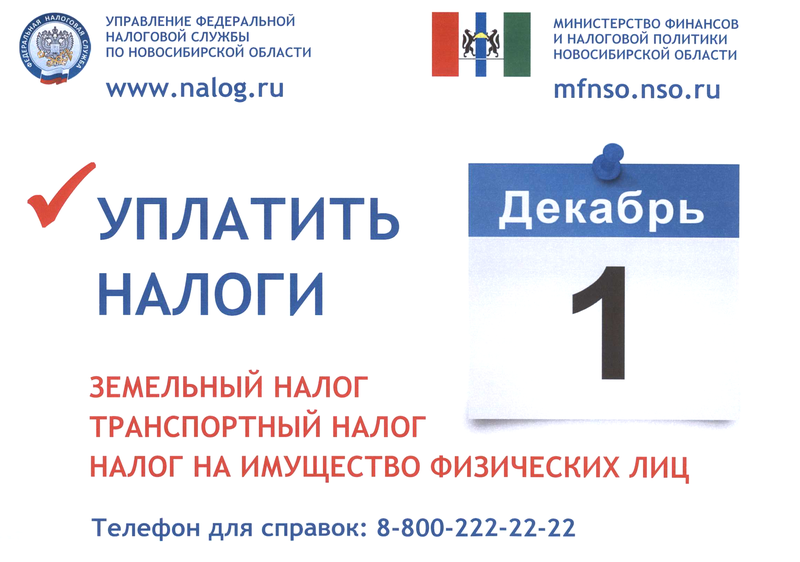 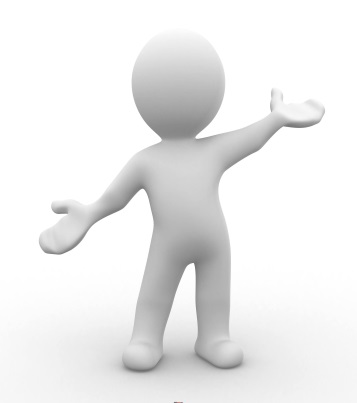 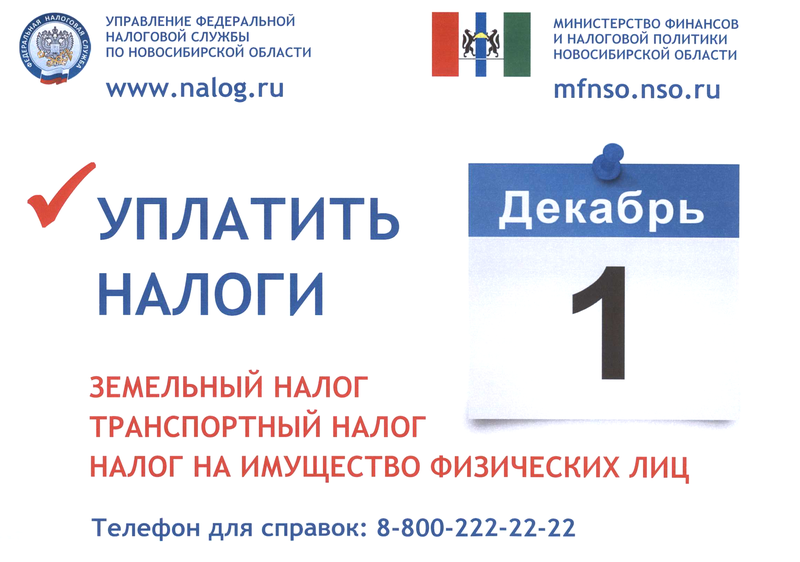 Просмотр информации об объектах, принадлежащих пользователю;

Просмотр информации о суммах исчисленных и уплаченных налоговых платежей;

Уплата начисленных налоговых платежей;

Просмотр информации по уплаченным страховым взносам;

Подача обращений  в налоговый орган без личного визита;

Запись на прием в налоговый орган
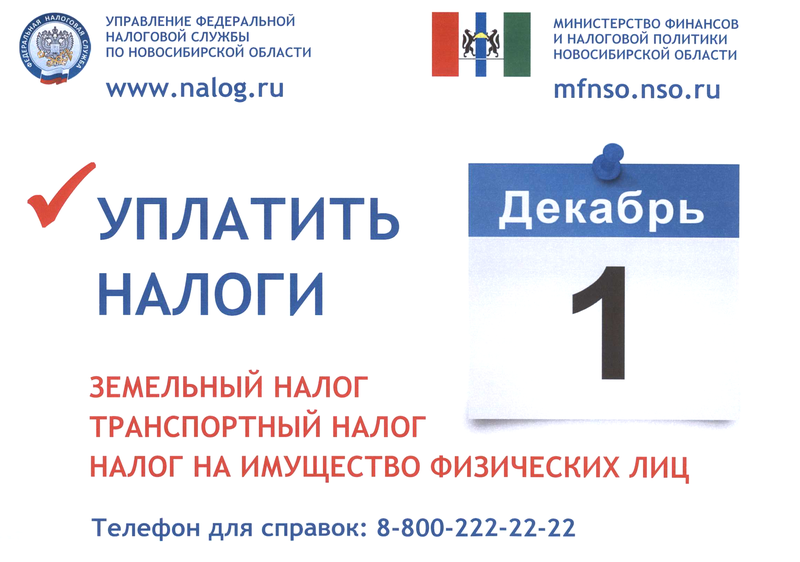 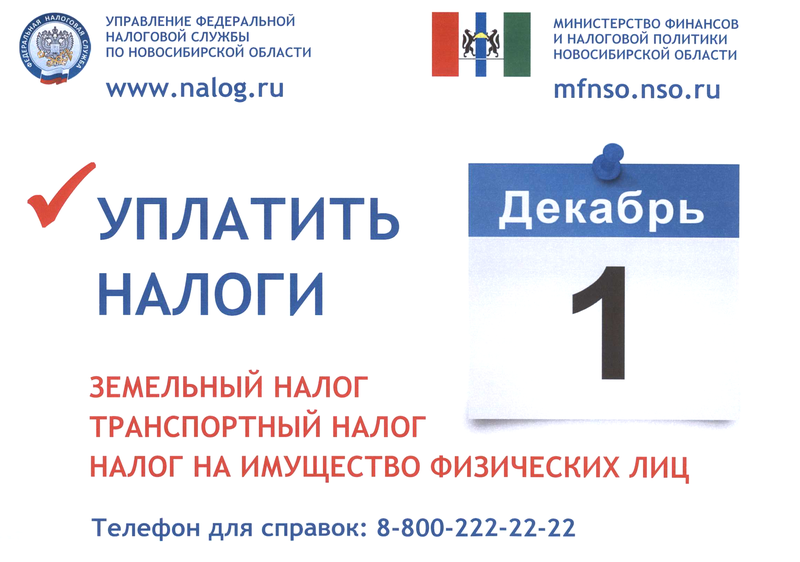 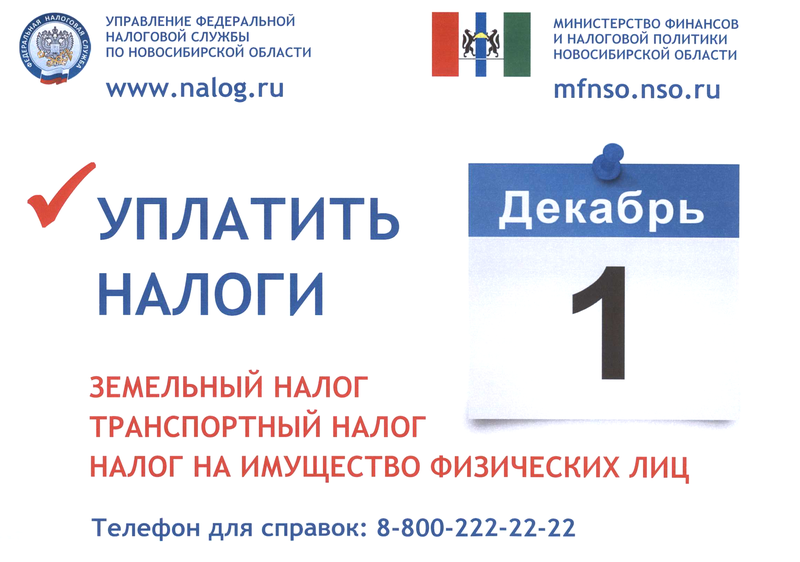 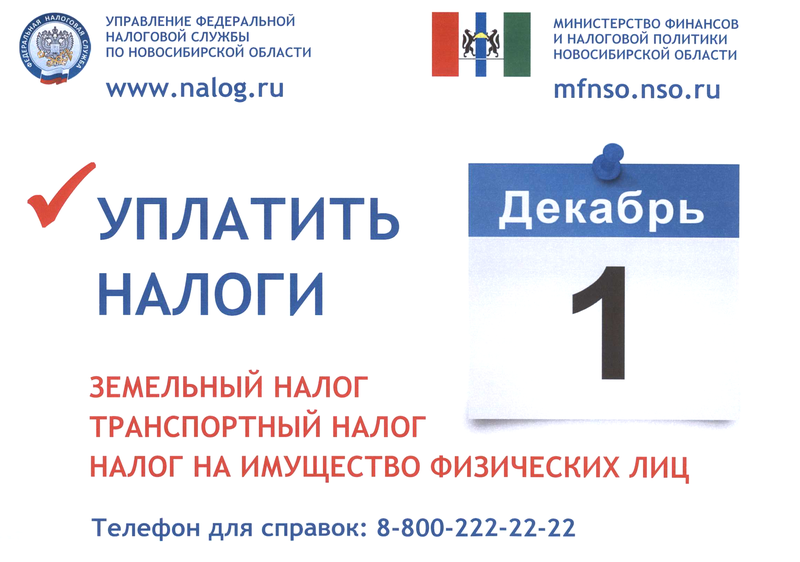 2
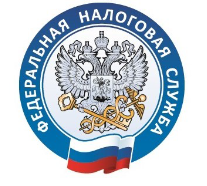 Для входа в Личный кабинет необходимо воспользоваться ссылкой на сайте Федеральной налоговой службы https://www.nalog.ru/
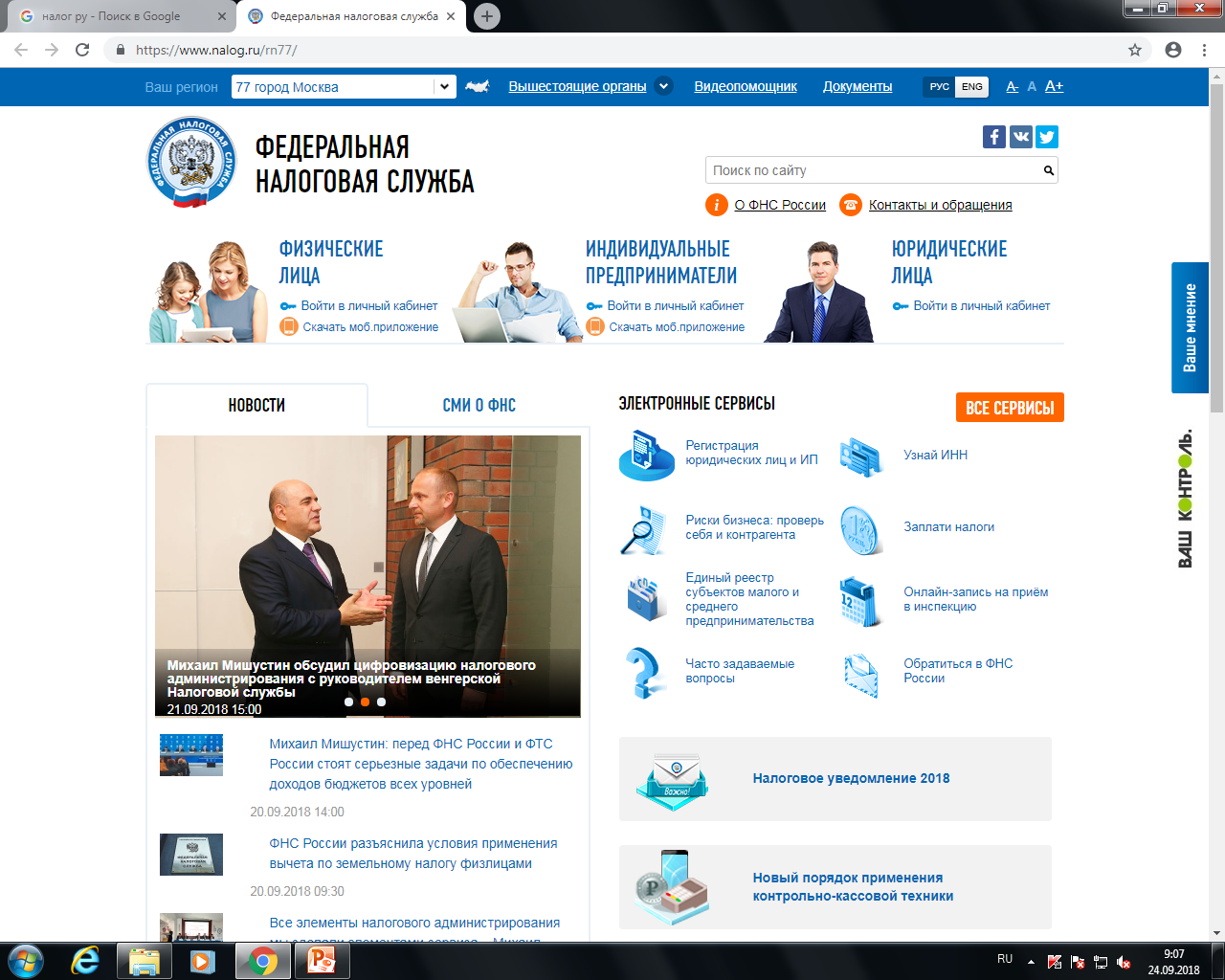 3
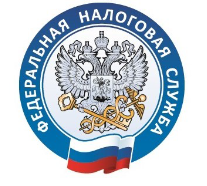 Экран авторизации
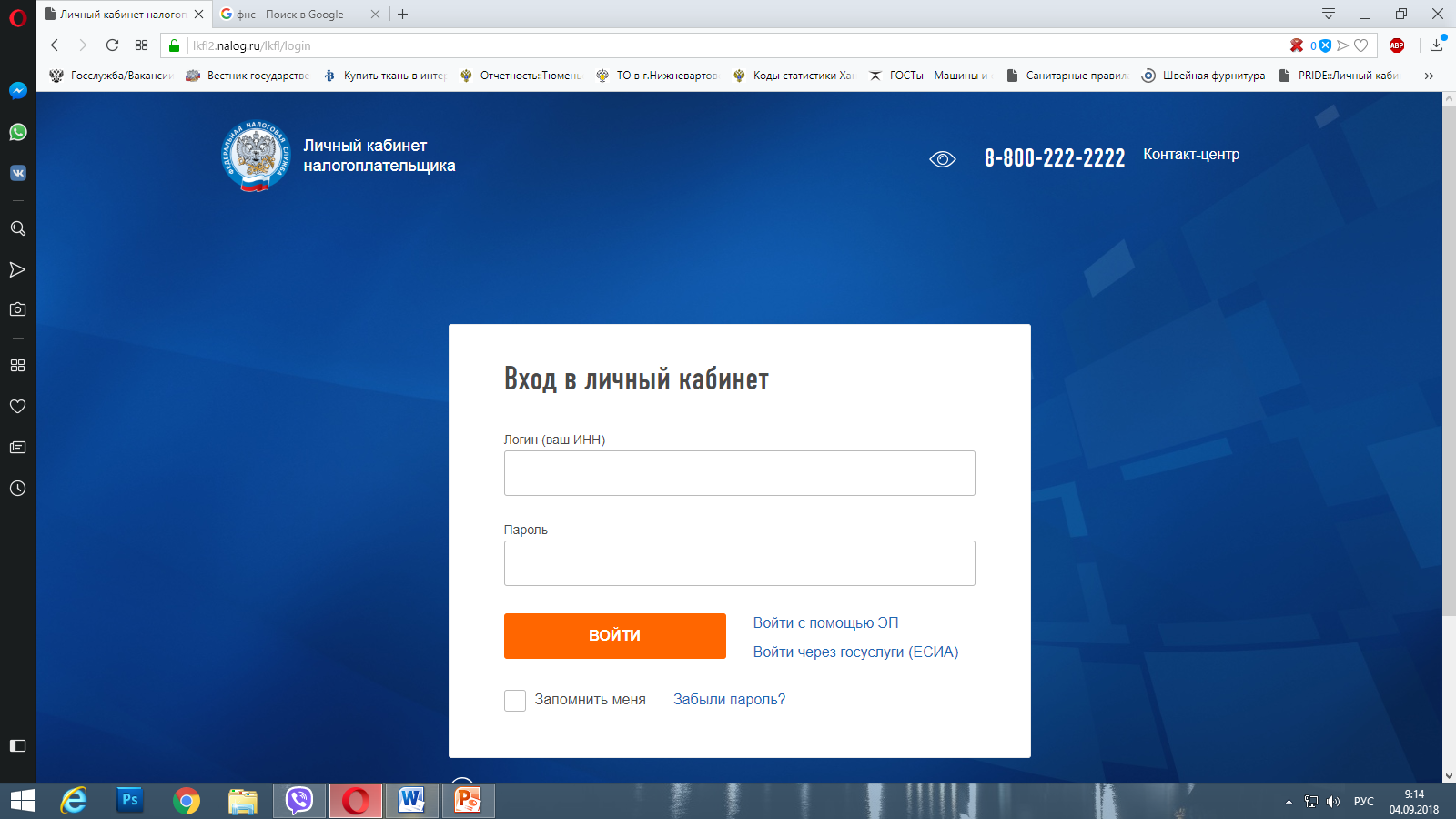 4
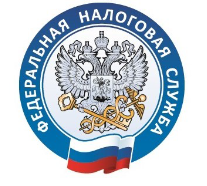 Авторизация в Личном кабинете возможна:1. С помощью логина и пароля
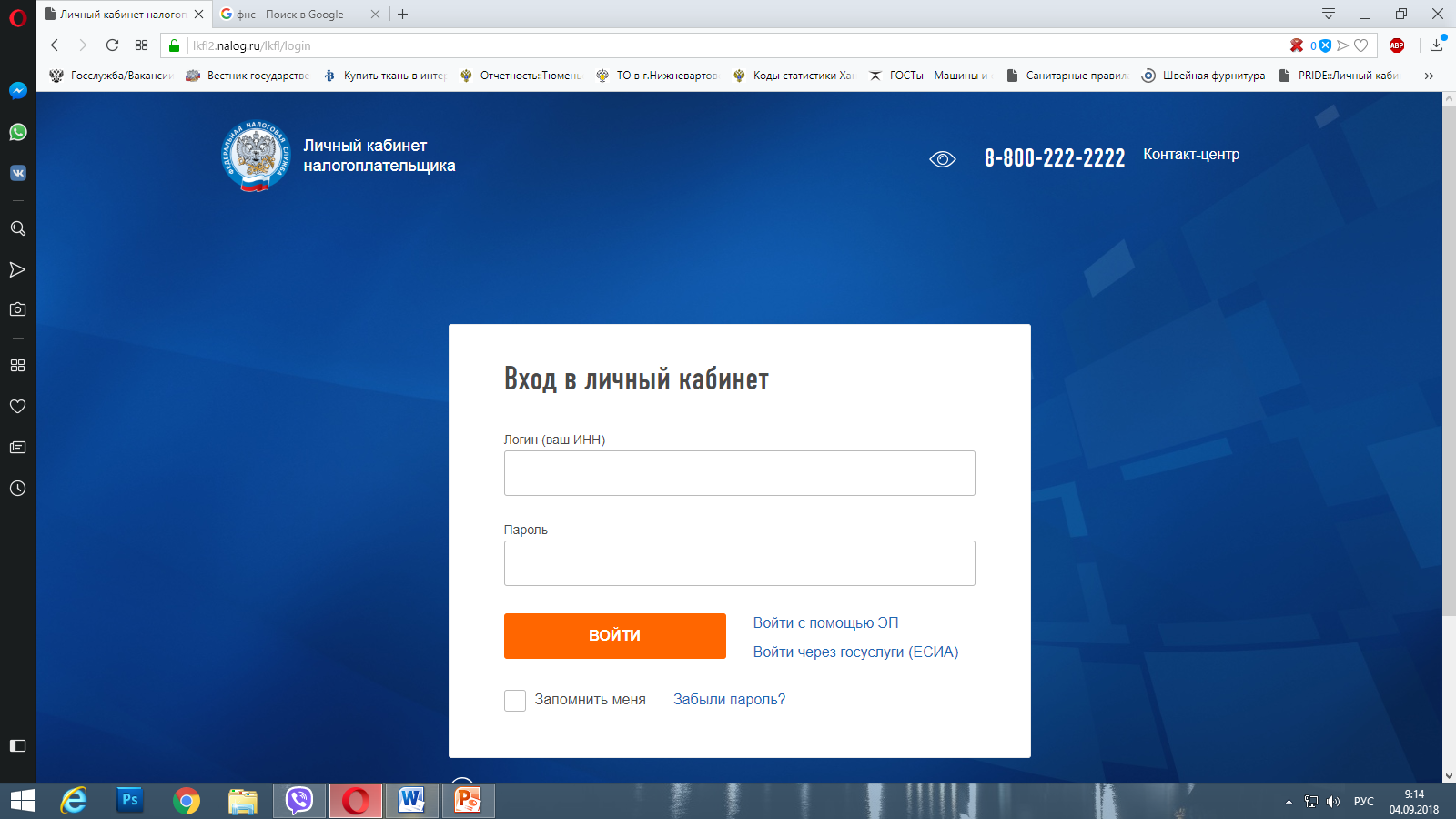 111111111111
***********
5
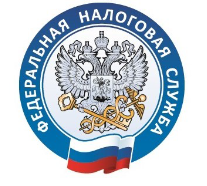 2. С помощью учетной записи Единой системы идентификации и аутентификации (ЕСИА)
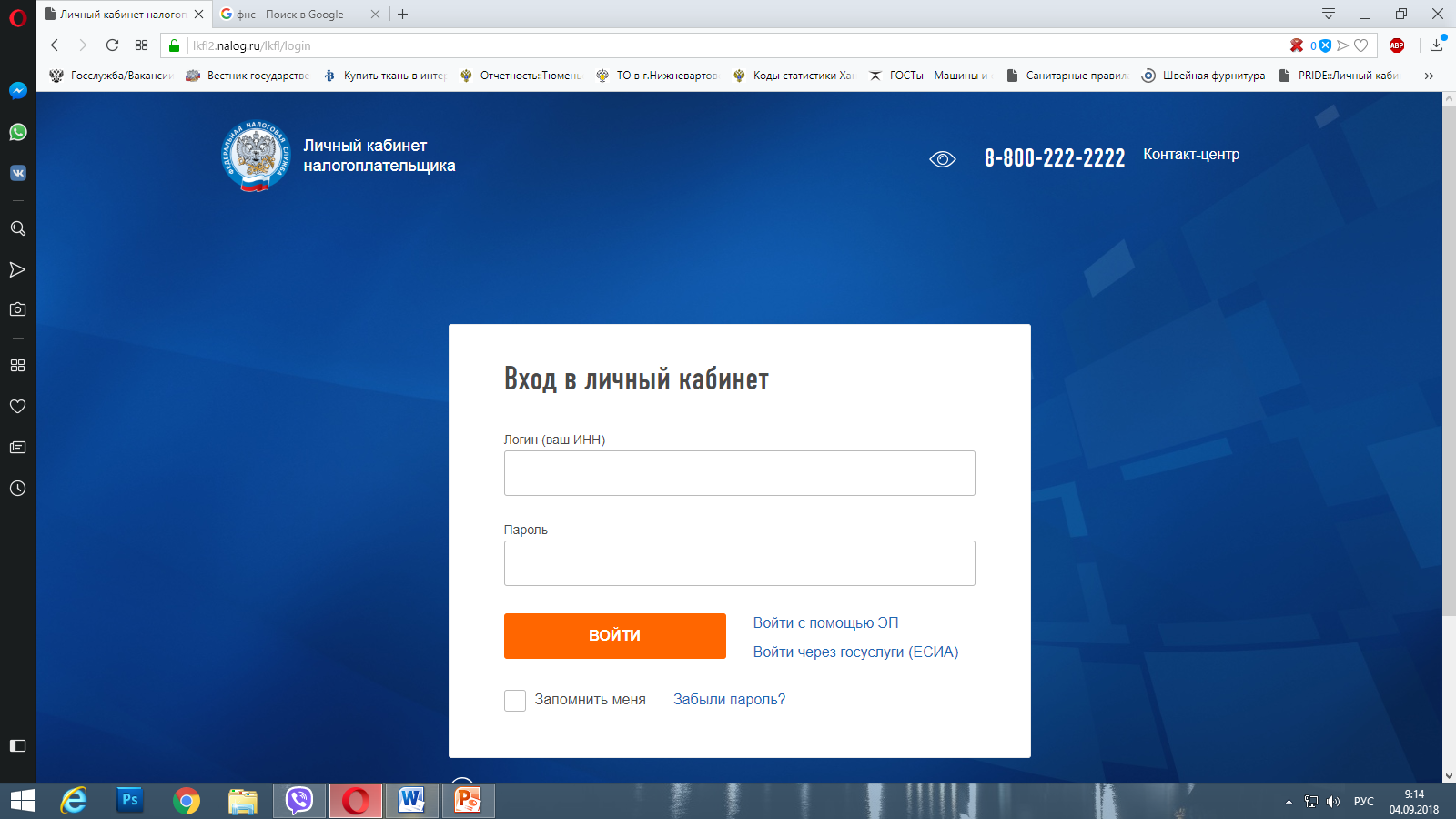 6
Авторизация в Личном кабинете  с помощью ЕСИА
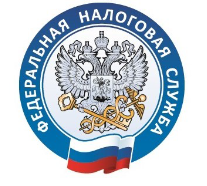 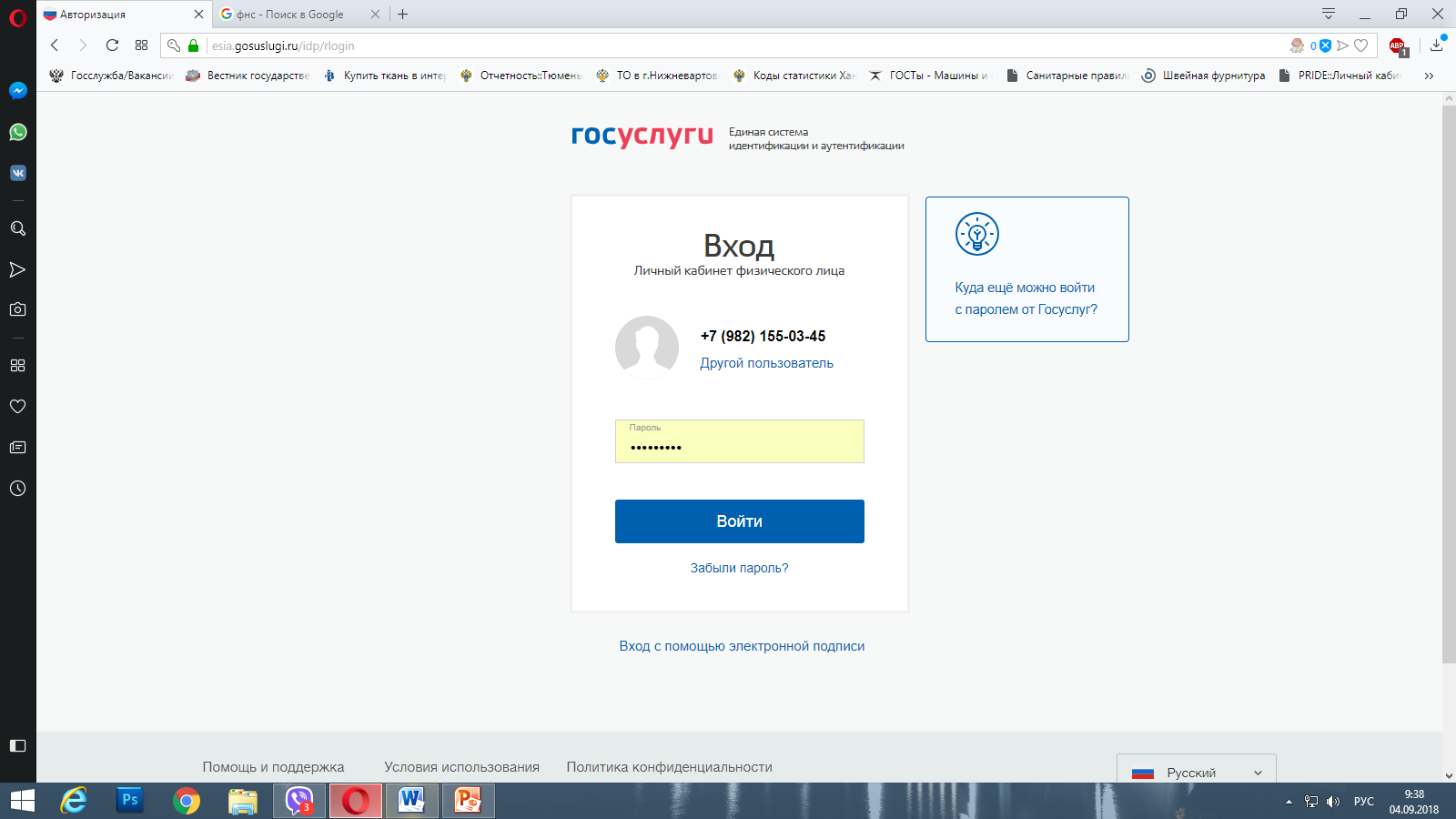 +7 (900)000-00-00
7
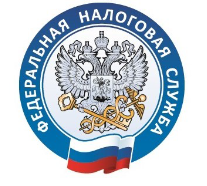 2. С помощью учетной записи Единой системы идентификации и аутентификации (ЕСИА)
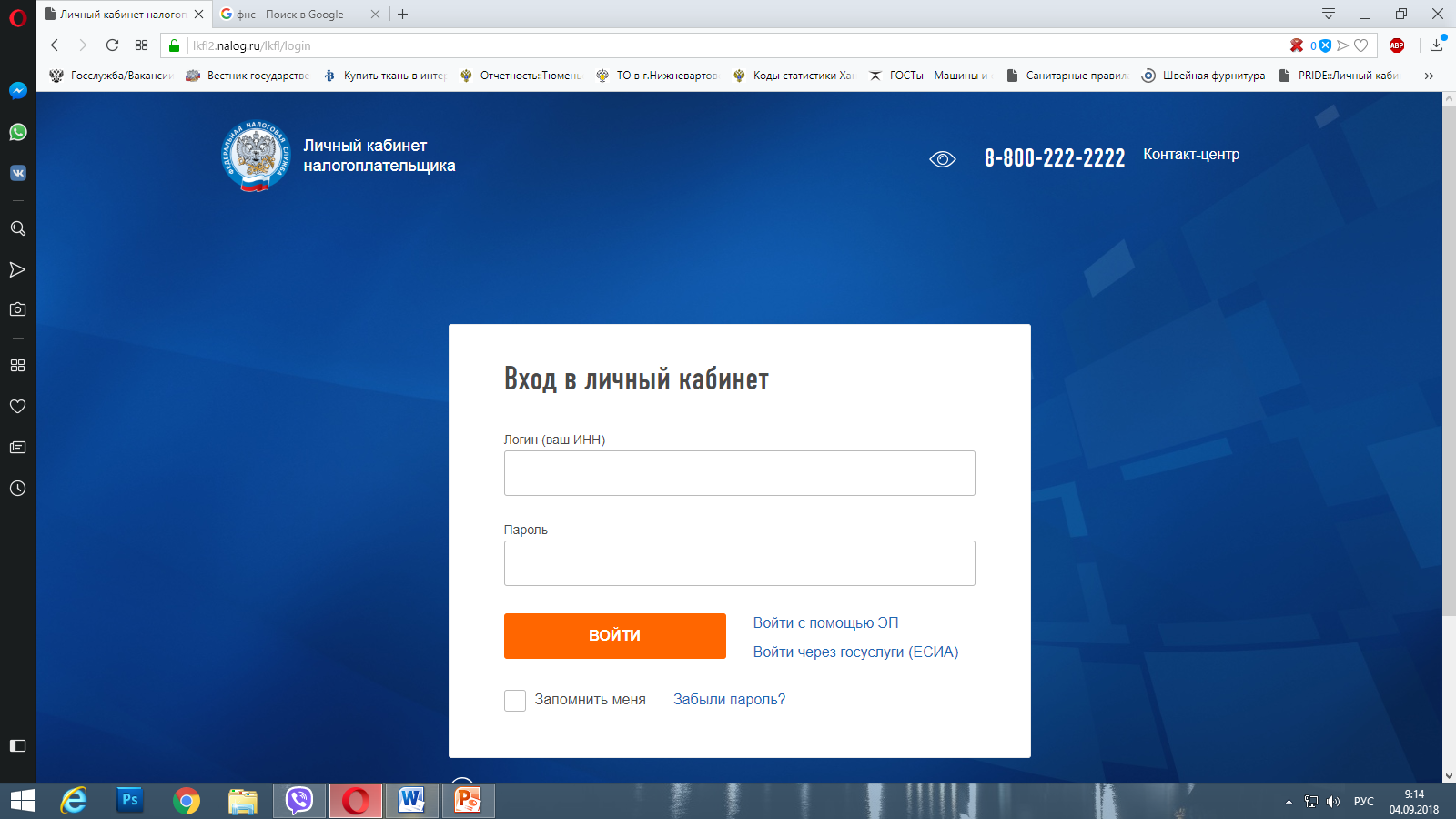 8
Главная страница Личного кабинета
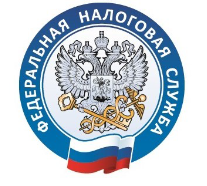 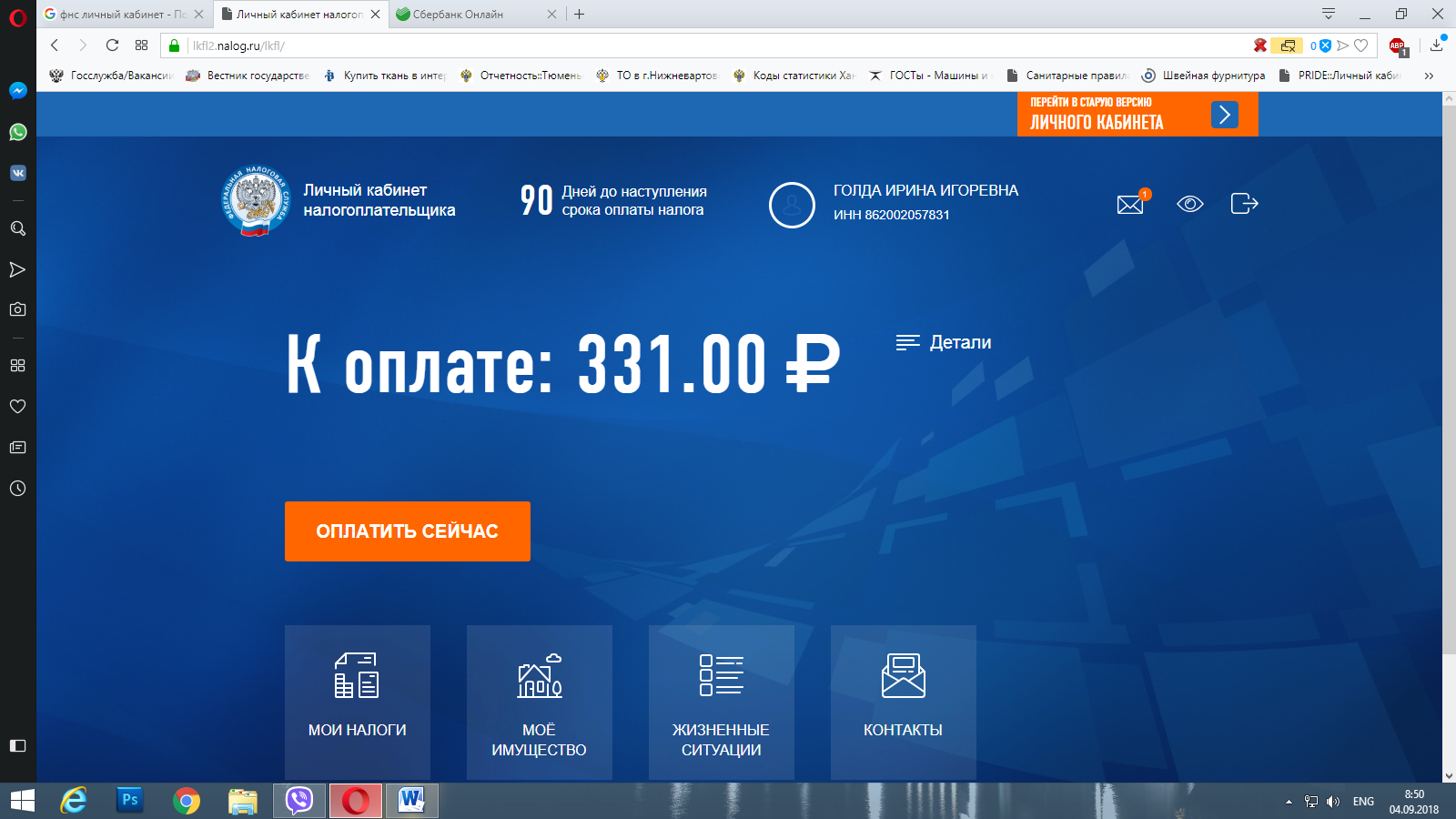 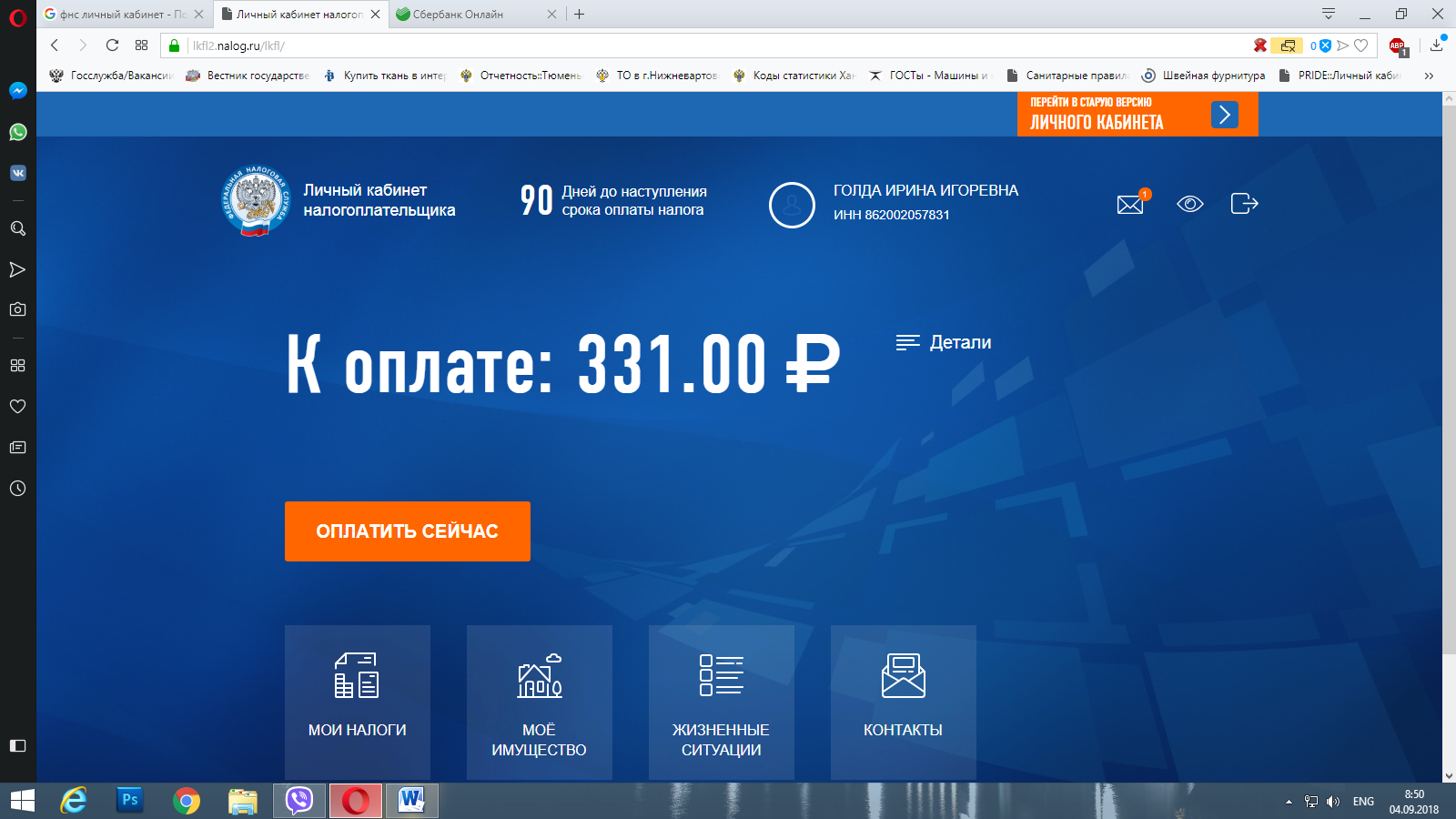 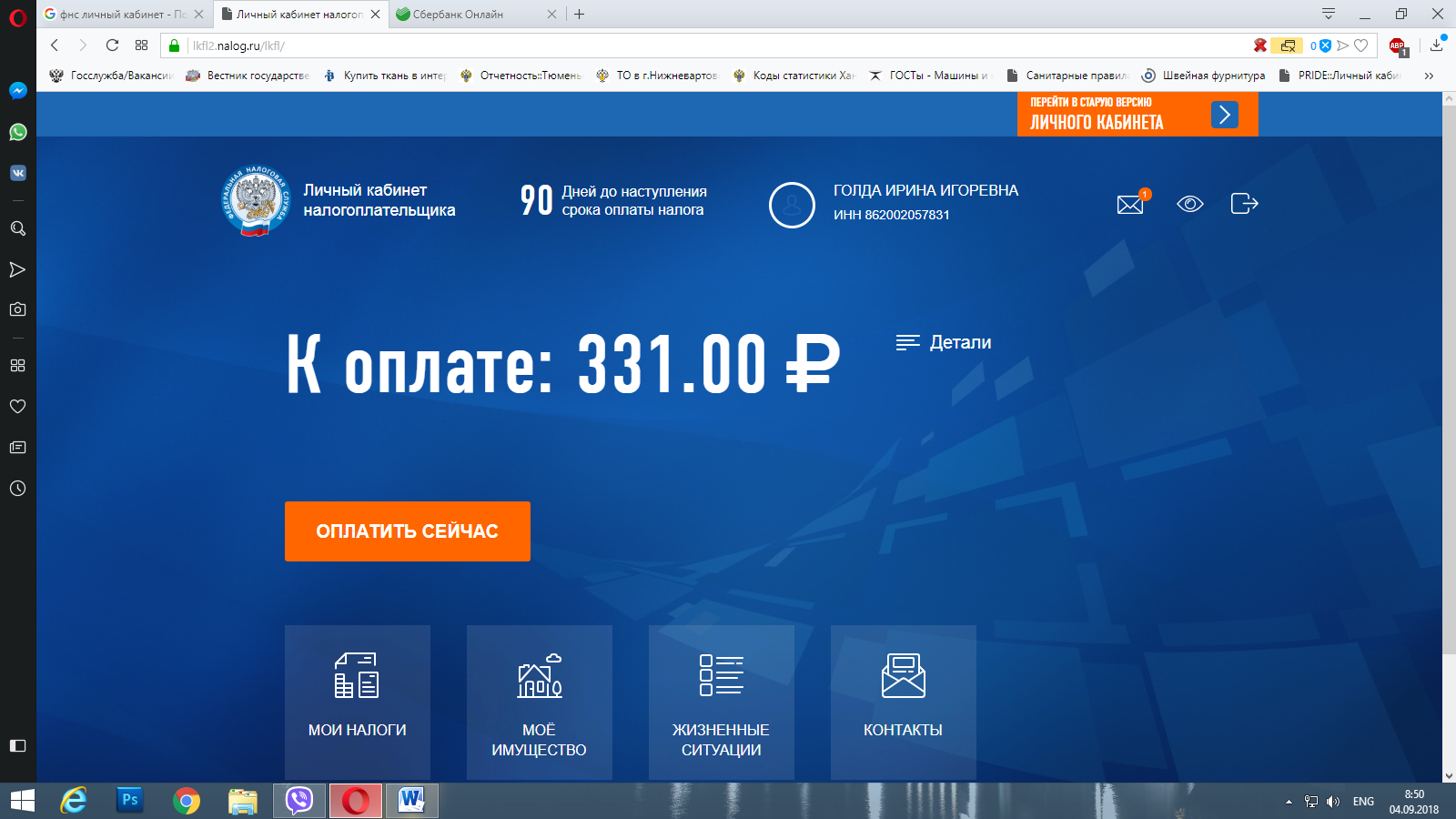 ИВАНОВ ИВАН ИВАНОВИЧ
ИНН 111111111111
ИВАНОВ ИВАН ИВАНОВИЧ
ИНН 111111111111
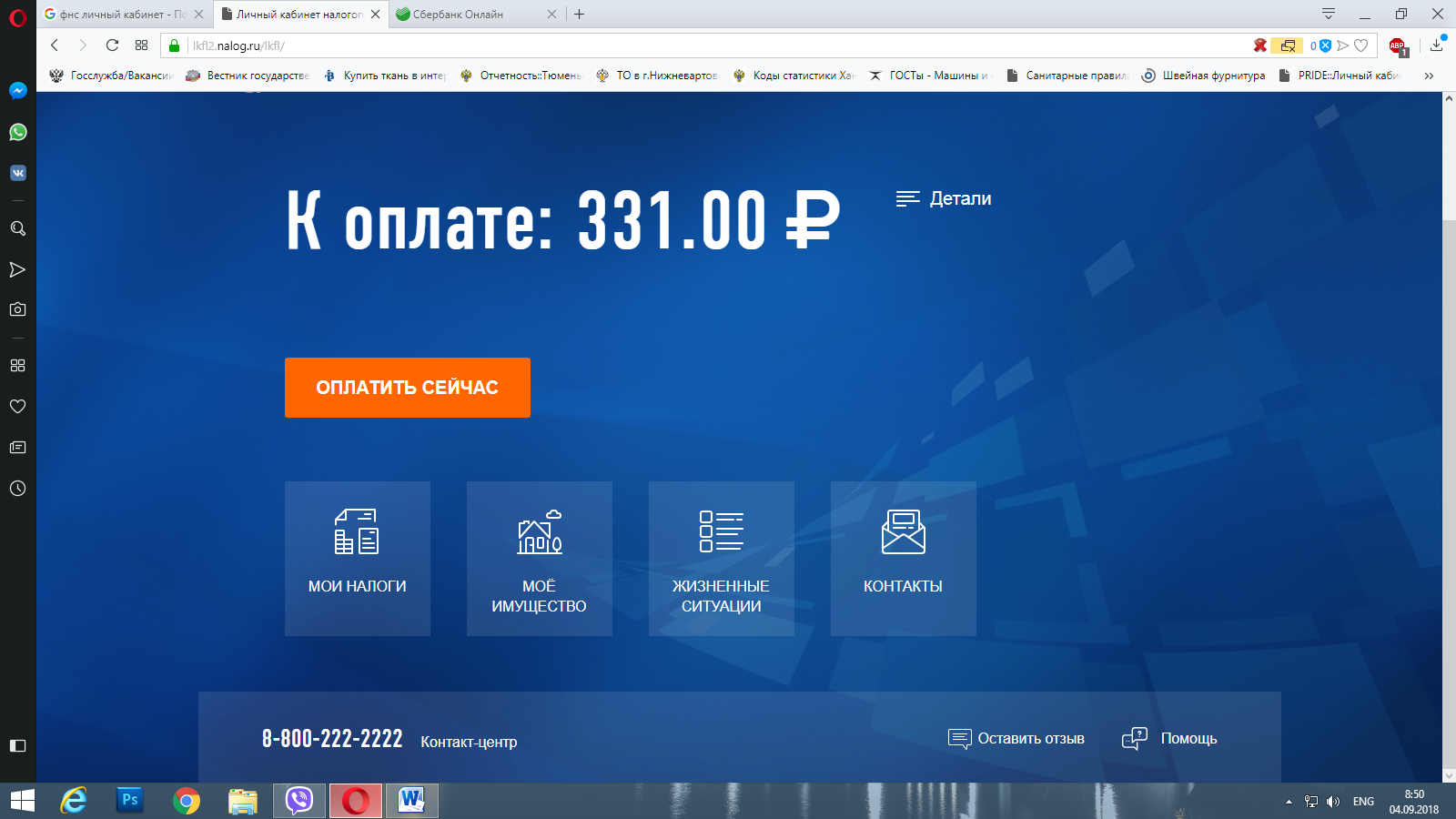 9
МОИ НАЛОГИ
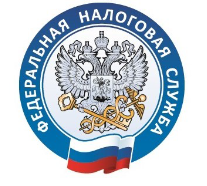 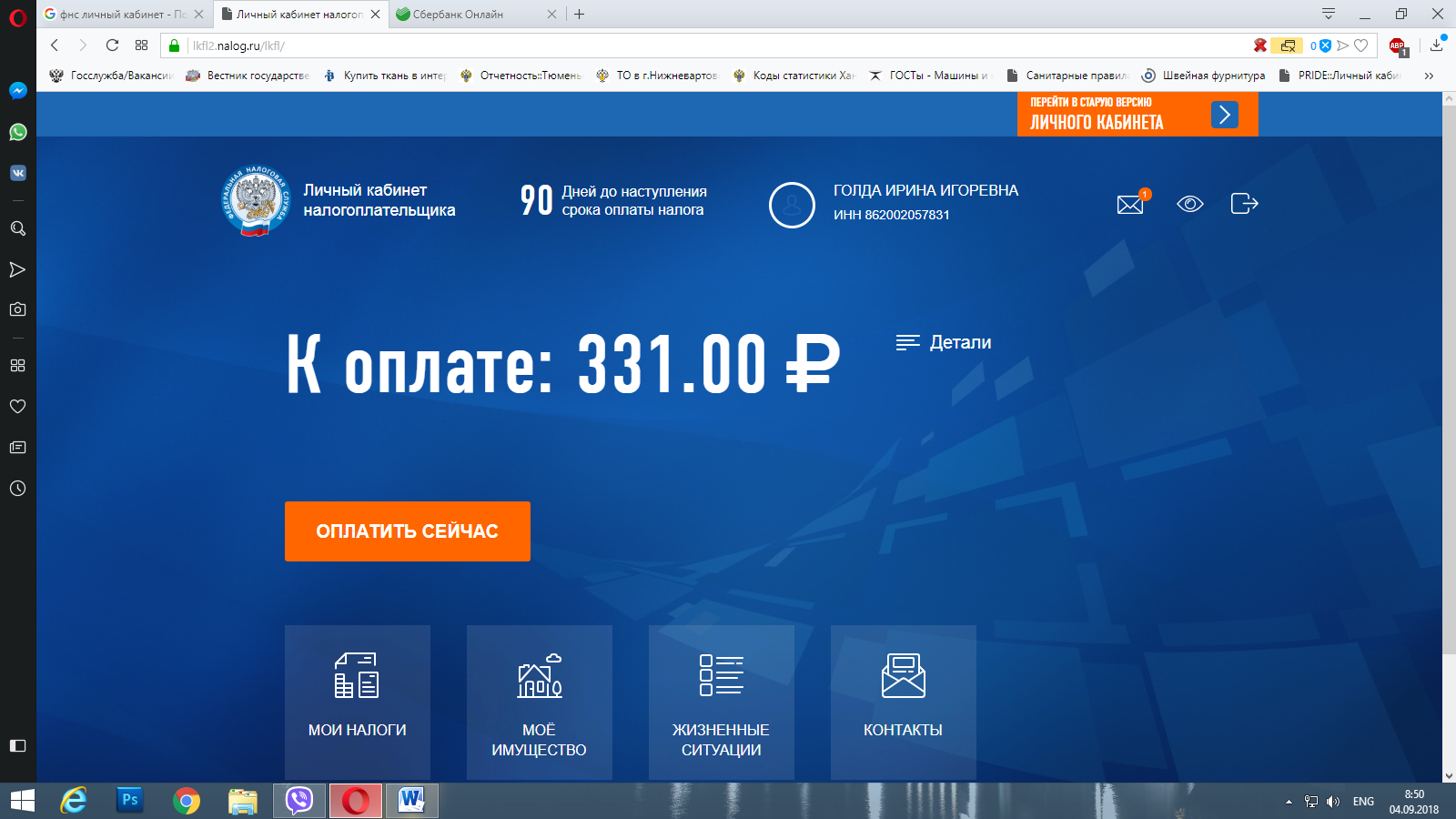 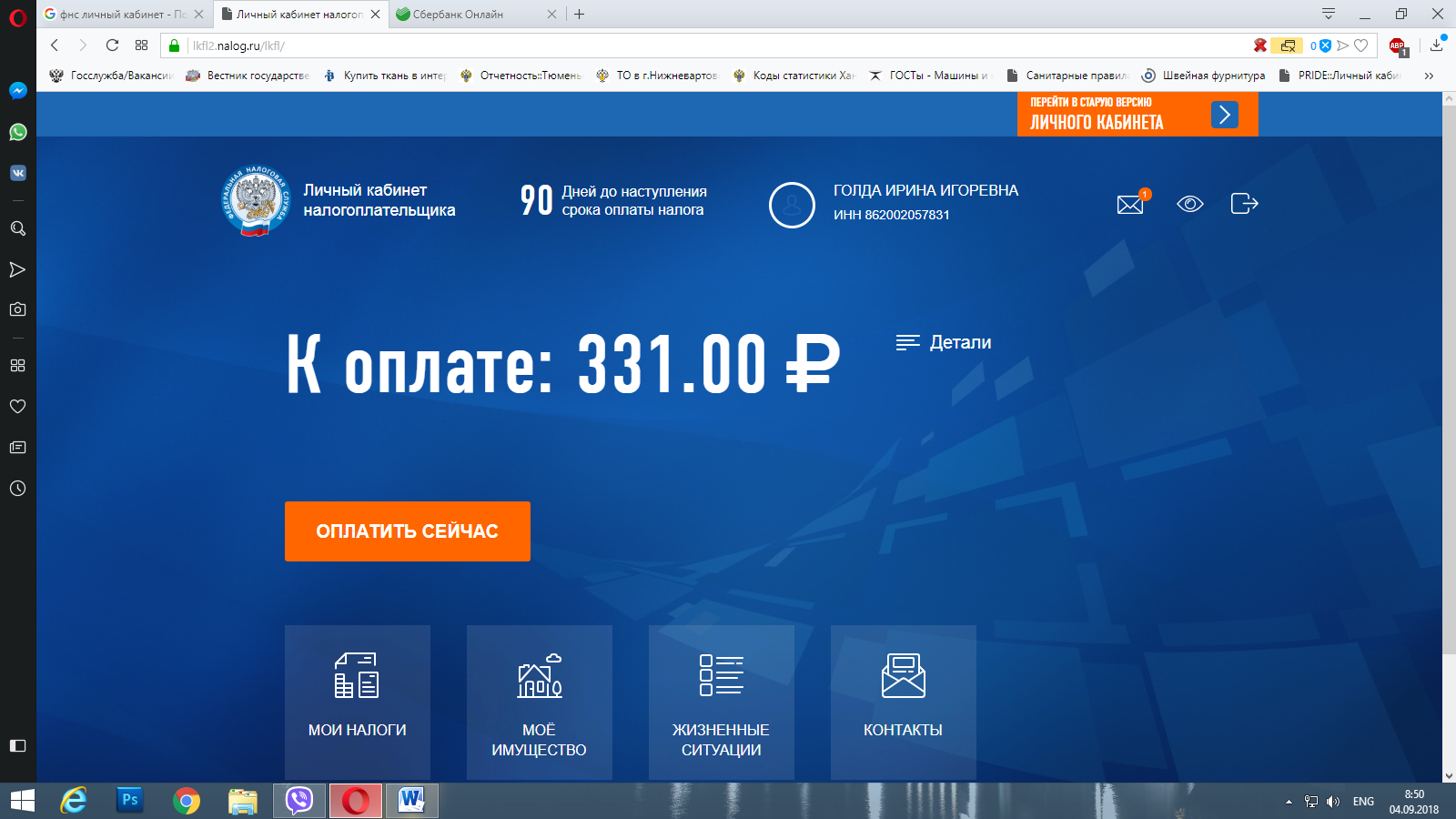 ИВАНОВ ИВАН ИВАНОВИЧ
ИНН 111111111111
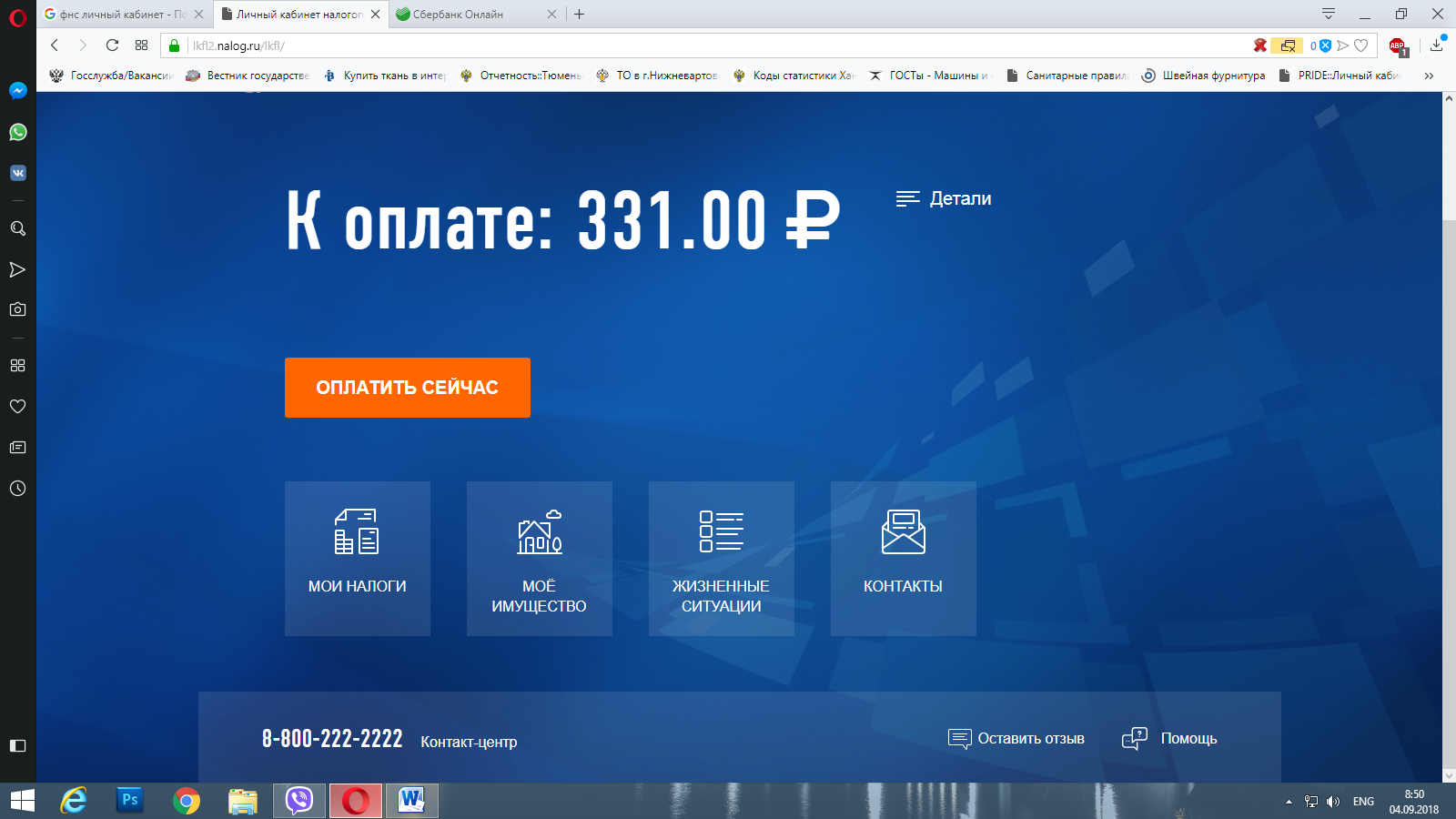 10
МОИ НАЛОГИ
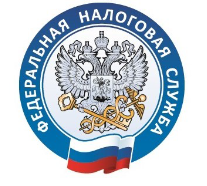 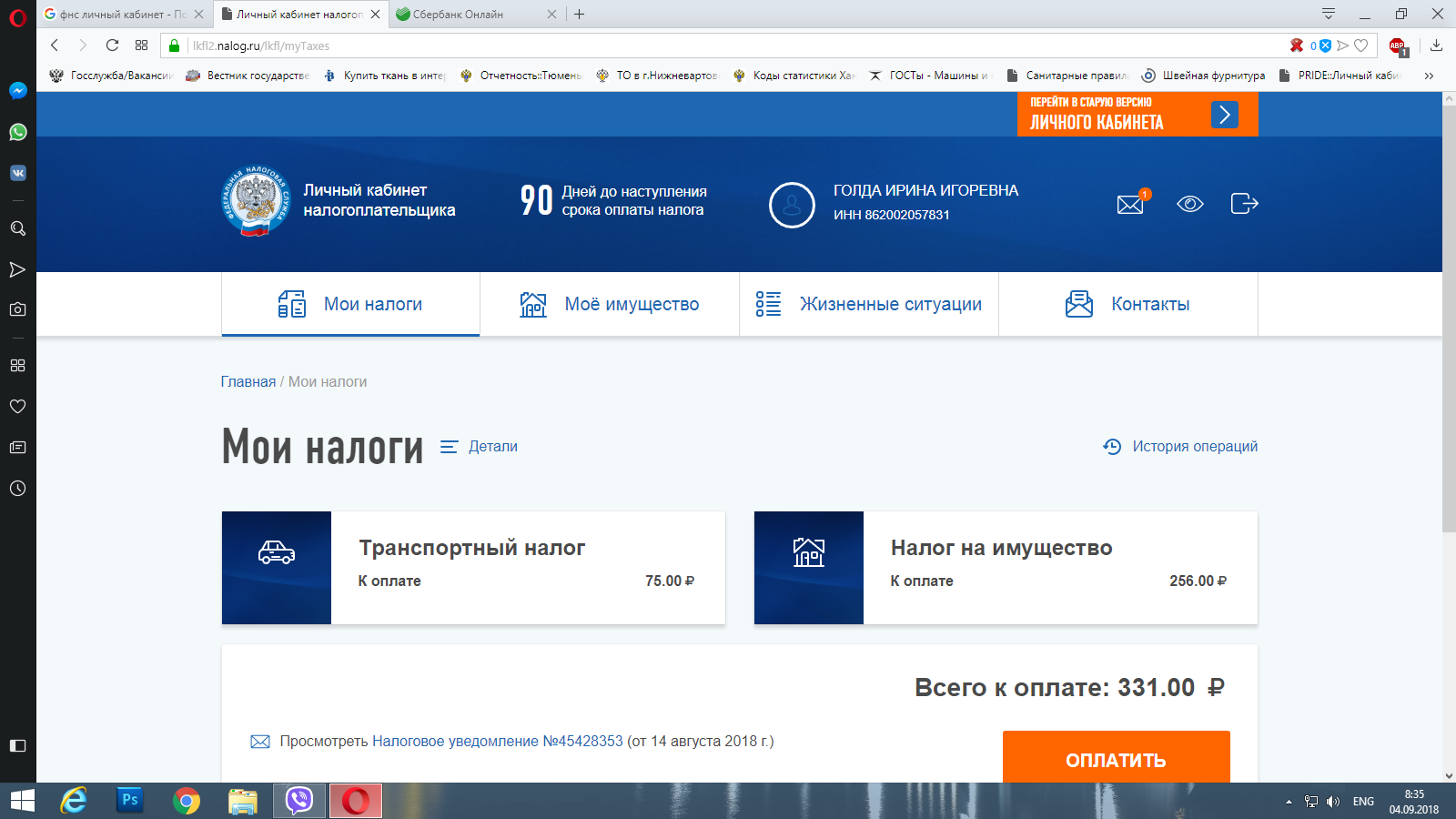 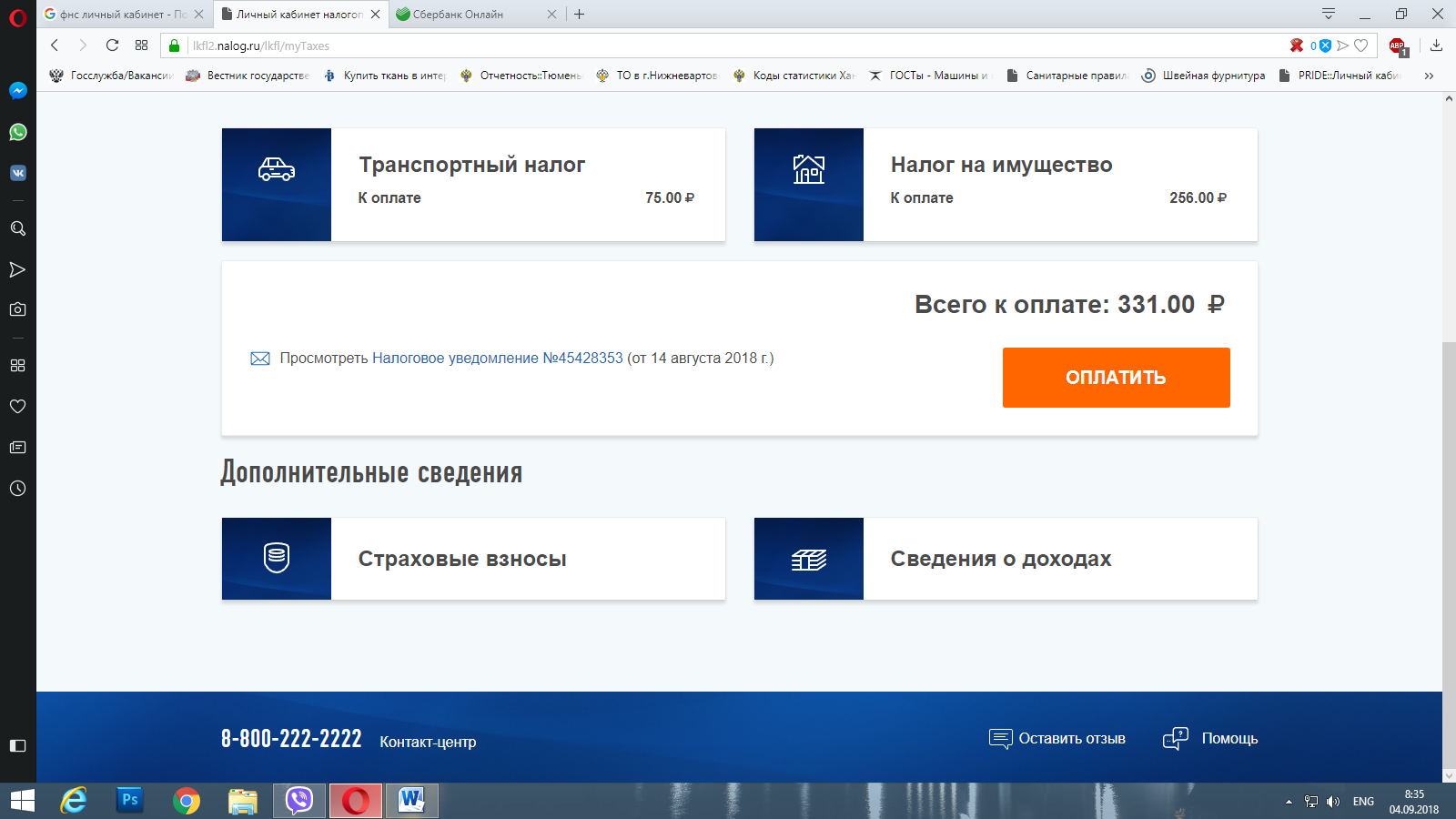 11
МОИ НАЛОГИ
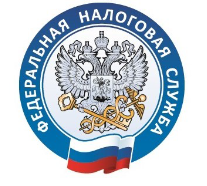 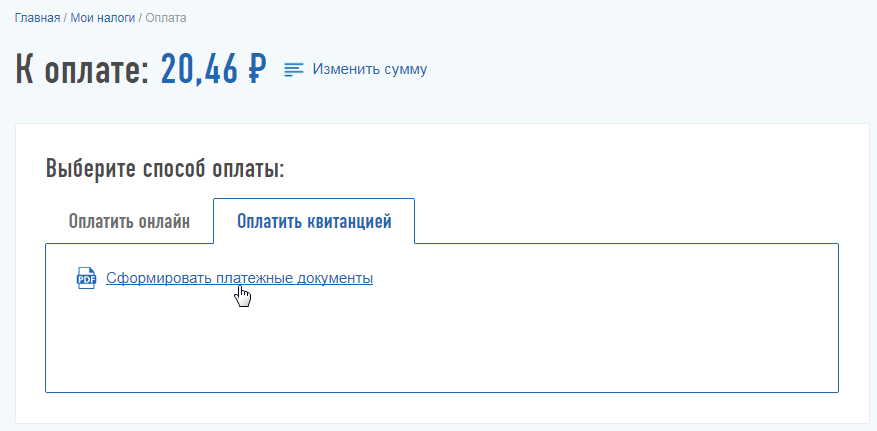 12
МОИ НАЛОГИ
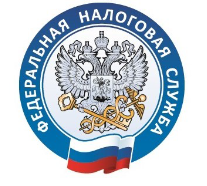 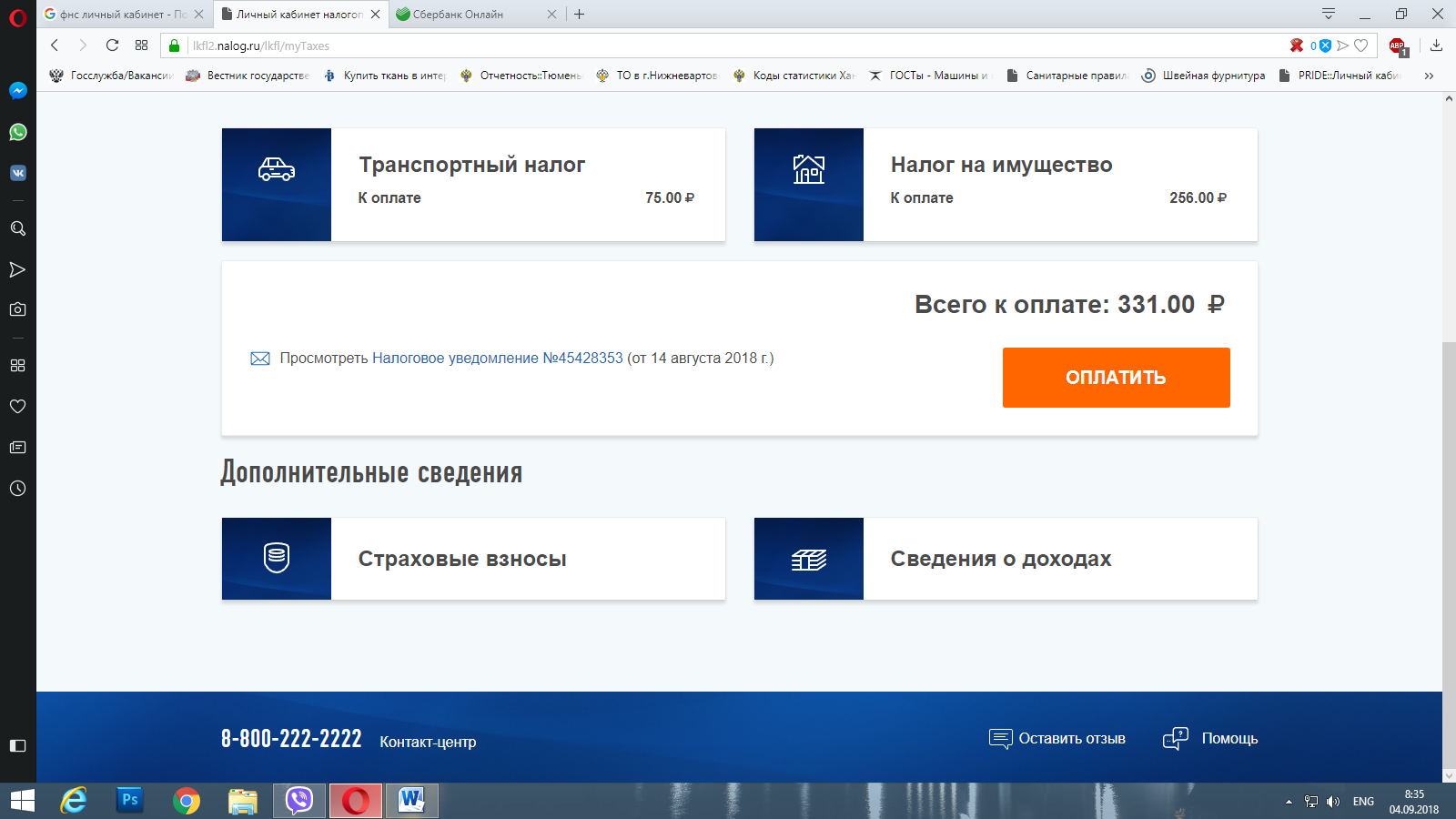 13
Оплатить онлайн
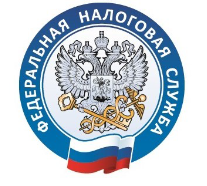 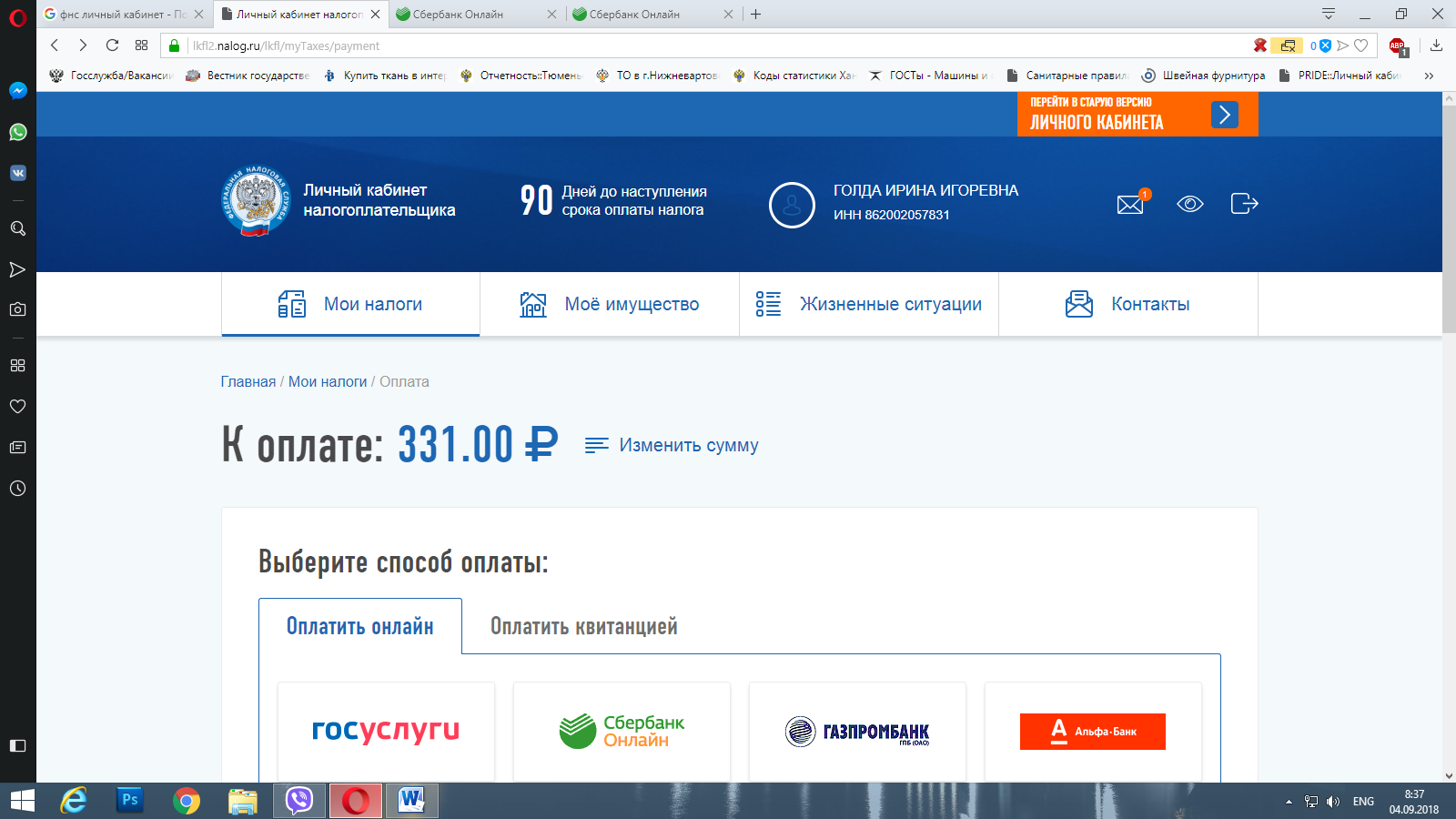 14
МОИ НАЛОГИ
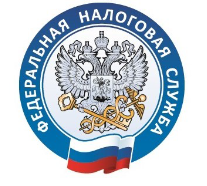 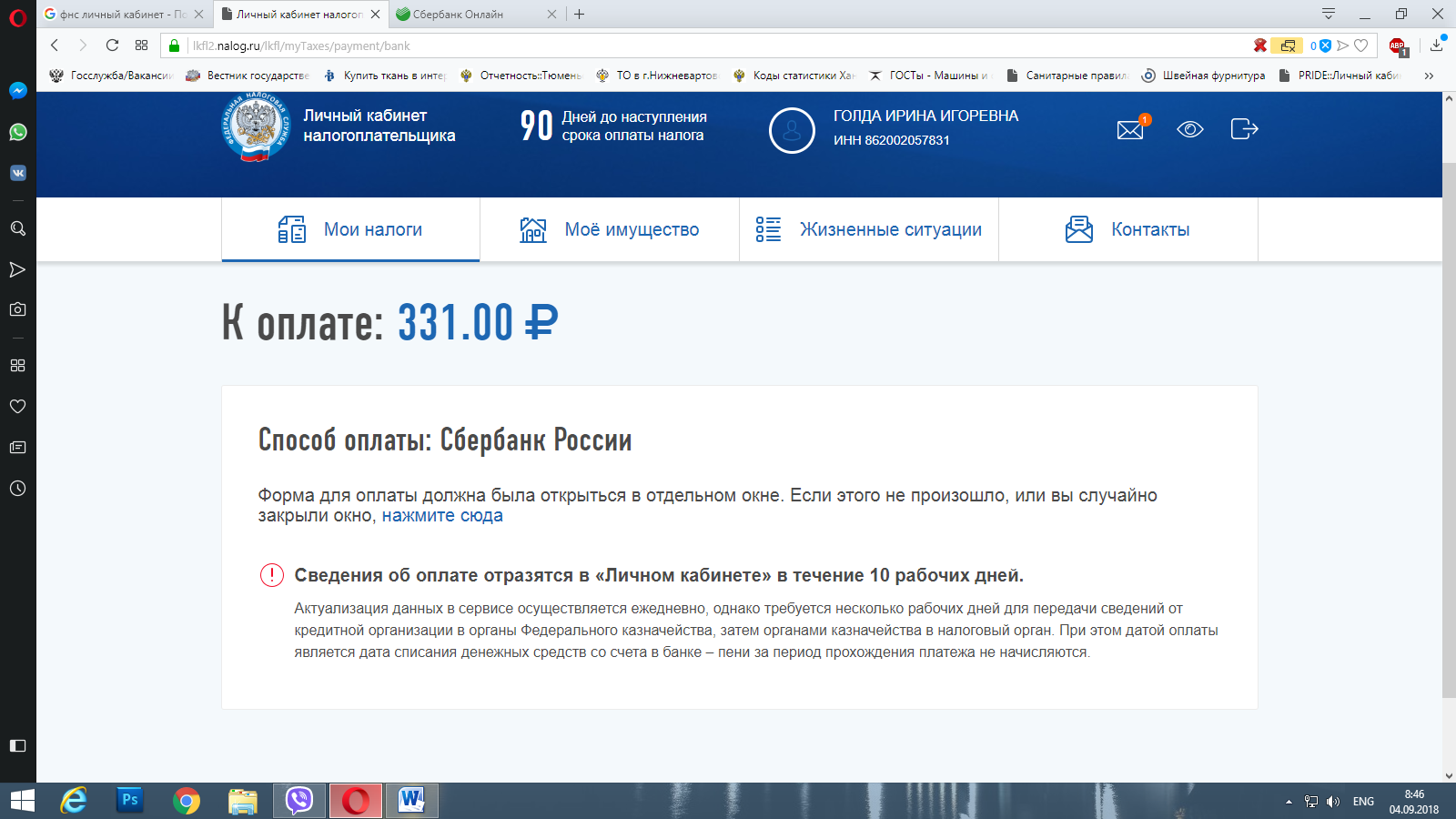 15
МОИ НАЛОГИ
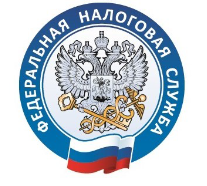 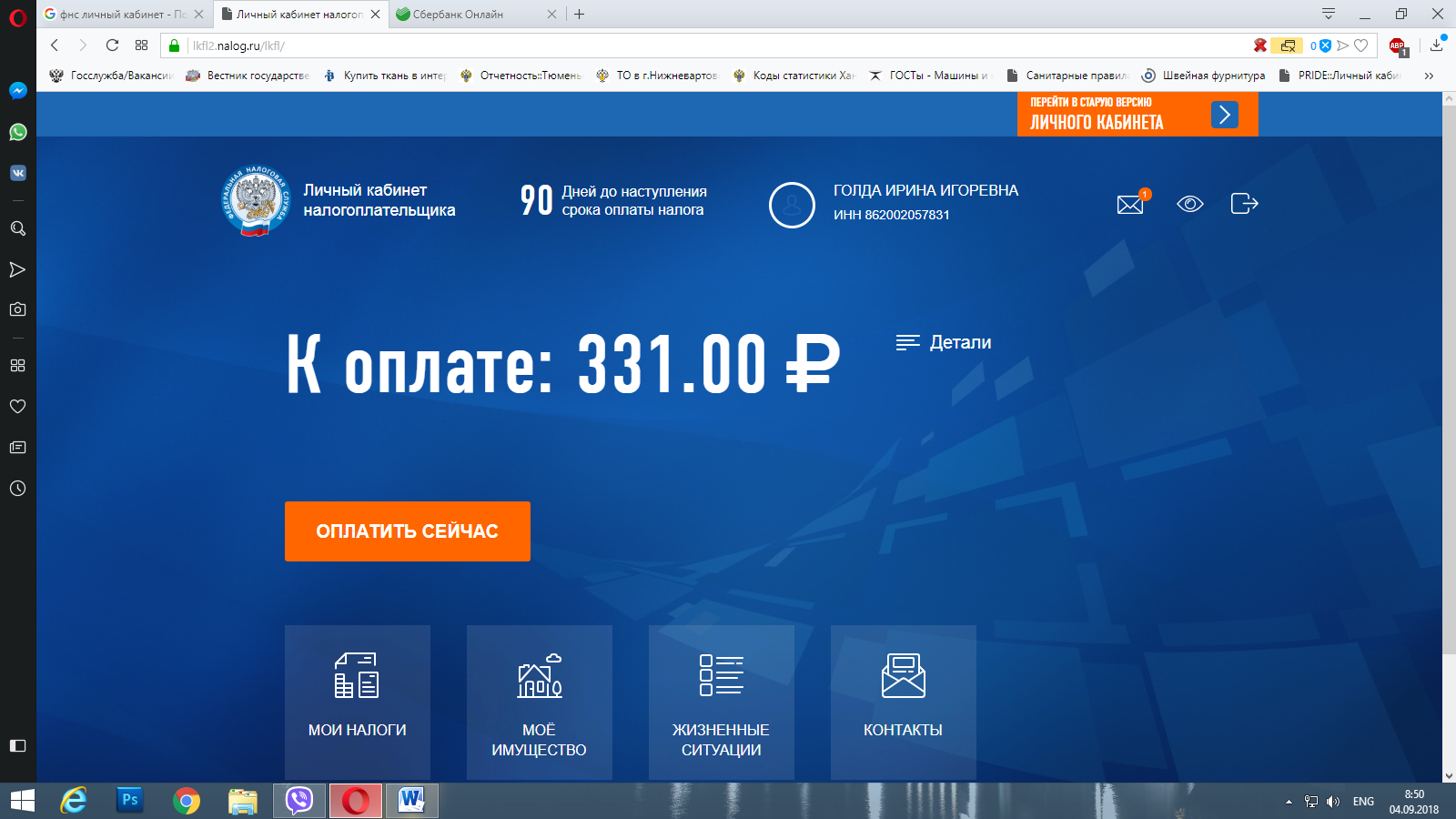 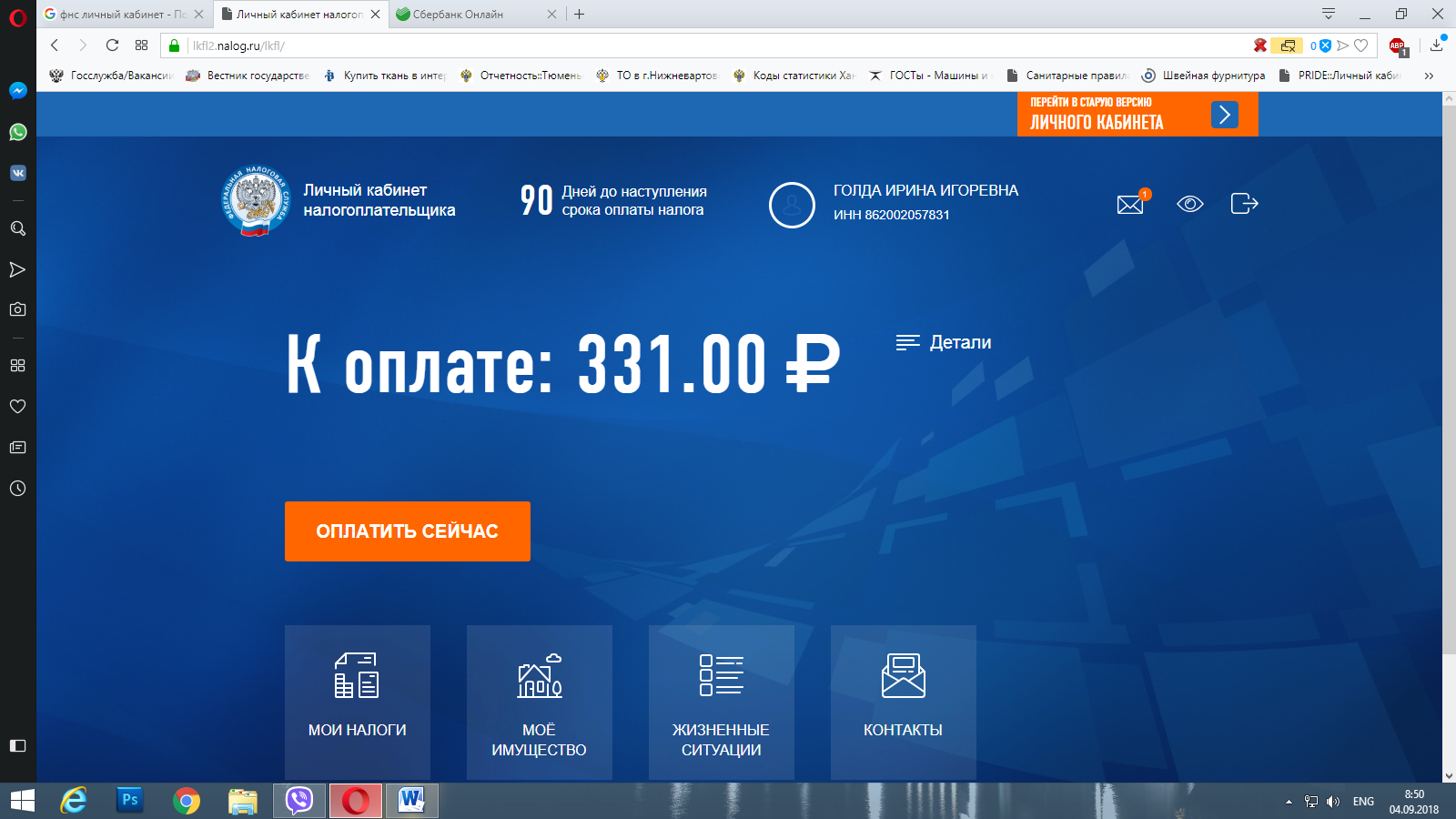 ИВАНОВ ИВАН ИВАНОВИЧ
ИНН 111111111111
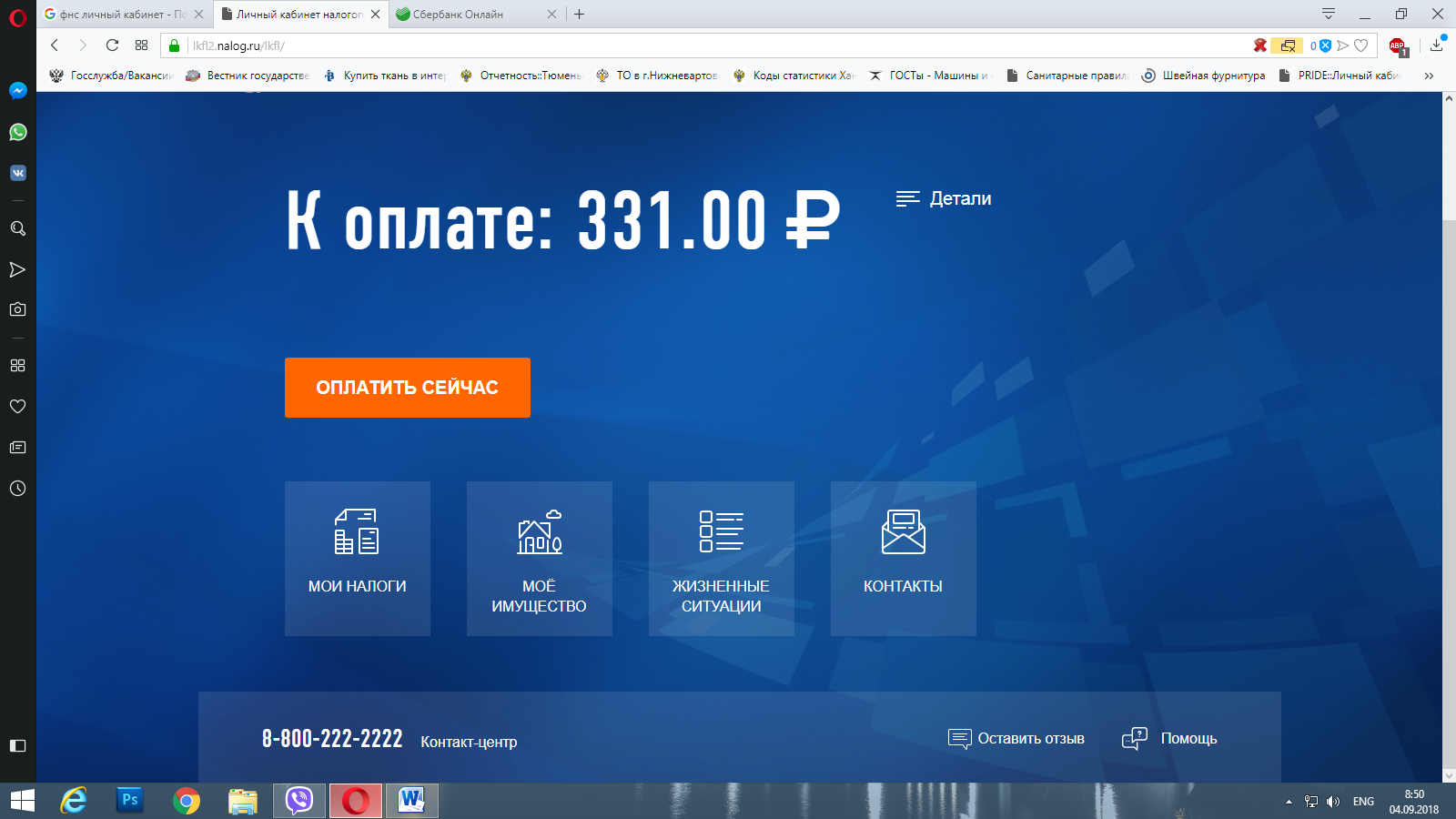 16
МОЕ ИМУЩЕСТВО
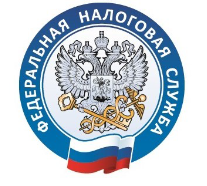 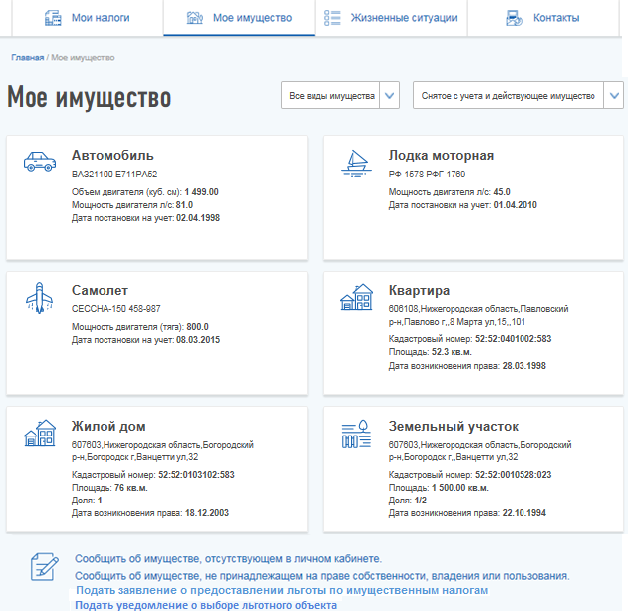 17
МОЕ ИМУЩЕСТВО
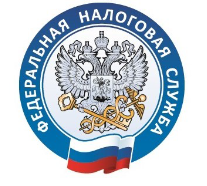 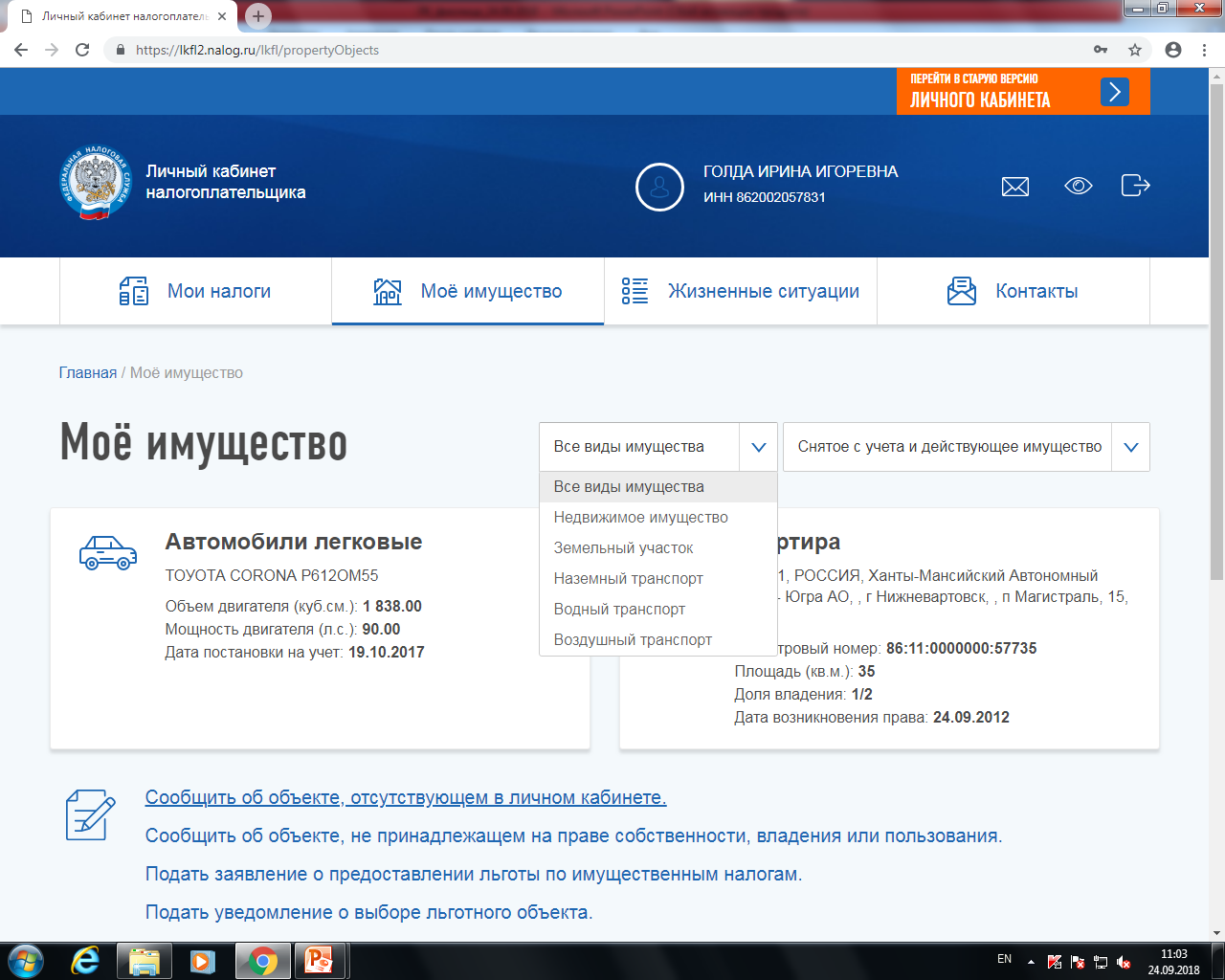 18
МОЕ ИМУЩЕСТВО
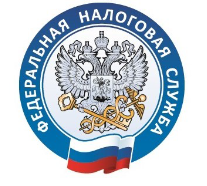 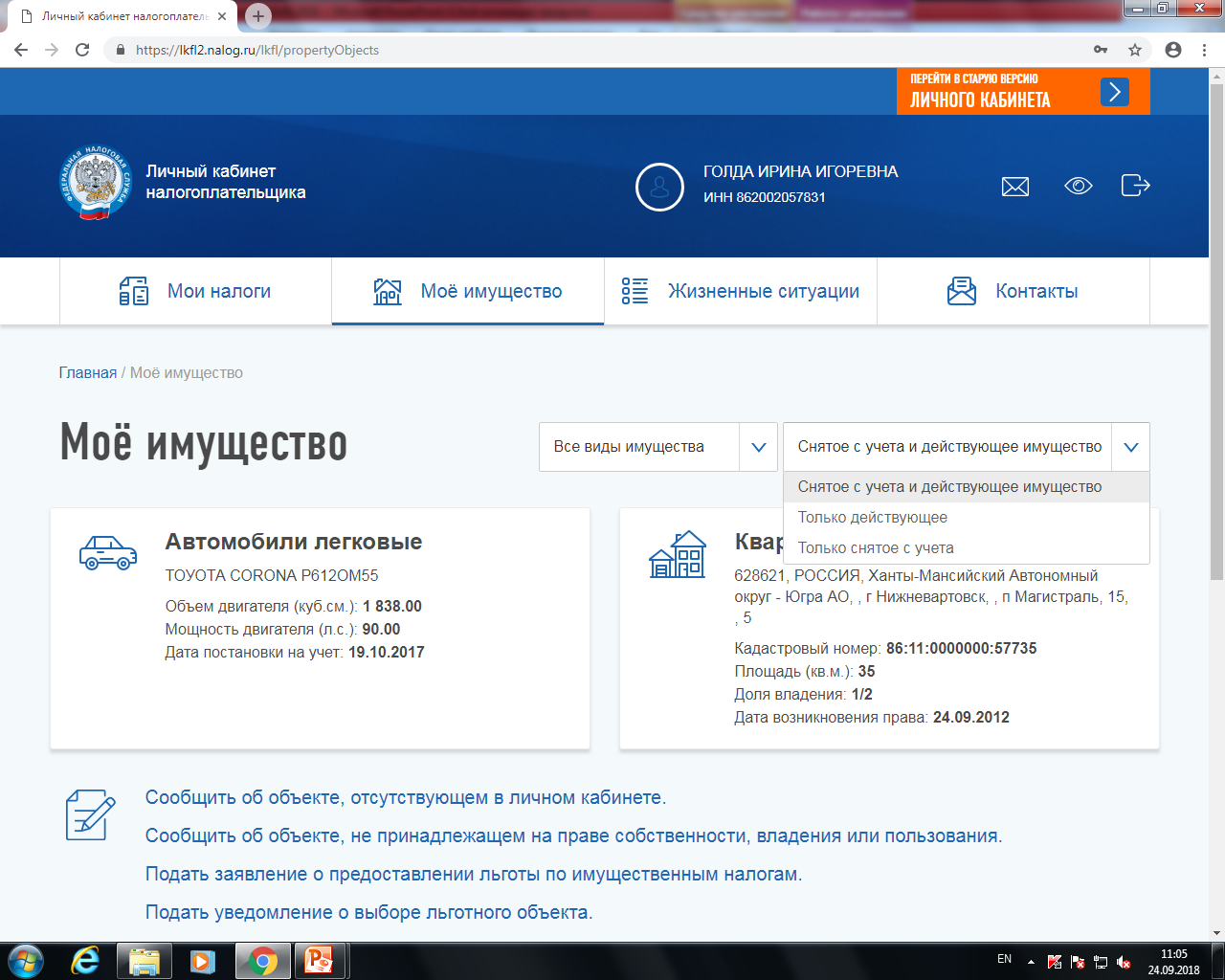 19
МОЕ ИМУЩЕСТВО
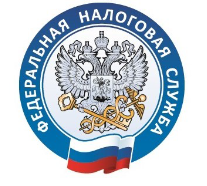 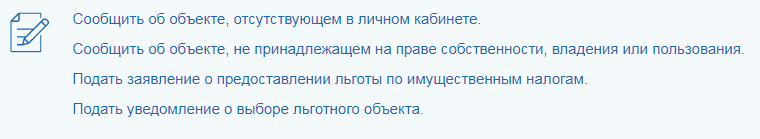 20
МОЕ ИМУЩЕСТВО
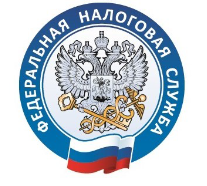 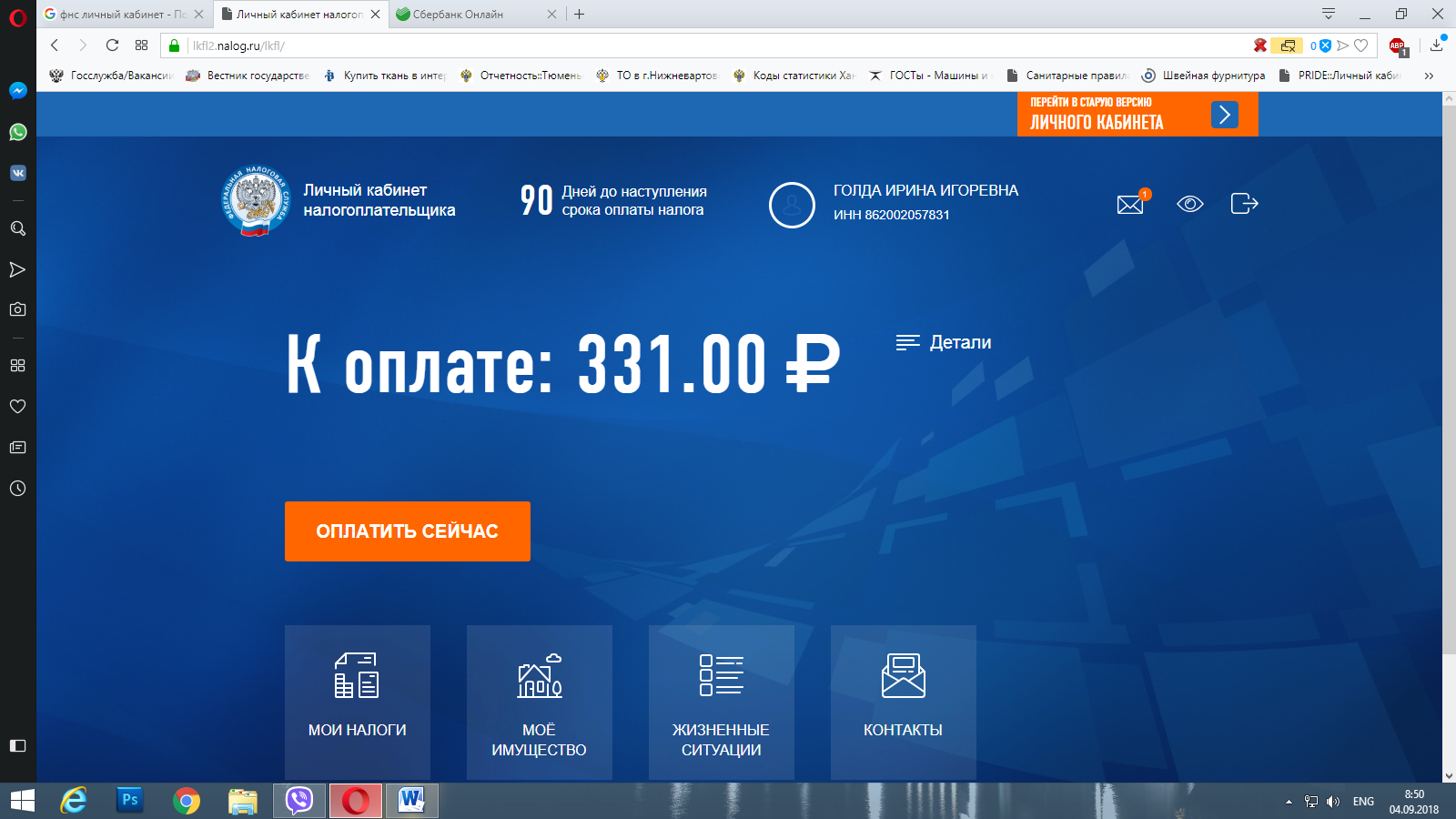 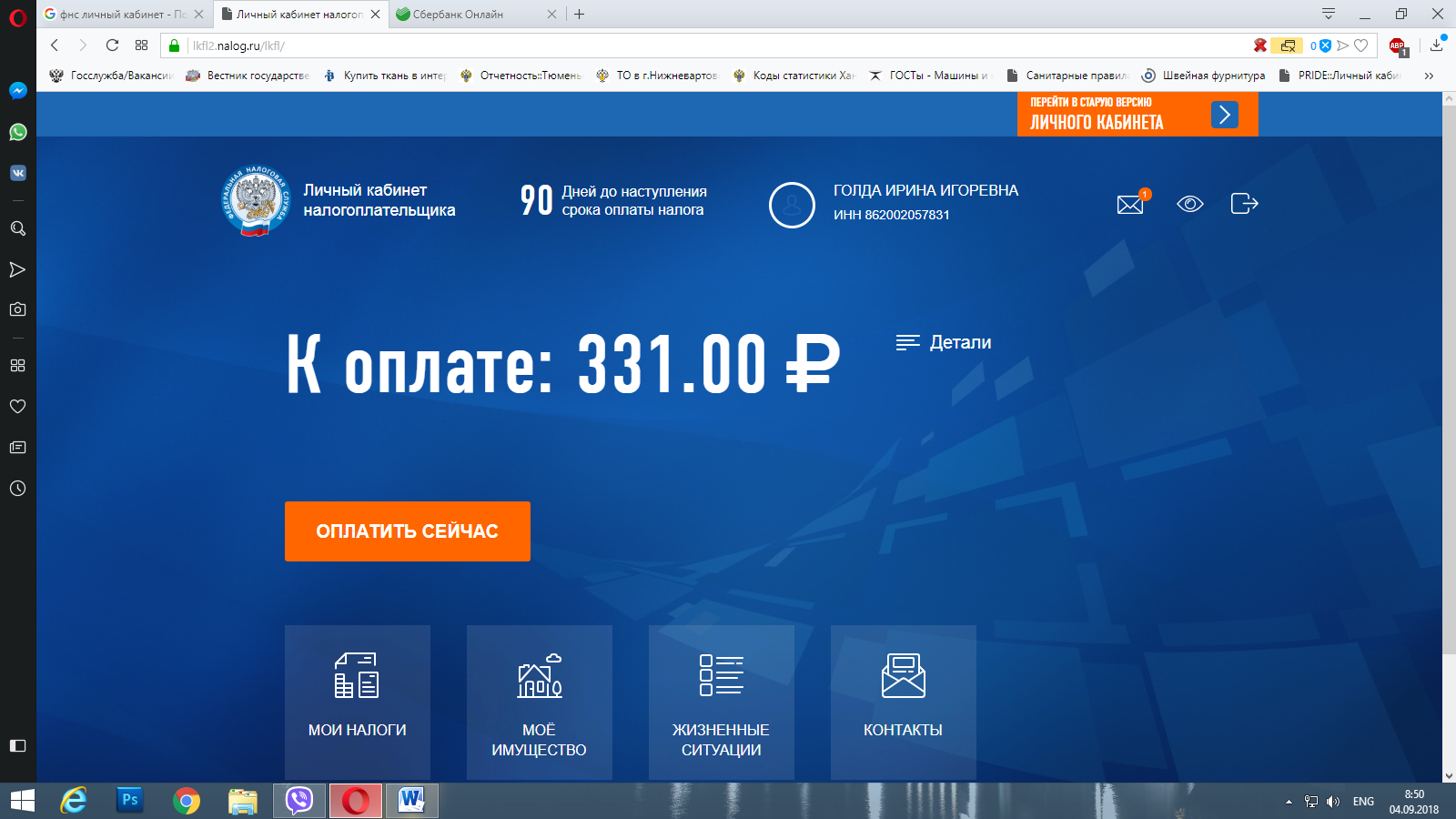 ИВАНОВ ИВАН ИВАНОВИЧ
ИНН 111111111111
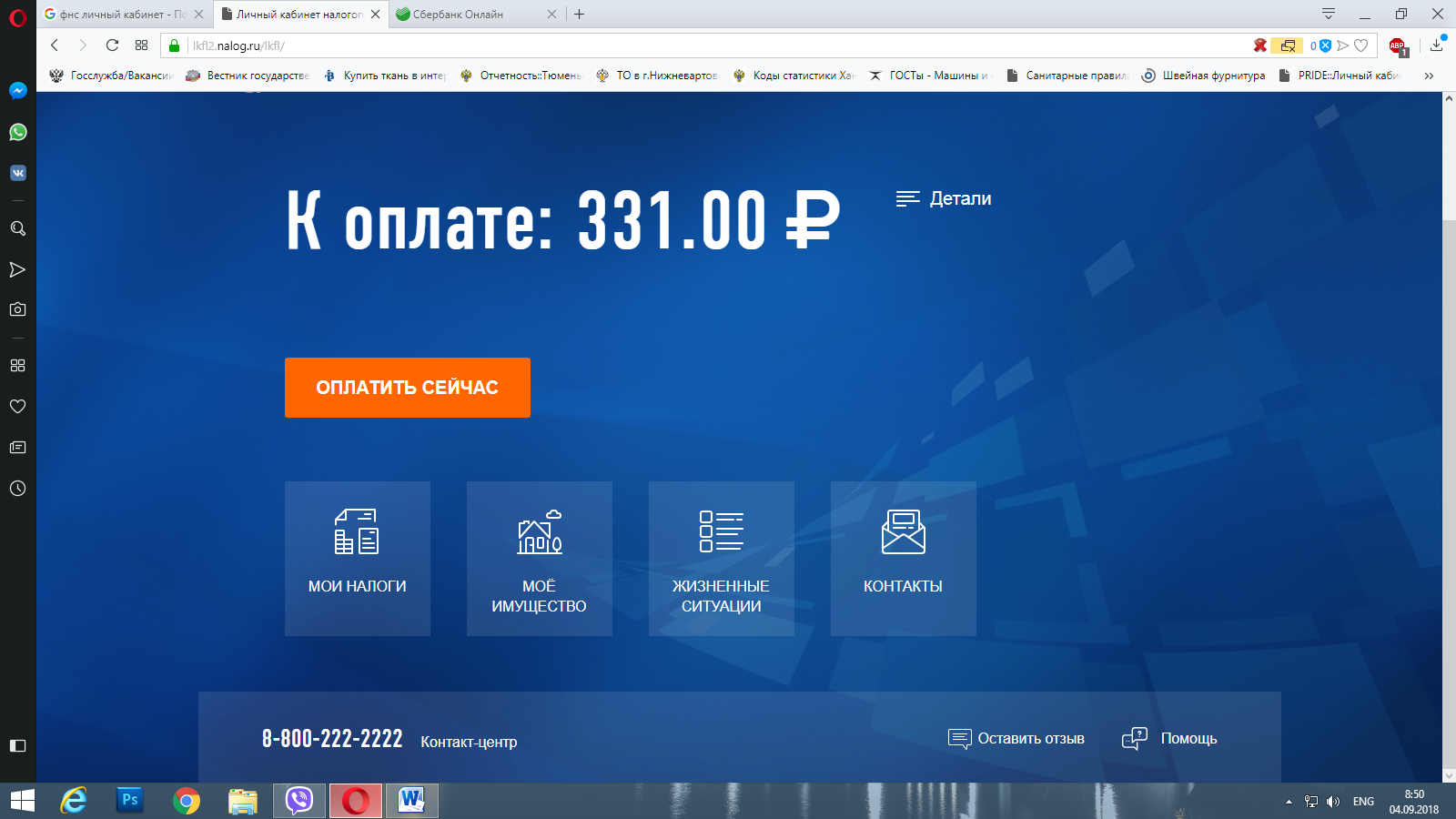 21
ЖИЗНЕННЫЕ СИТУАЦИИ.Подать заявление о льготе
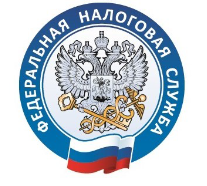 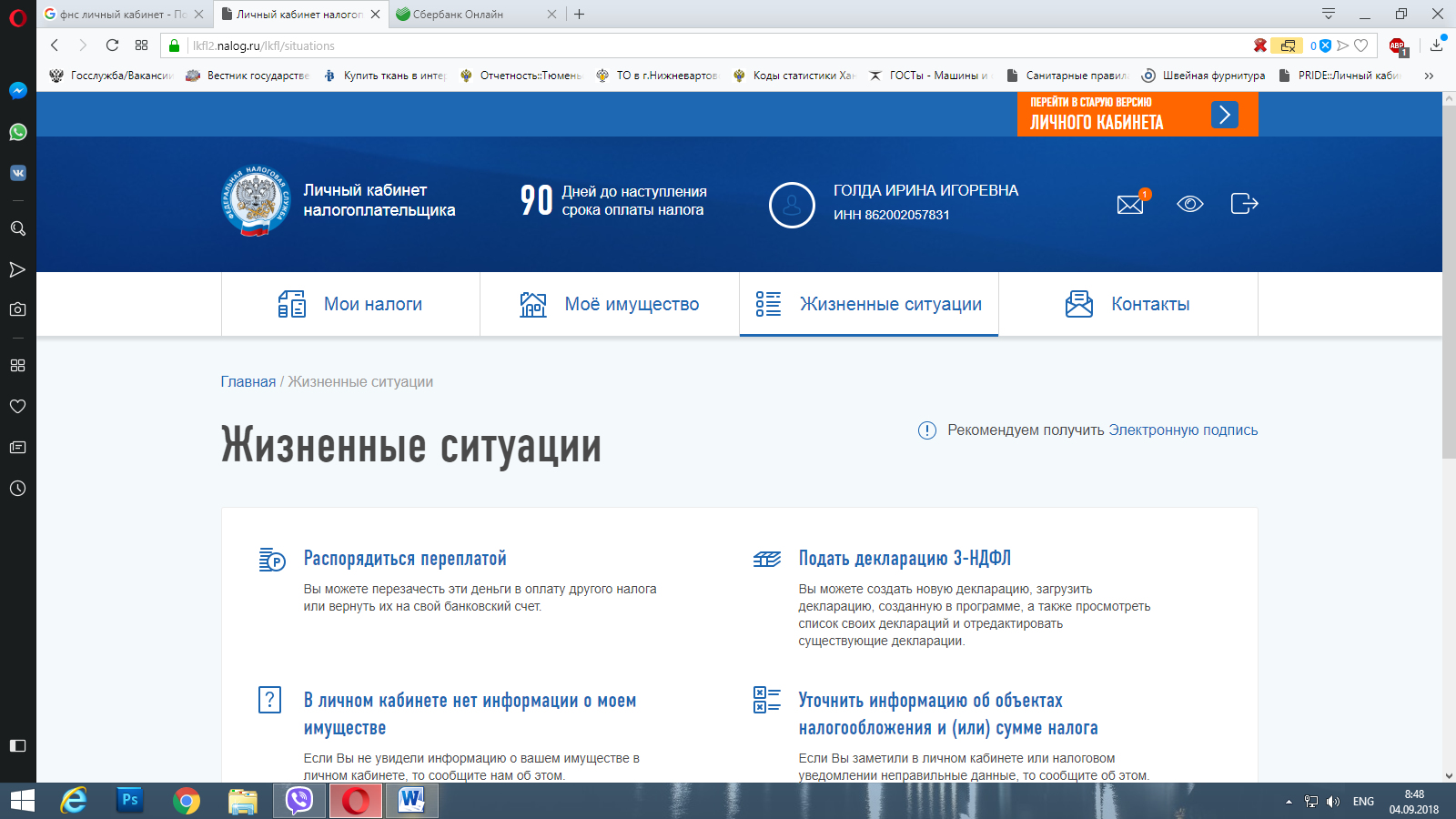 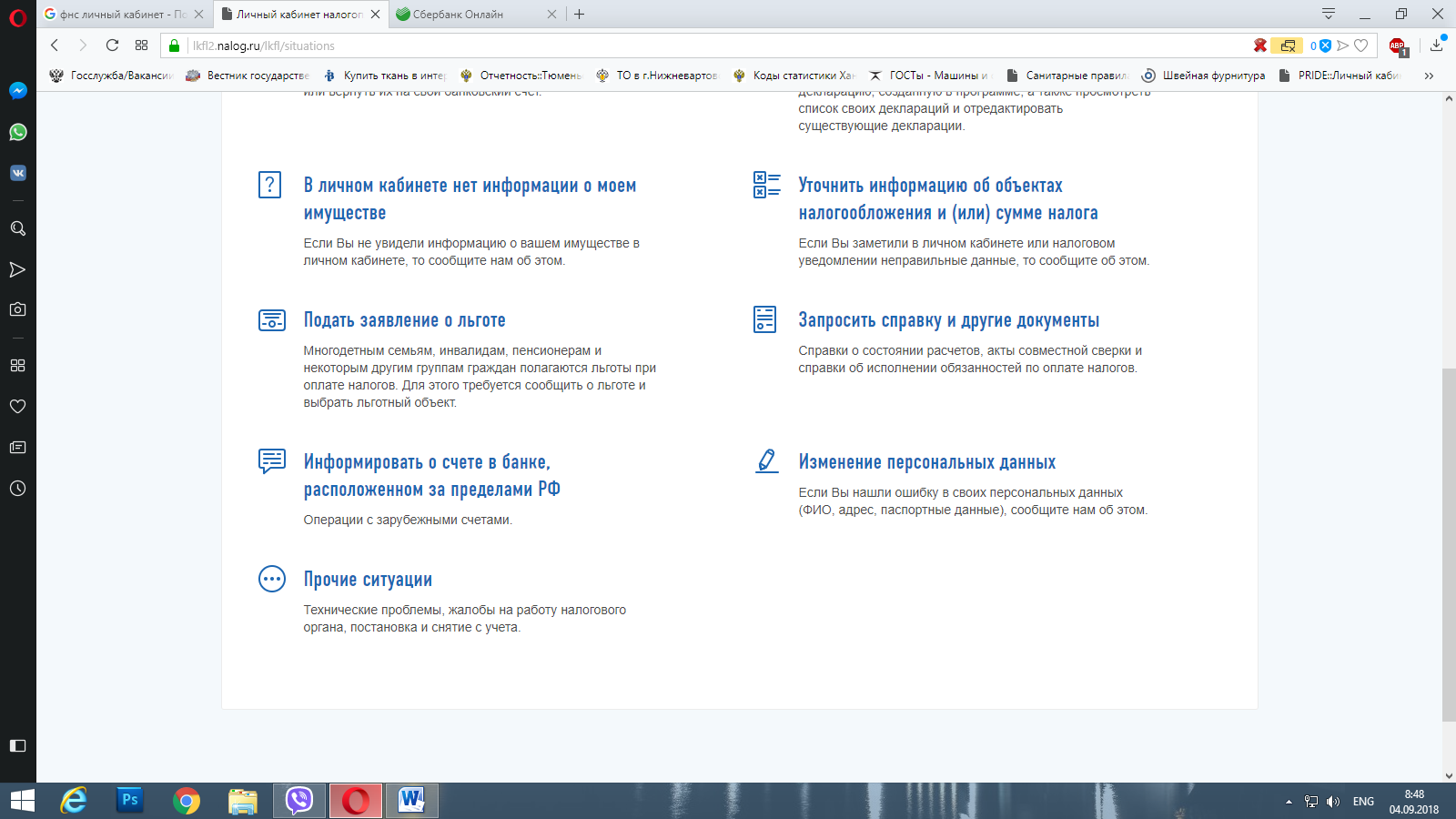 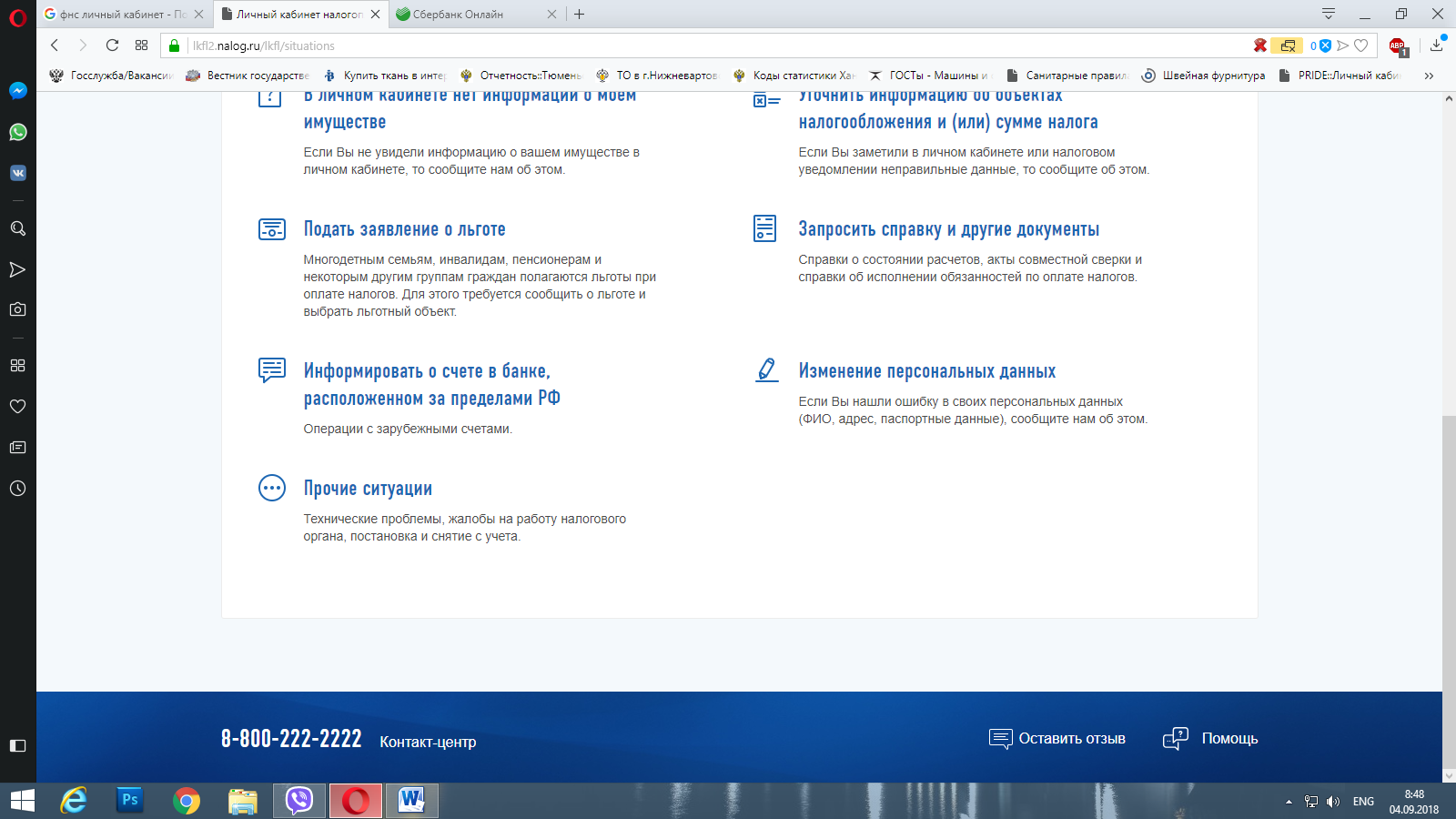 22
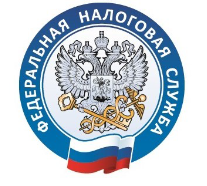 ПОЛУЧИТЬ ЭЛЕКТРОННУЮ ПОДПИСЬ
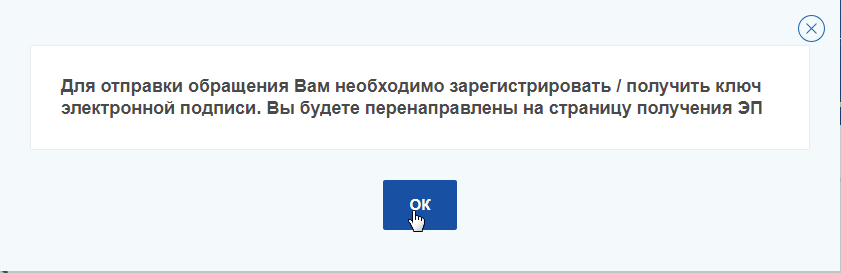 23
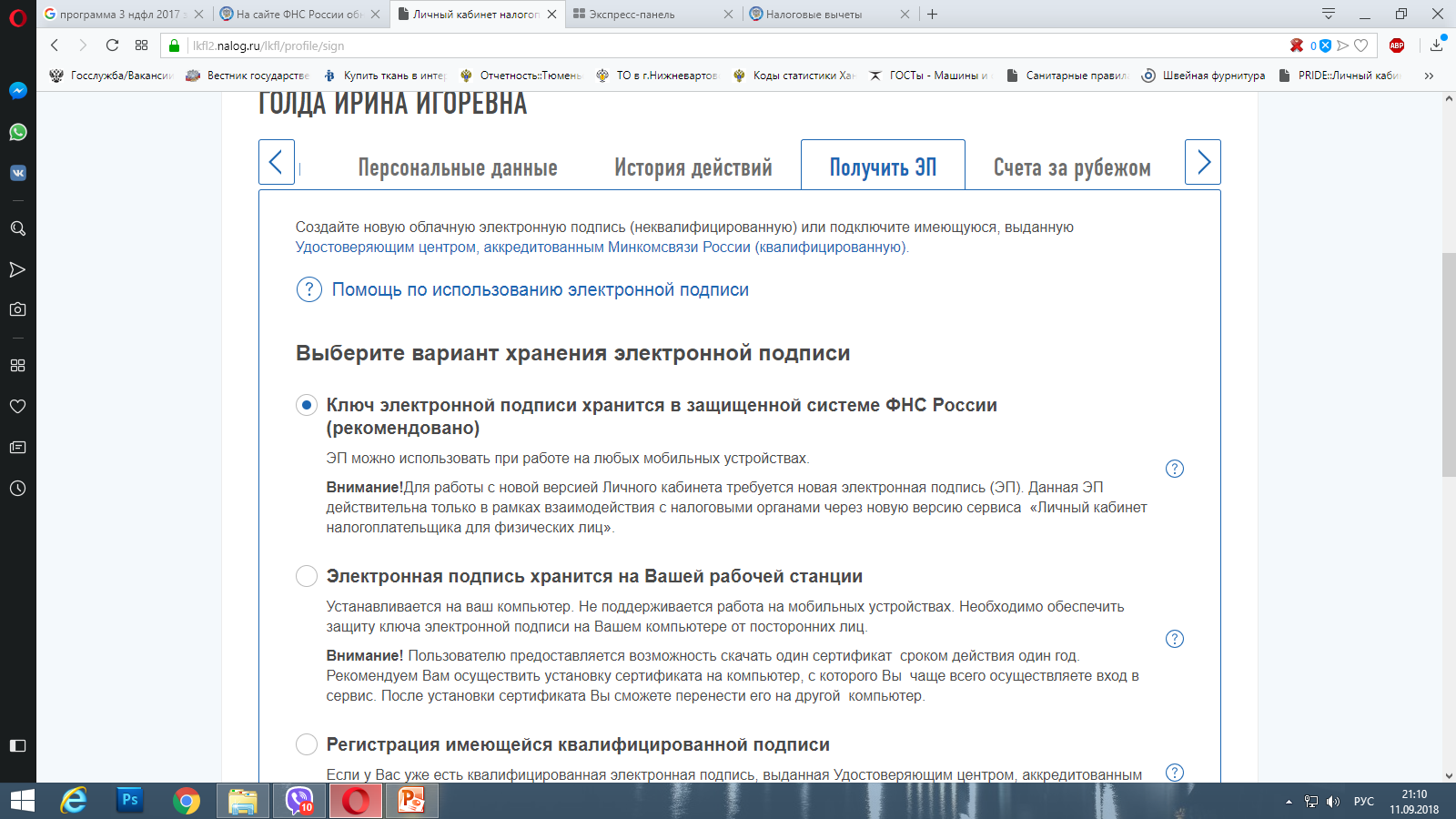 ПОЛУЧИТЬ ЭЛЕКТРОННУЮ ПОДПИСЬ
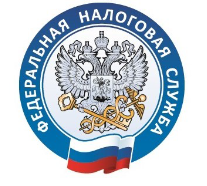 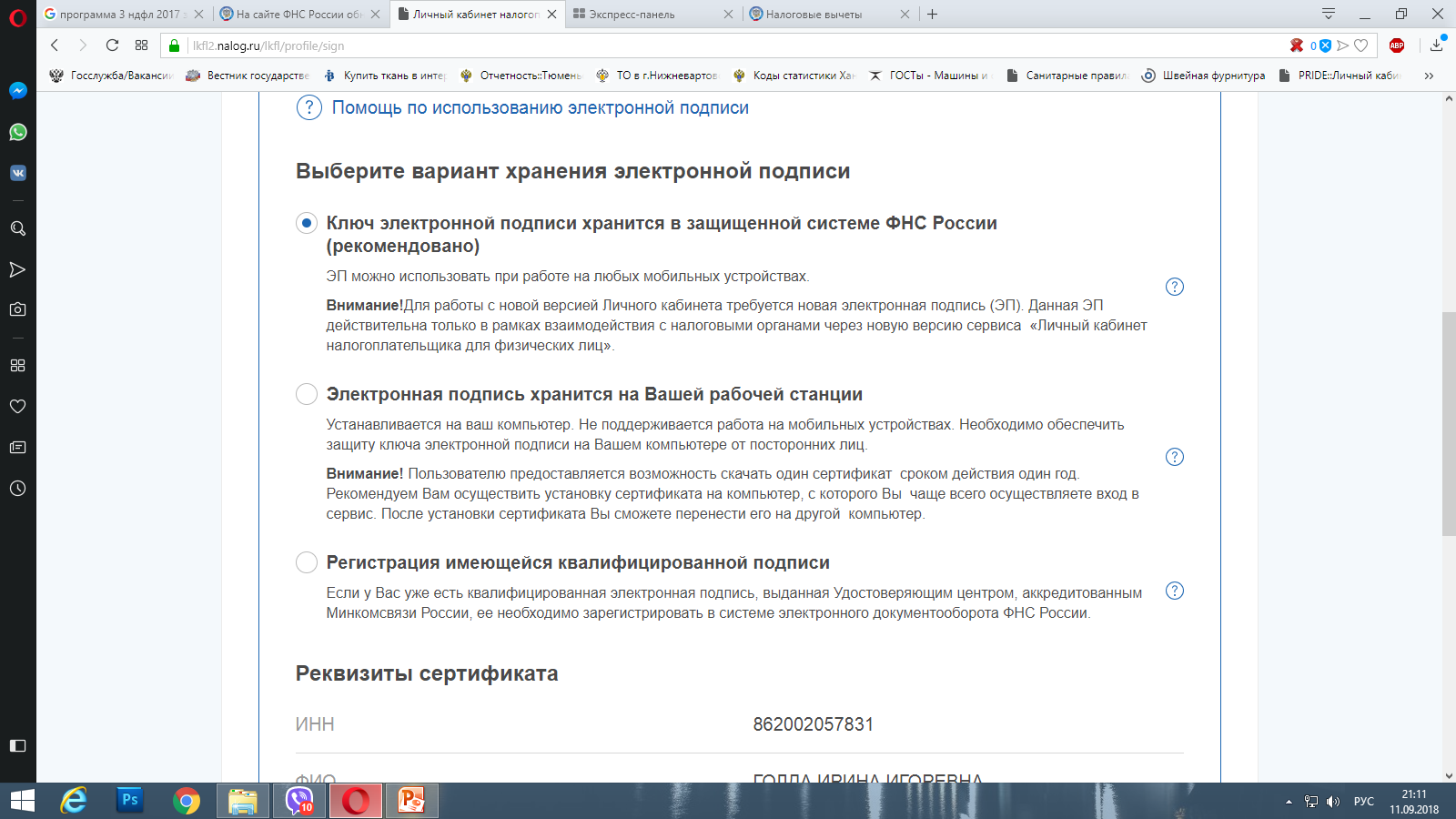 24
ПОДАТЬ ЗАЯВЛЕНИЕ НА ЛЬГОТУ
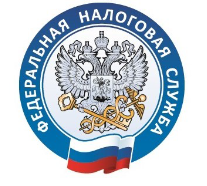 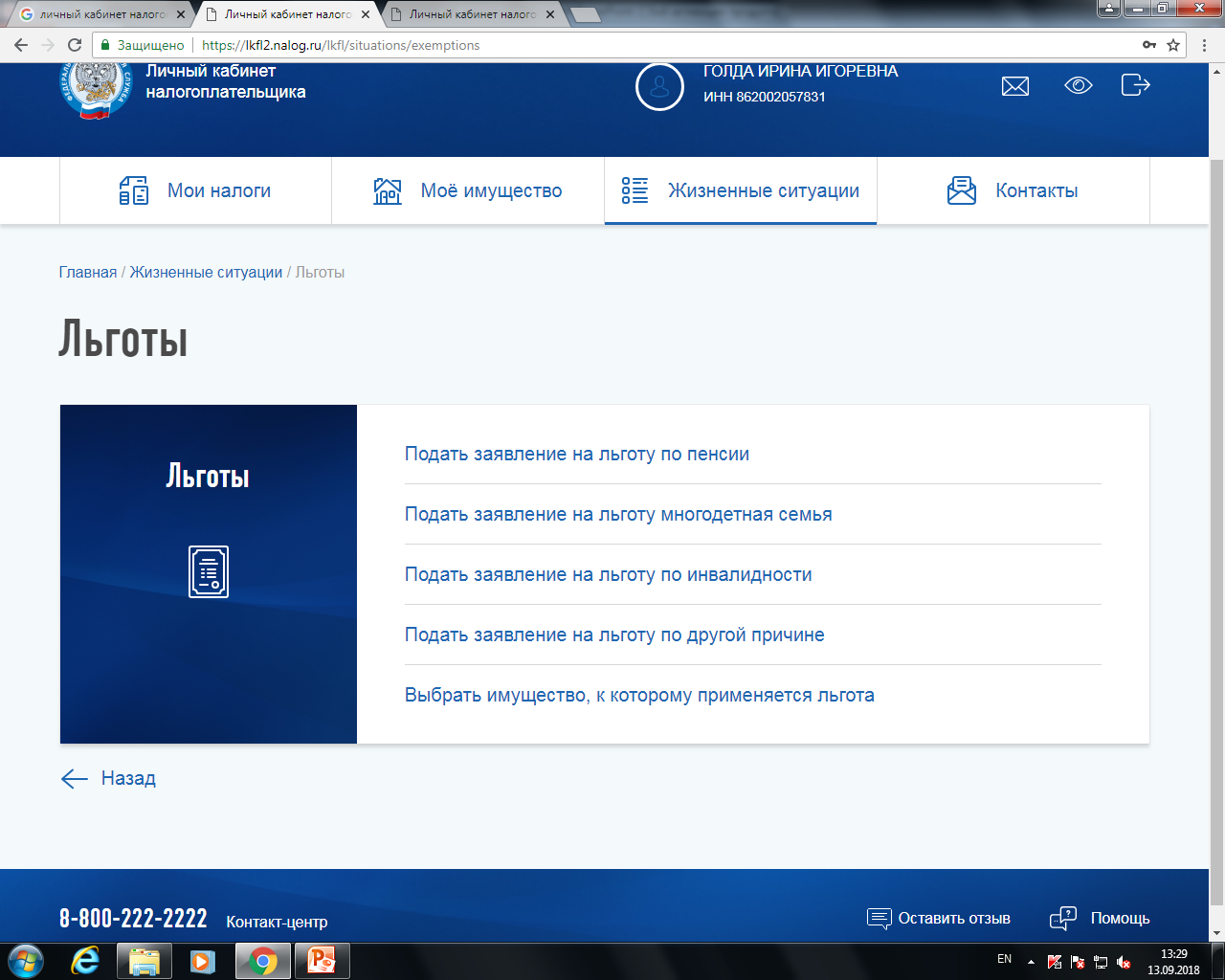 25
ПОДАТЬ ЗАЯВЛЕНИЕ НА ЛЬГОТУ
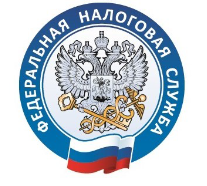 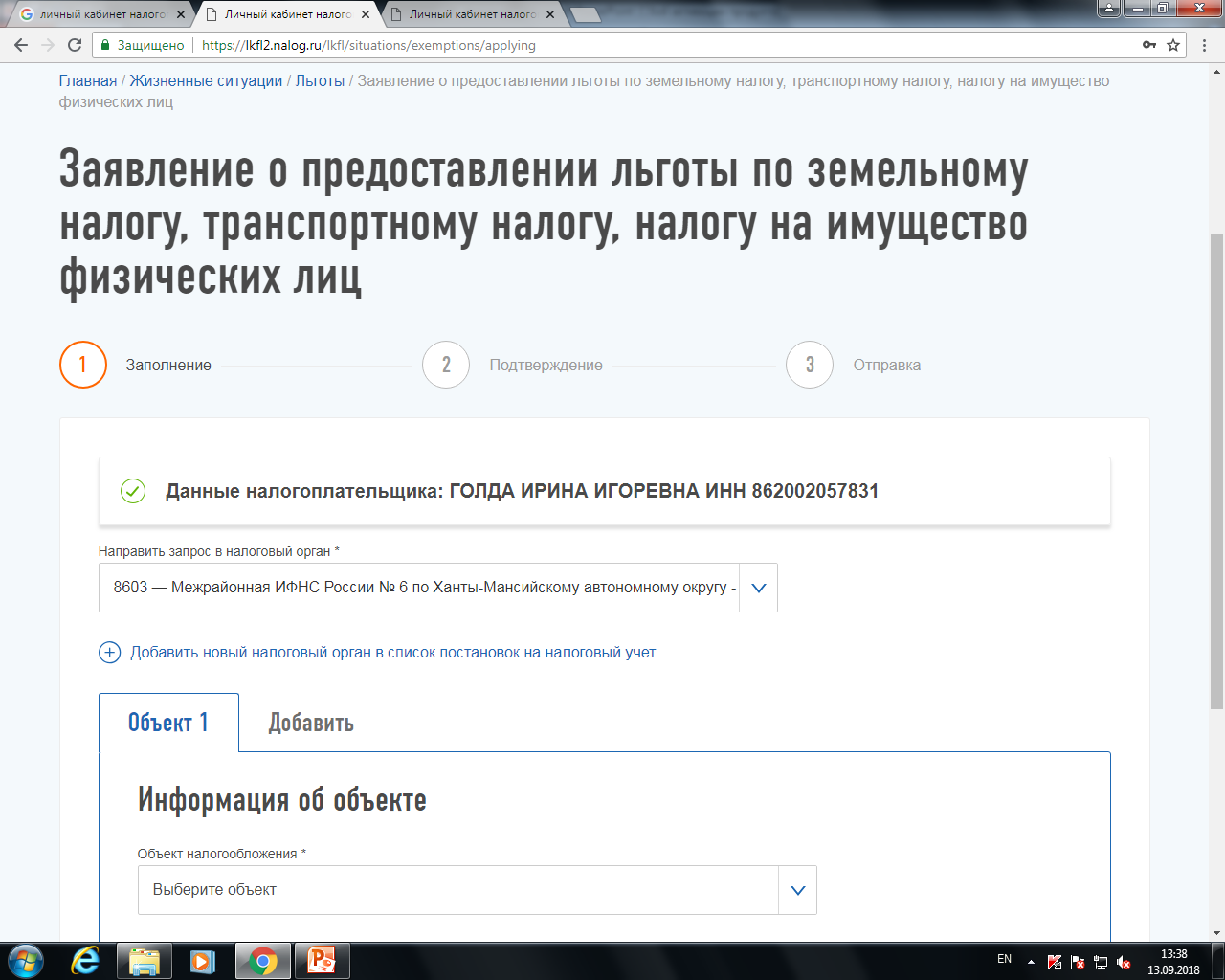 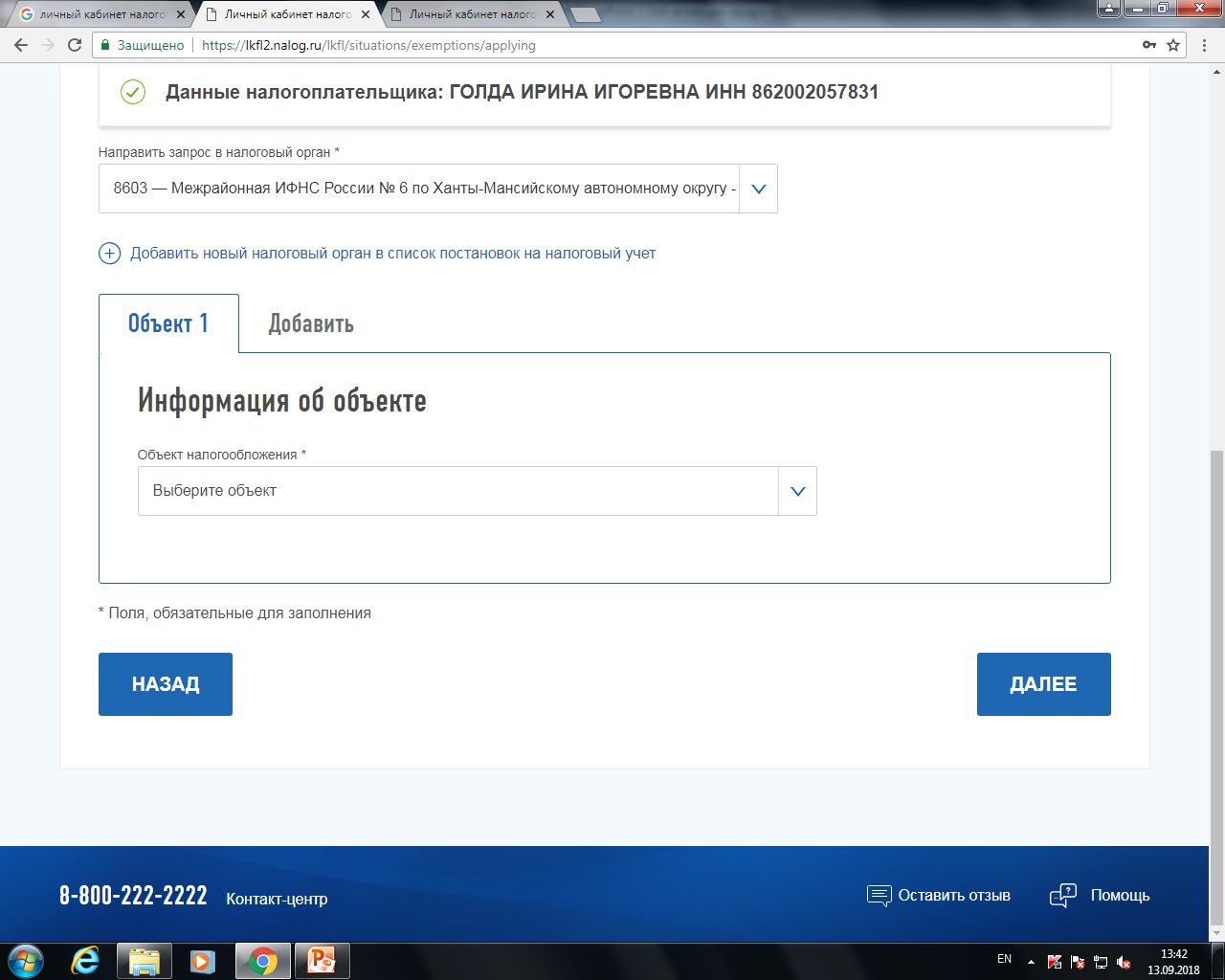 26
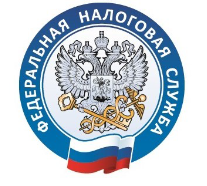 ПОДАТЬ ЗАЯВЛЕНИЕ НА ЛЬГОТУпродолжение страницы
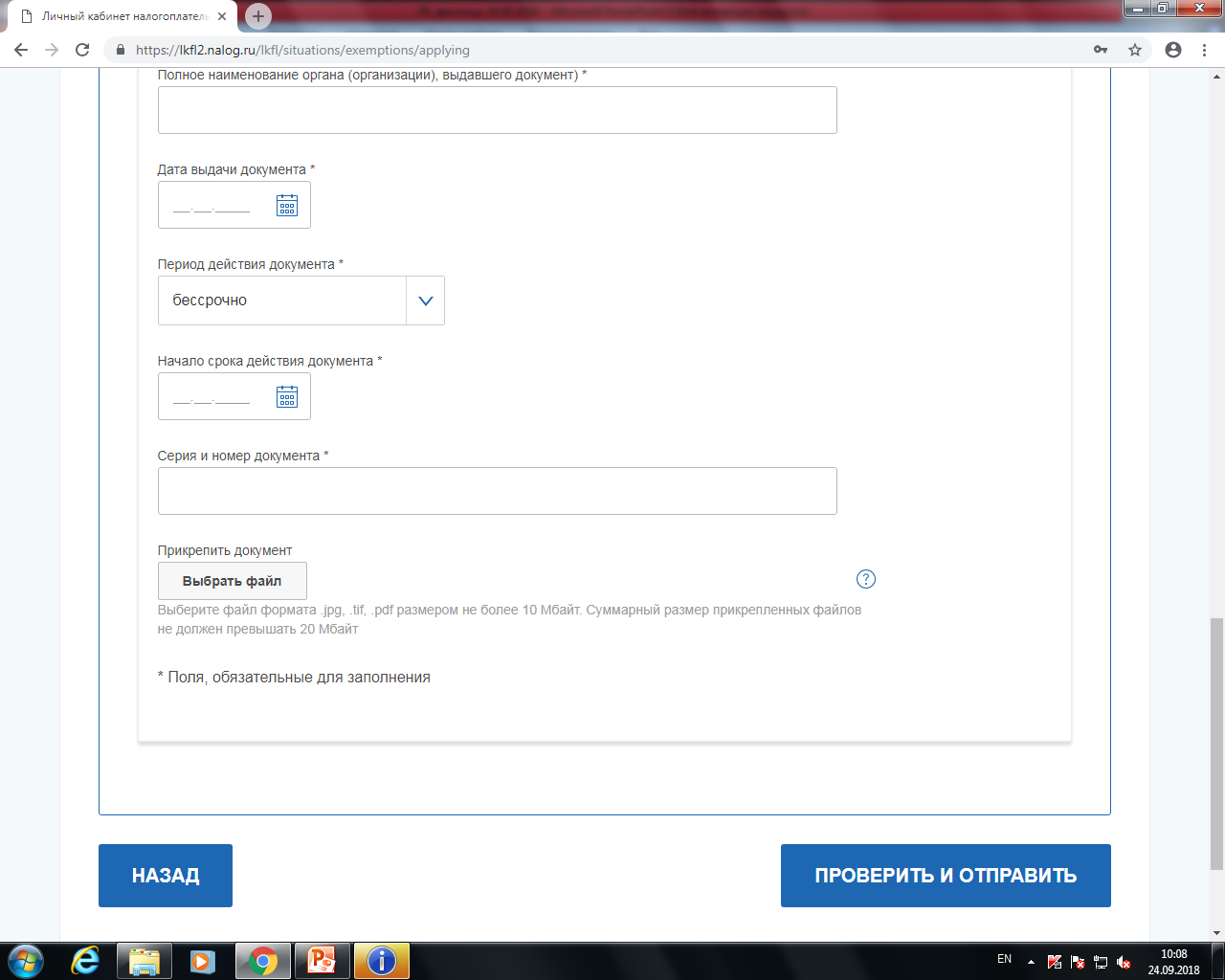 27
ПОДАТЬ ДЕКЛАРАЦИЮ 3-НДФЛ
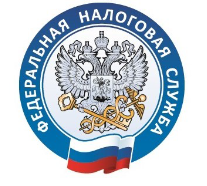 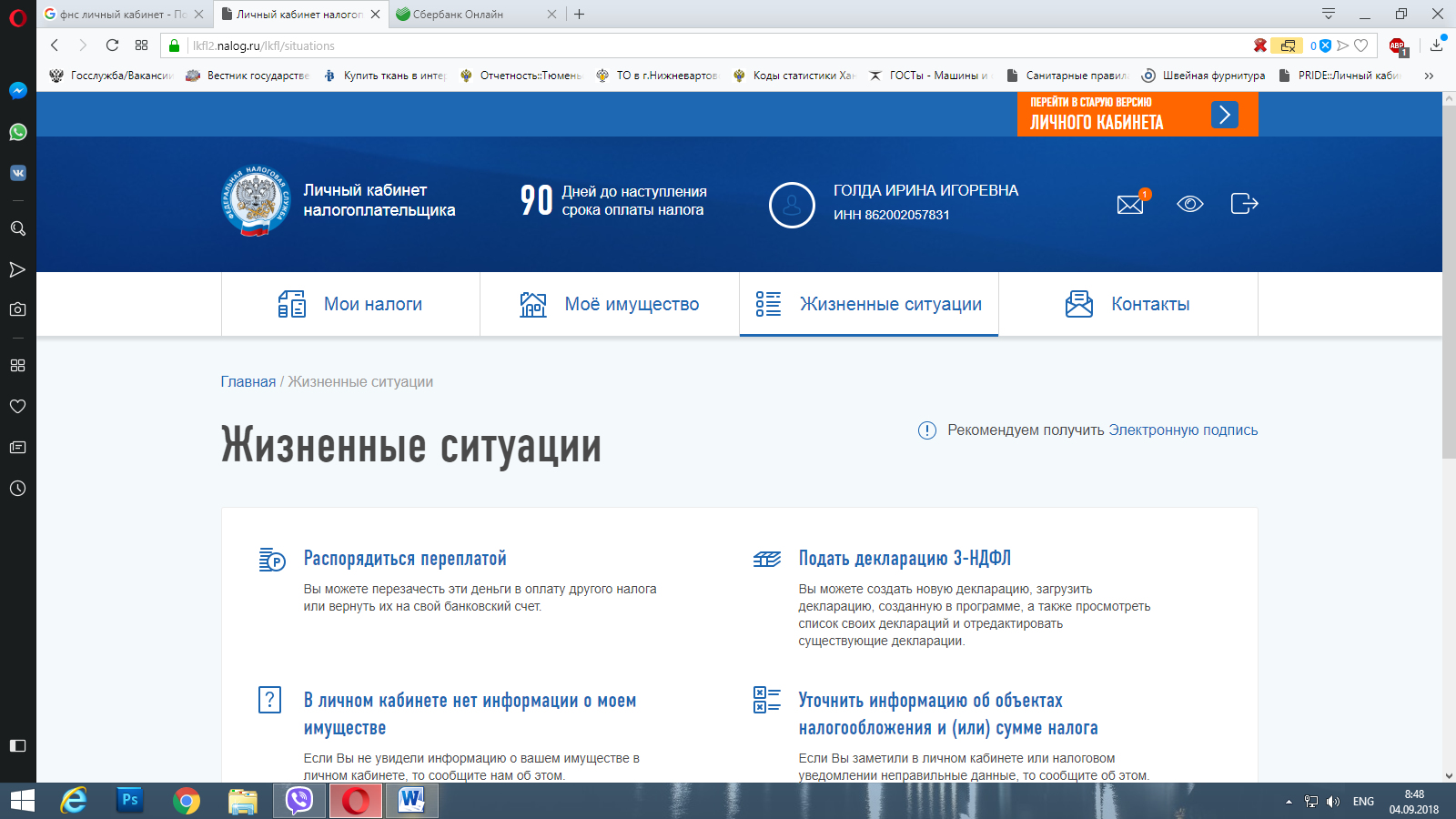 28
ПОДАТЬ ДЕКЛАРАЦИЮ 3-НДФЛ
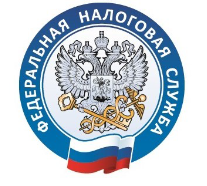 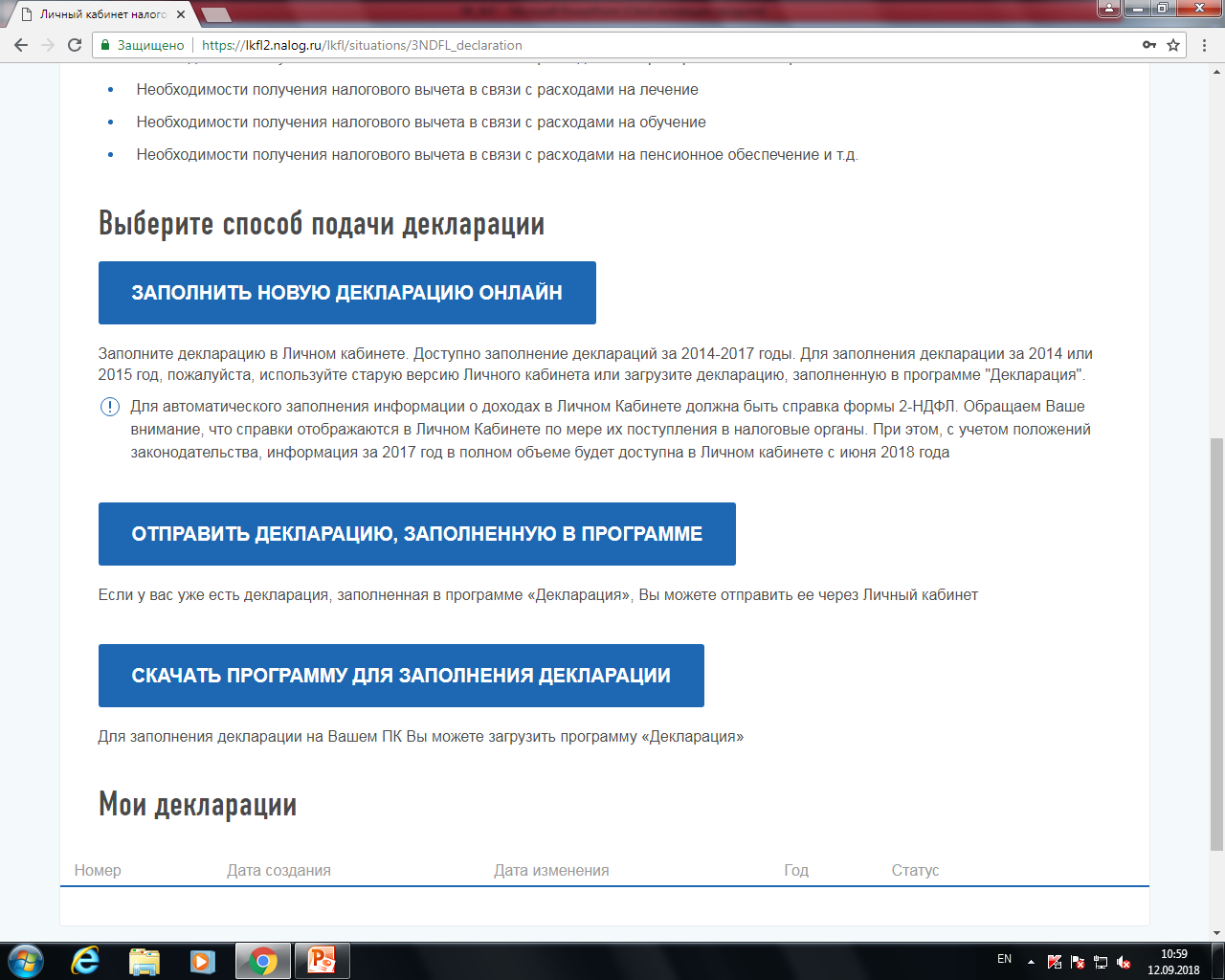 29
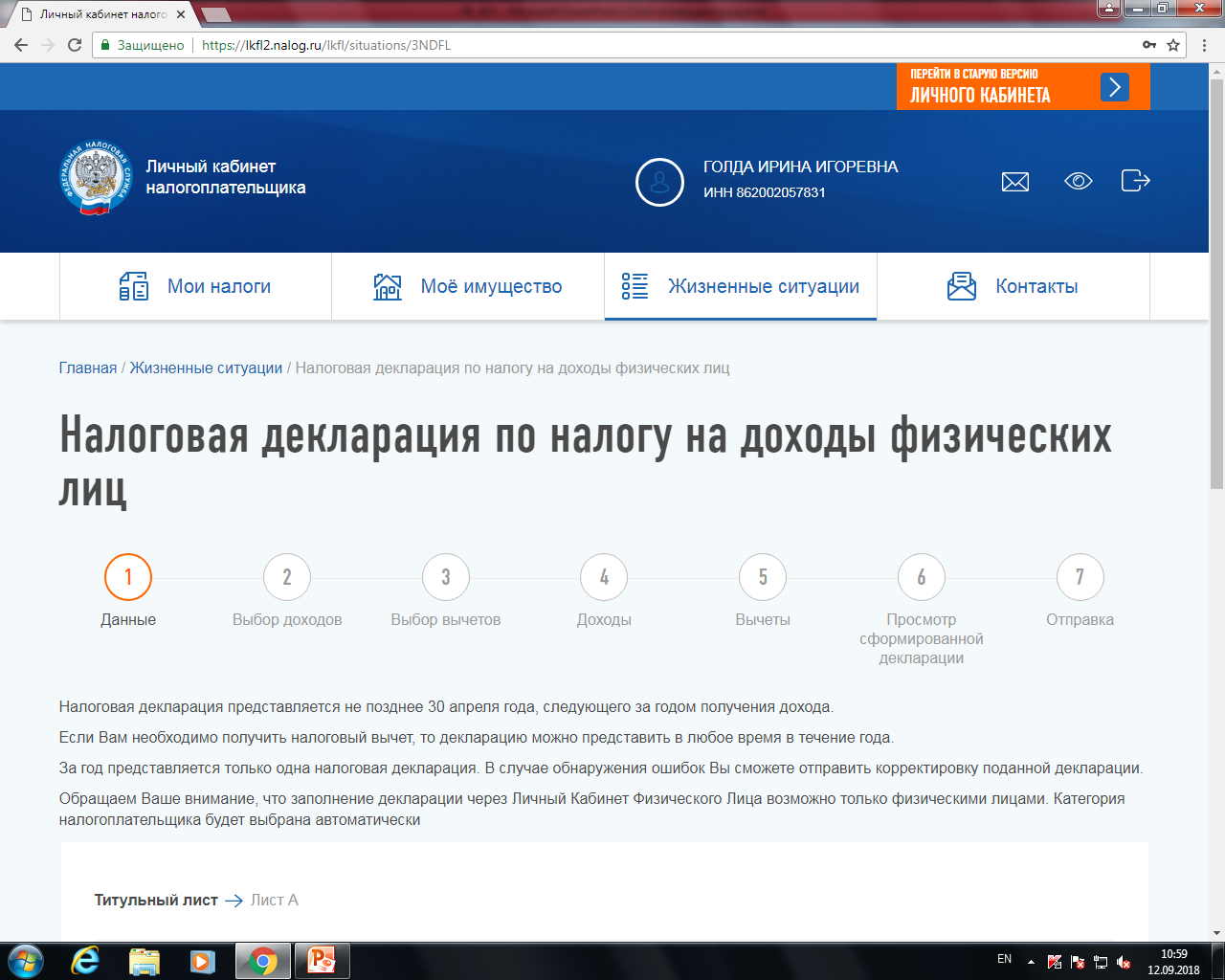 ПОДАТЬ ДЕКЛАРАЦИЮ 3-НДФЛ
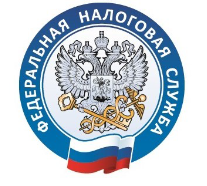 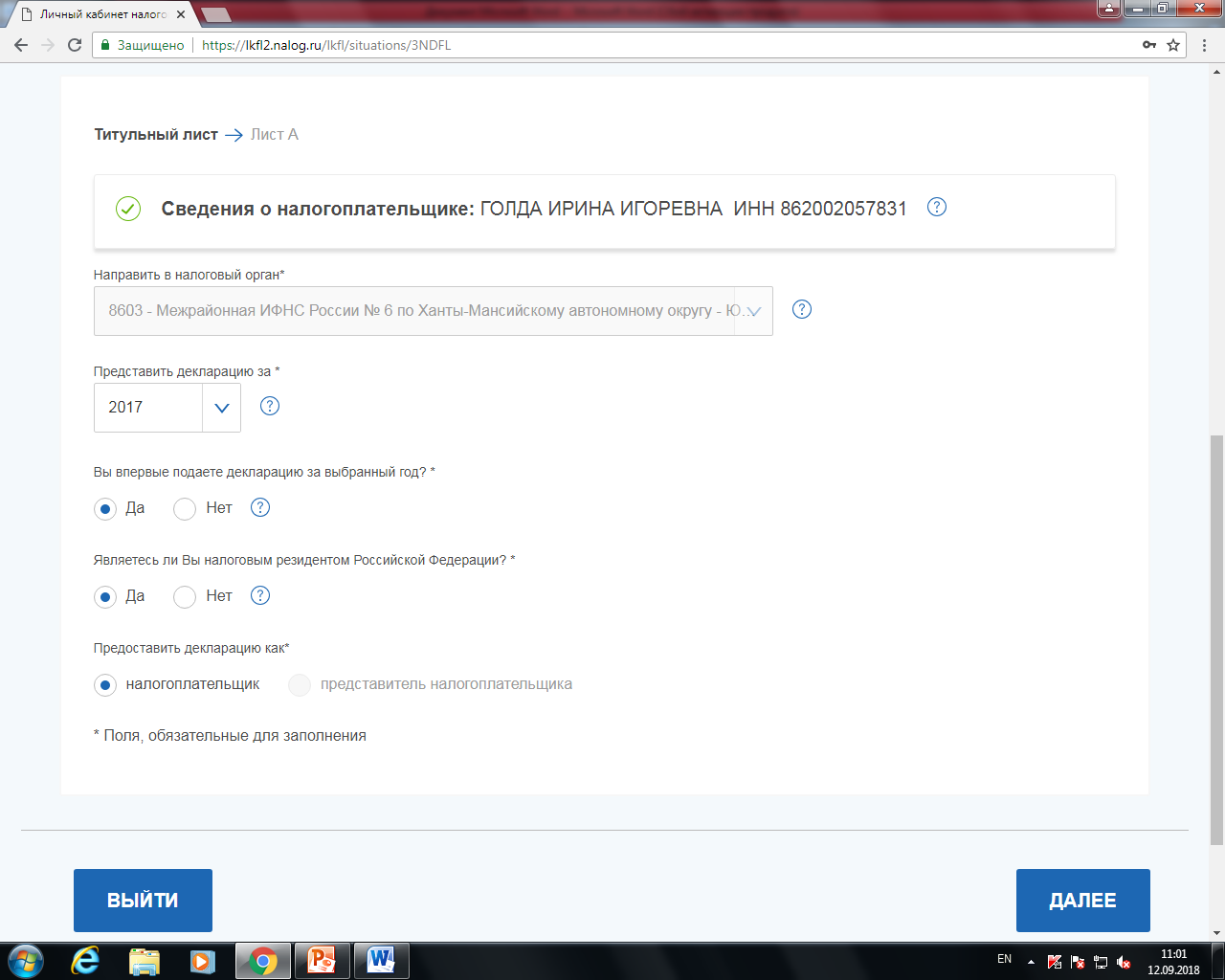 ИВАНОВ ИВАН ИВАНОВИЧ
861111111111
30
ПОДАТЬ ДЕКЛАРАЦИЮ 3-НДФЛ
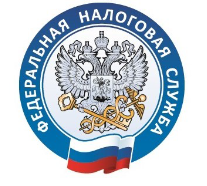 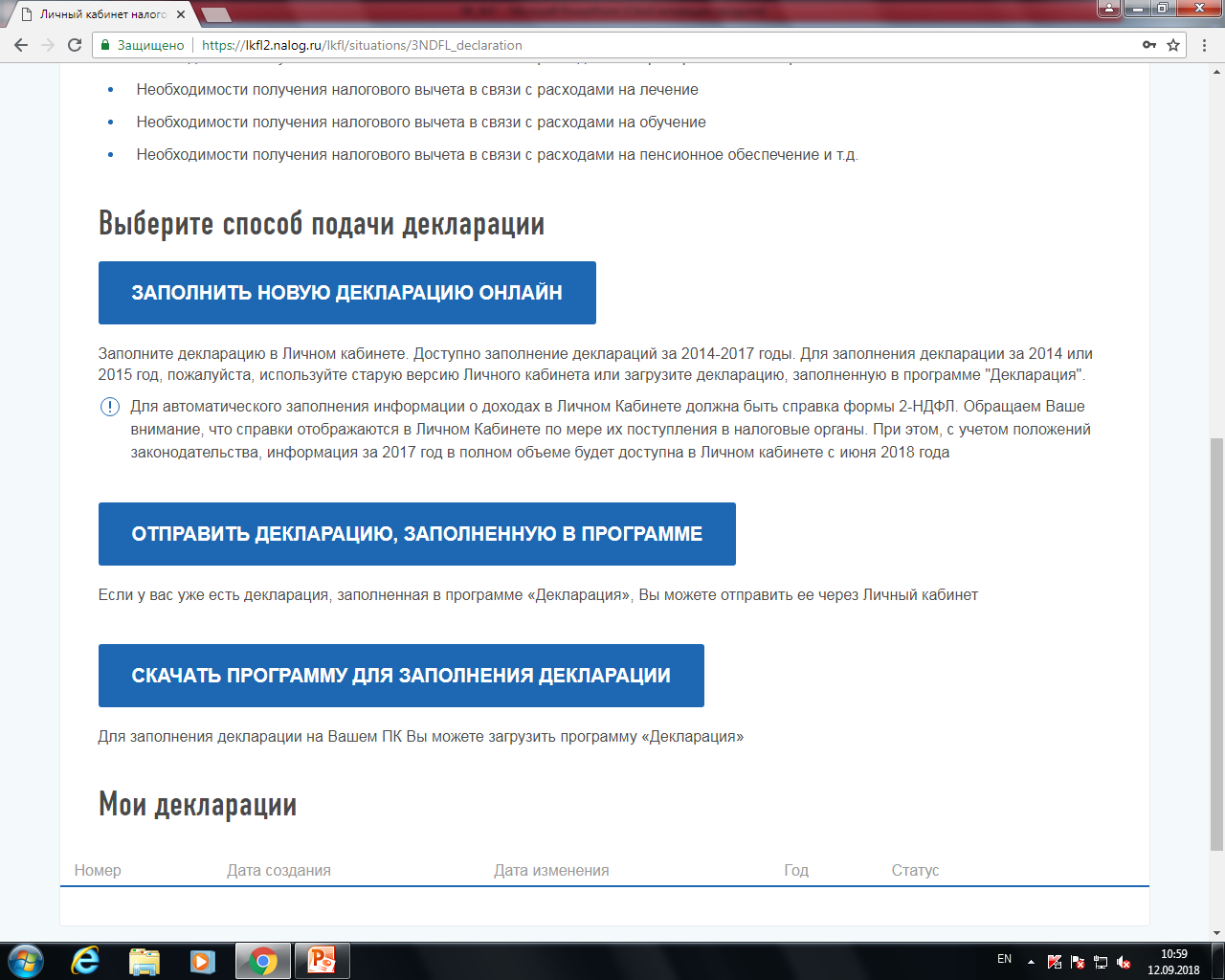 31
ПОДАТЬ ДЕКЛАРАЦИЮ 3-НДФЛ
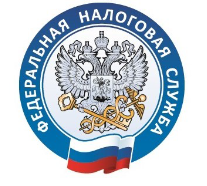 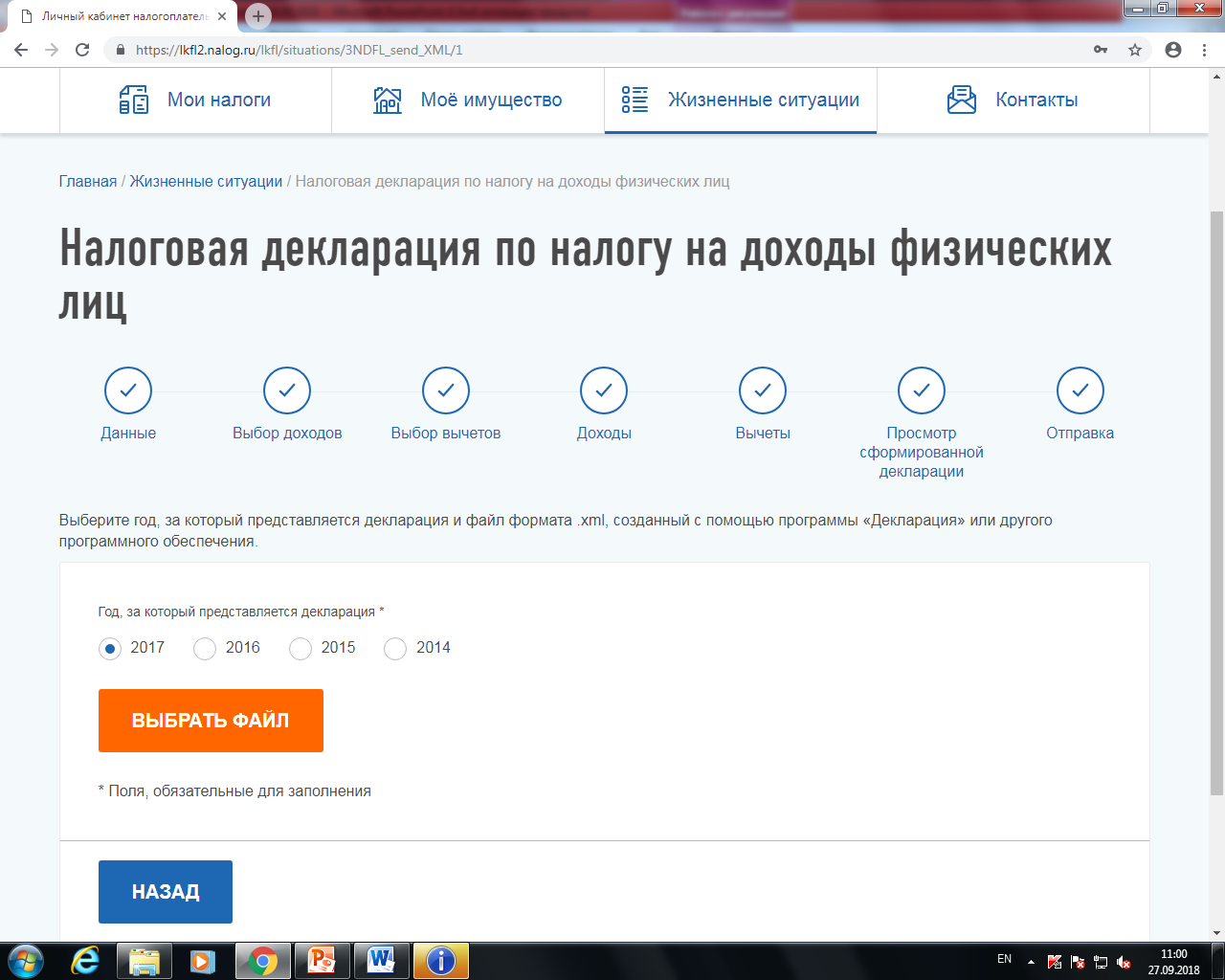 32
ПОДАТЬ ДЕКЛАРАЦИЮ 3-НДФЛ
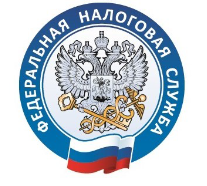 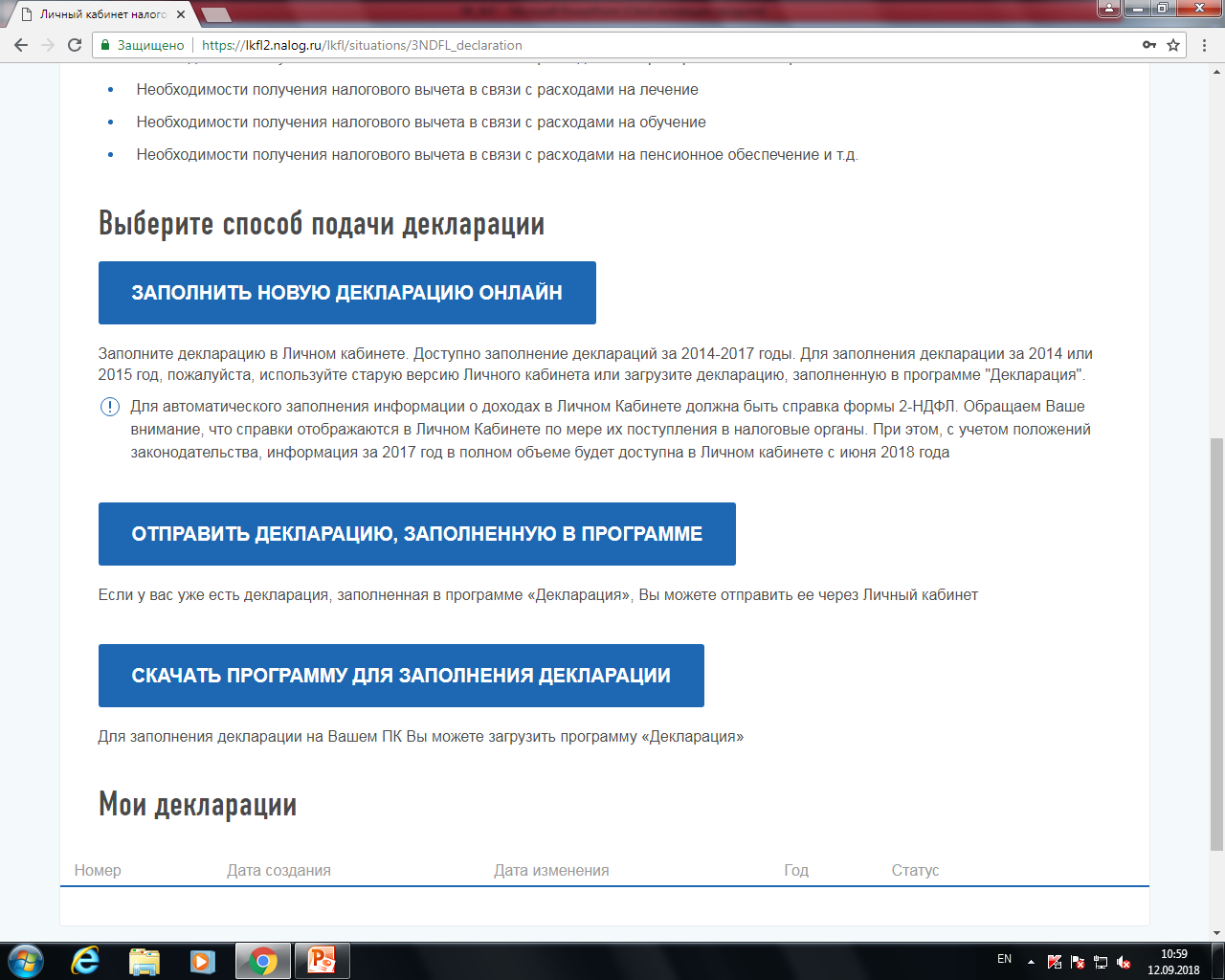 33
ПОДАТЬ ДЕКЛАРАЦИЮ 3-НДФЛ
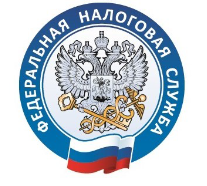 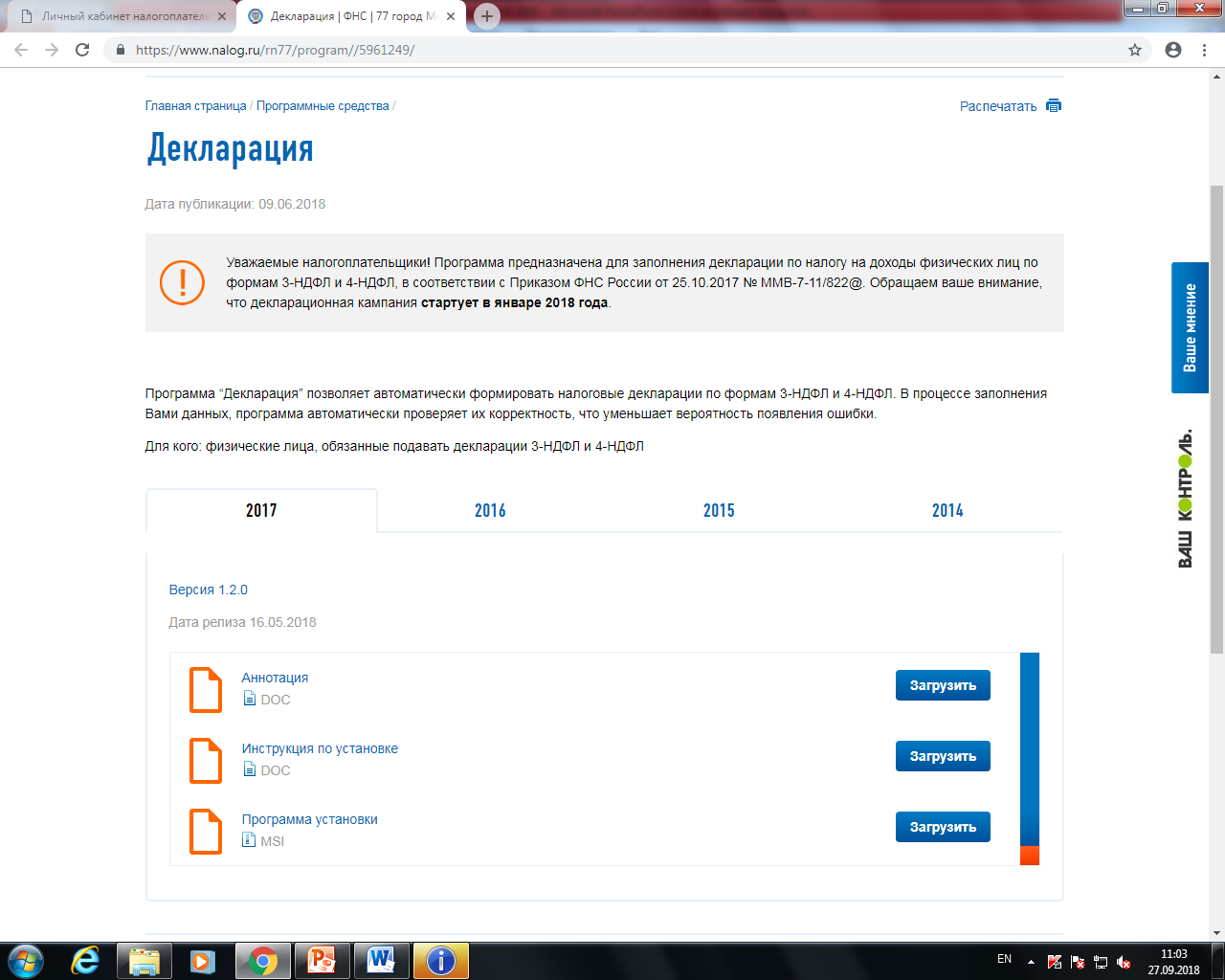 34
ПОДАТЬ ДЕКЛАРАЦИЮ 3-НДФЛ
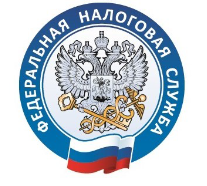 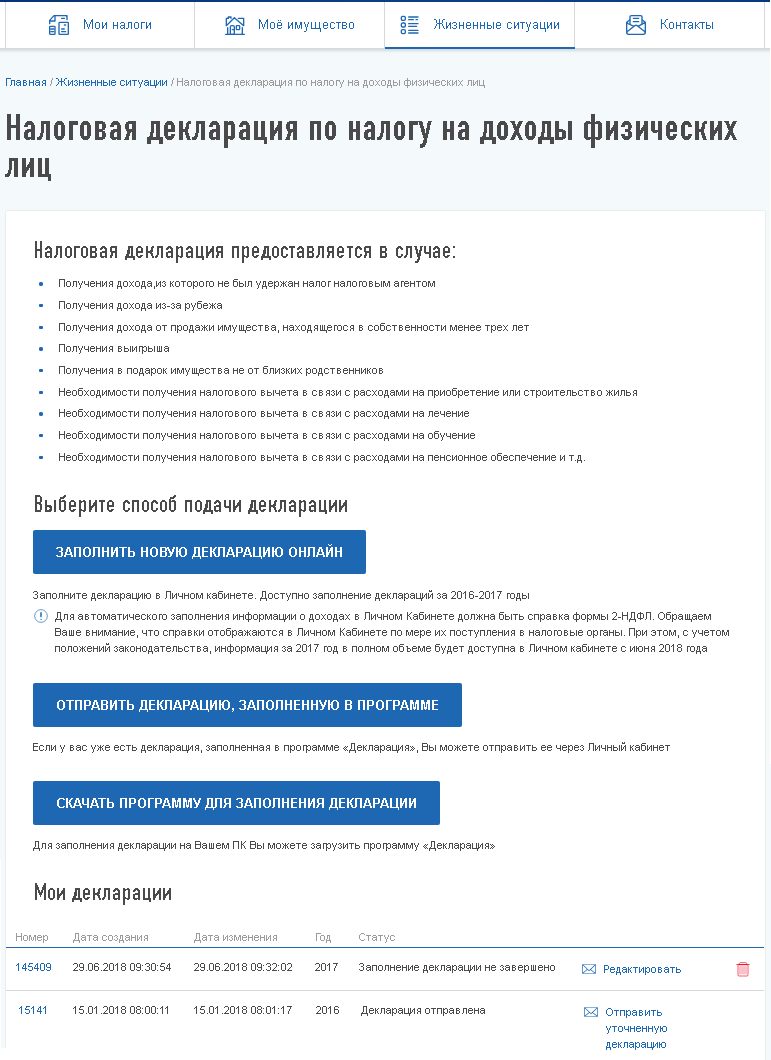 35
КОНТАКТЫ
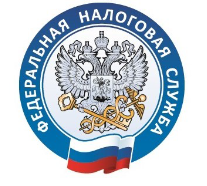 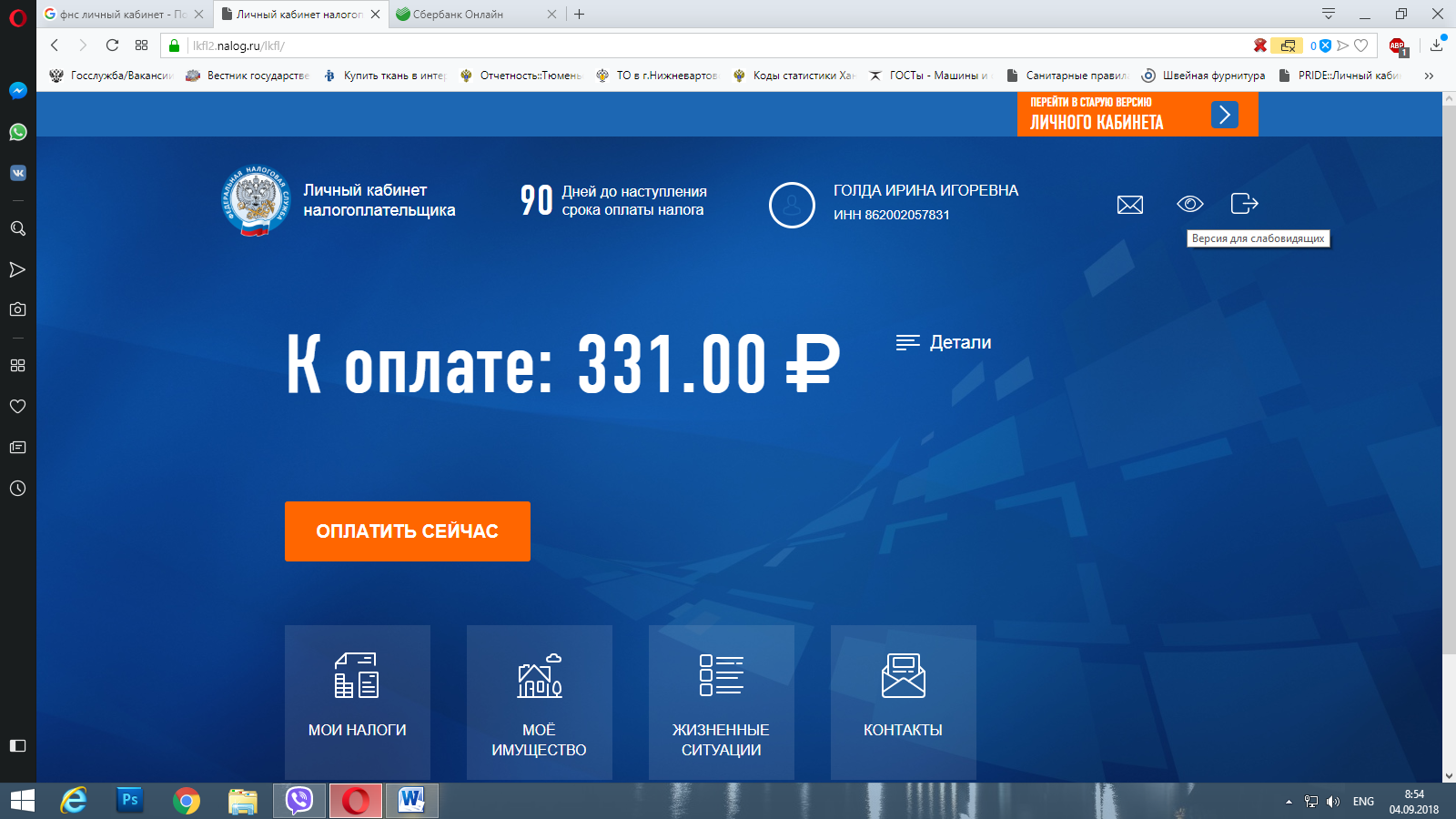 36
КОНТАКТЫ
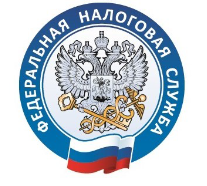 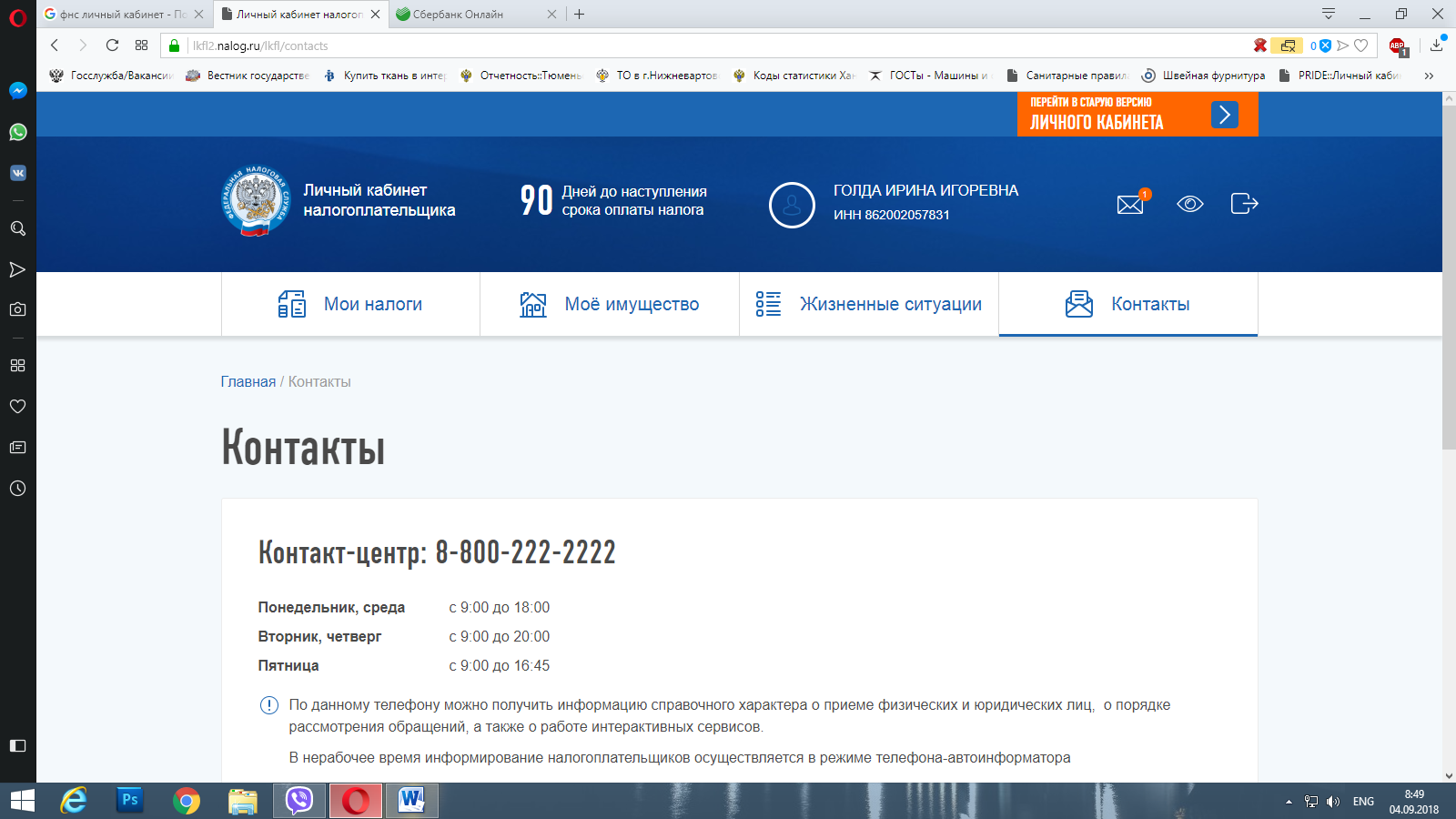 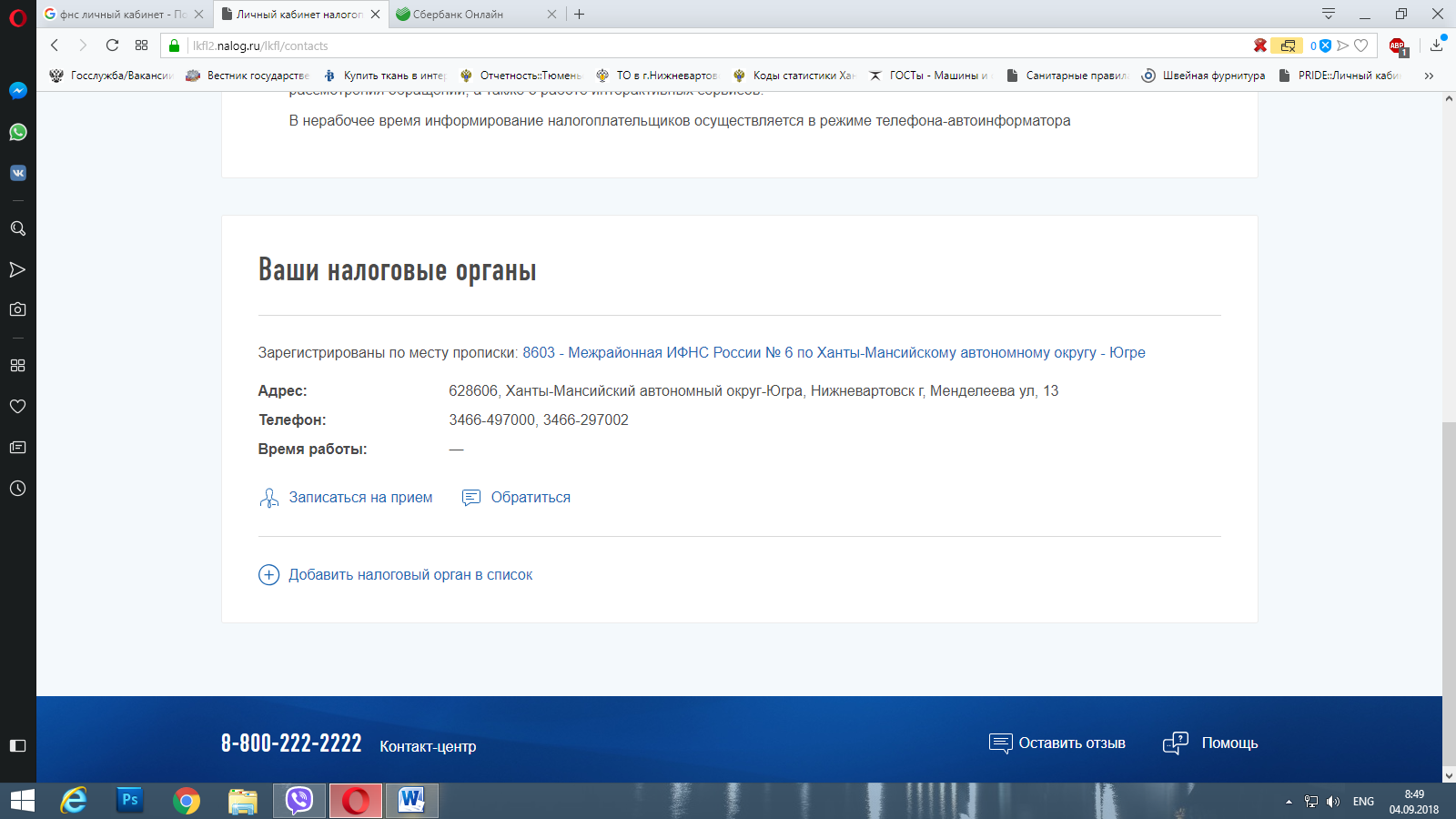 37
КОНТАКТЫ
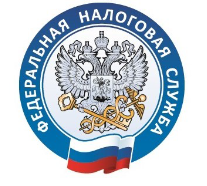 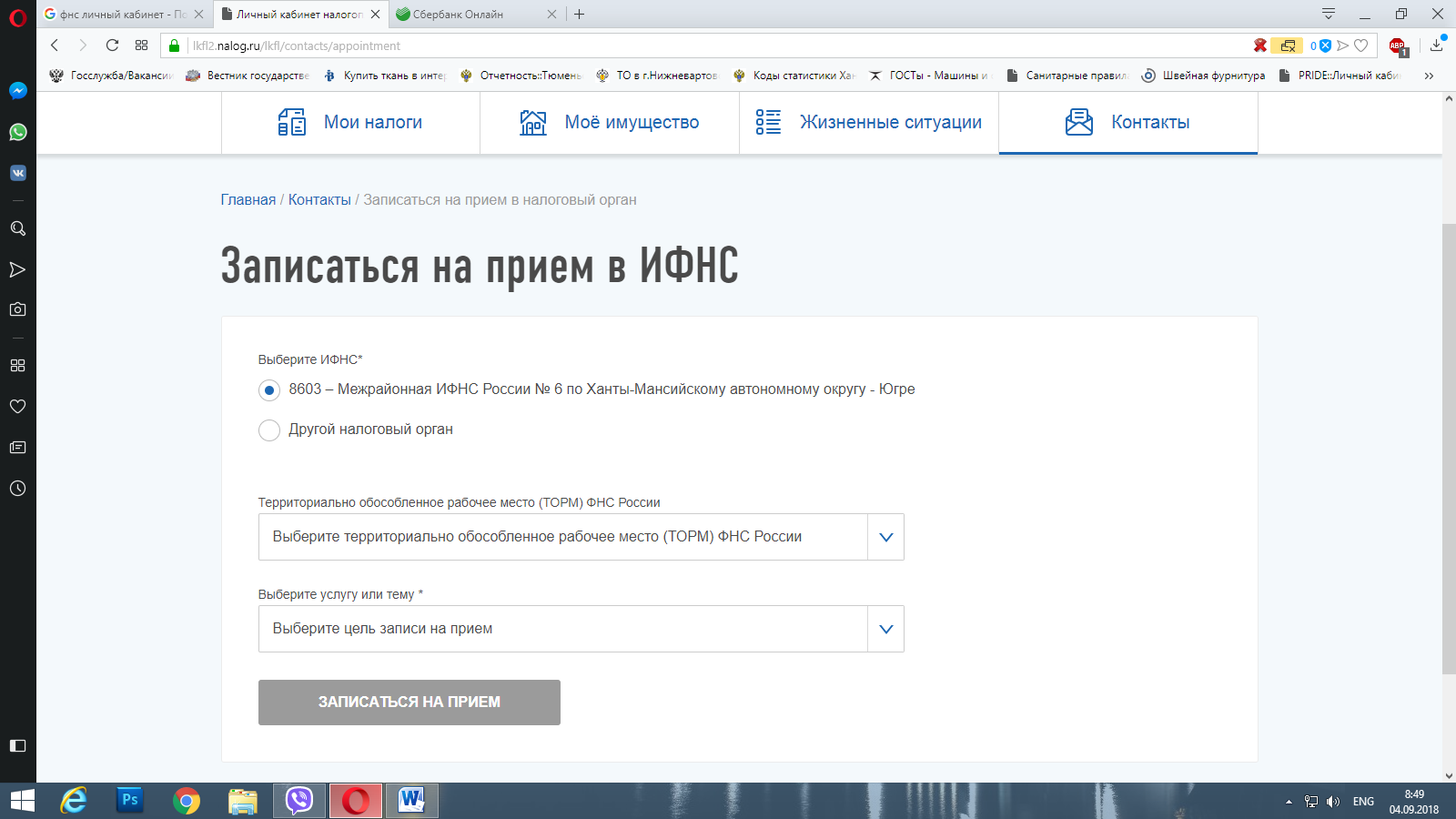 38
КОНТАКТЫ
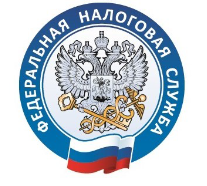 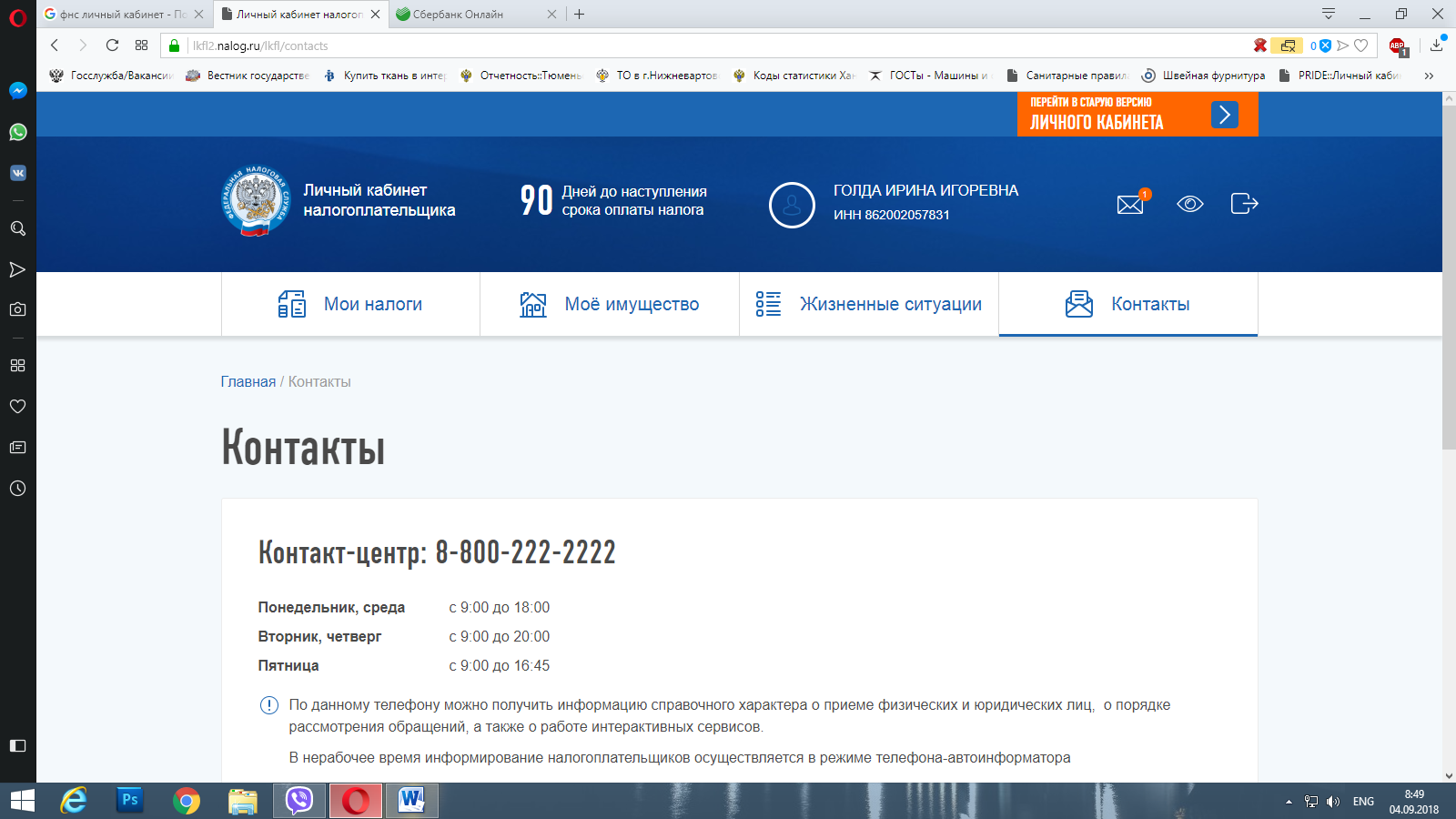 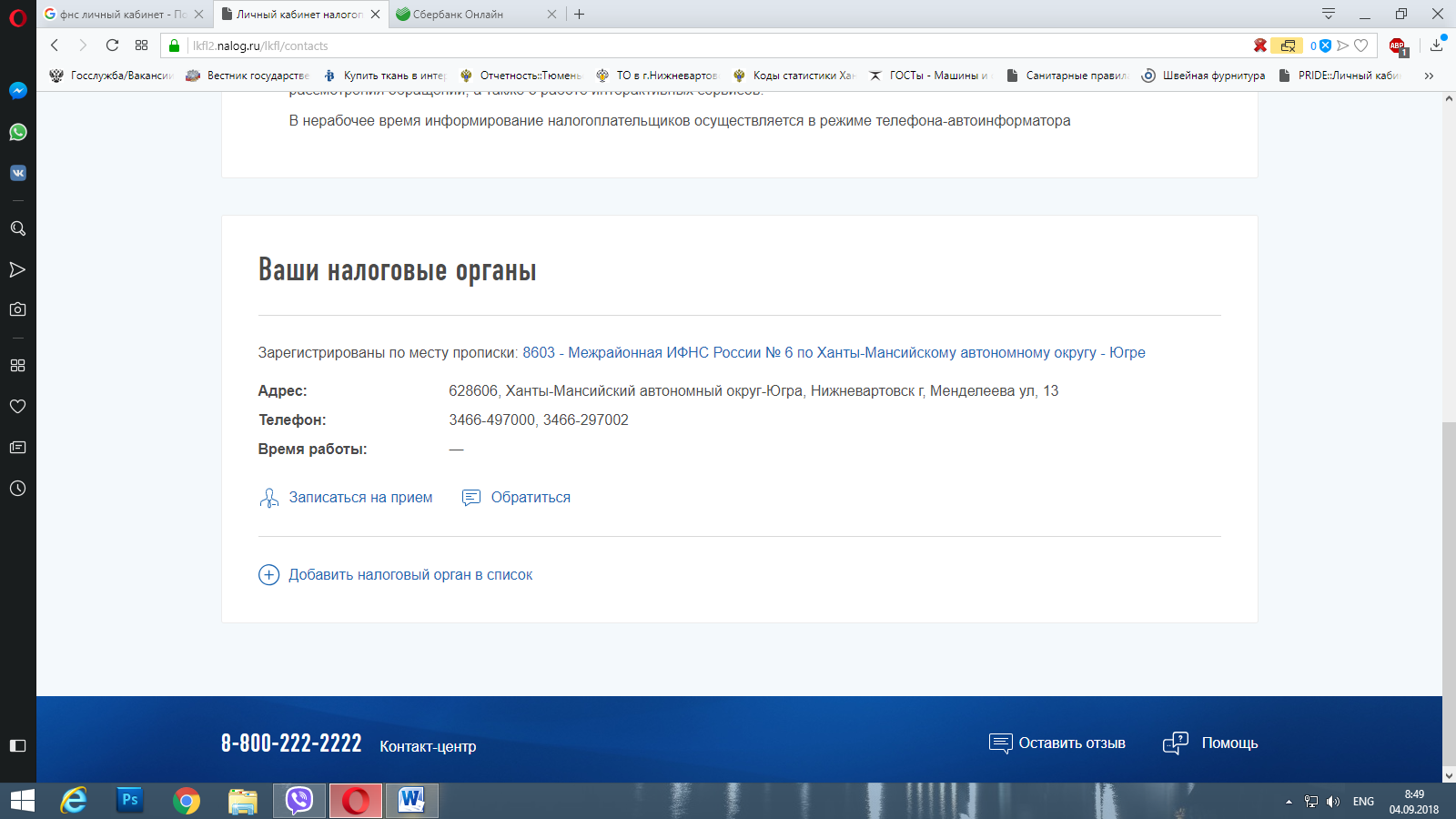 39
КОНТАКТ-ЦЕНТР
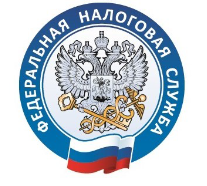 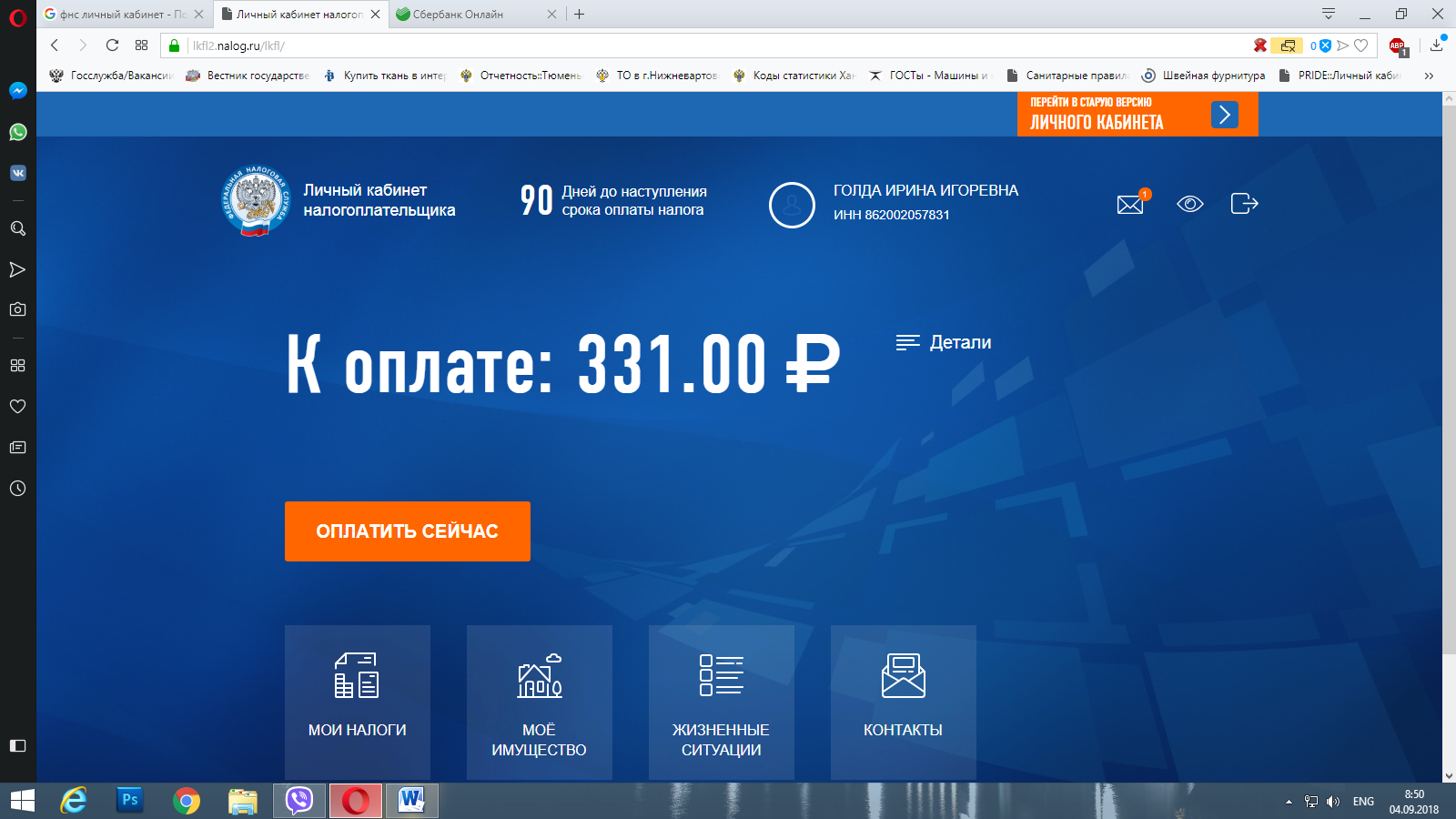 ИВАНОВ ИВАН ИВАНОВИЧ
ИНН 111111111111
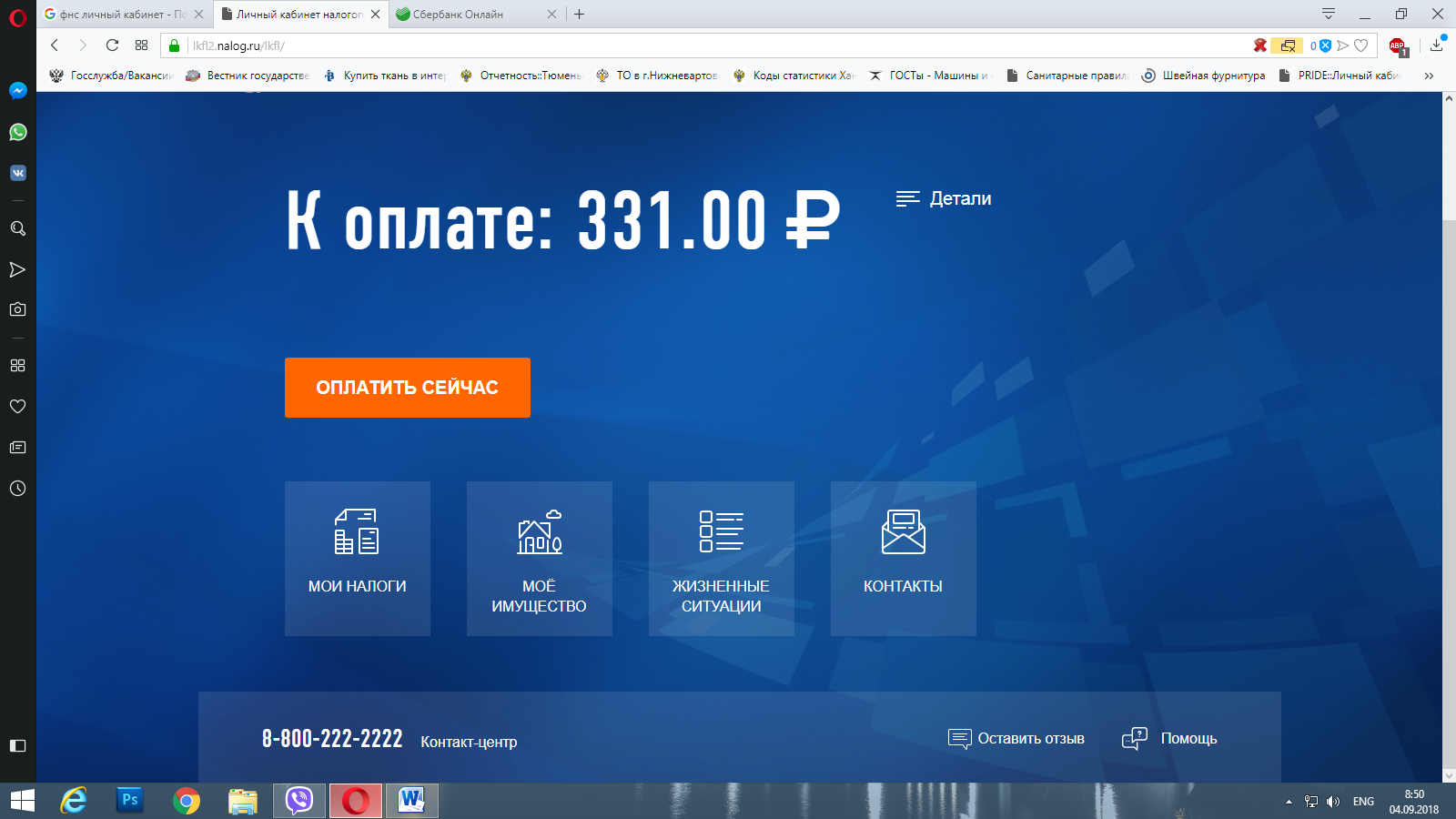 40
Оставить отзыв
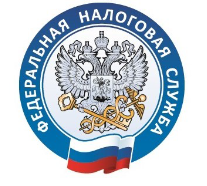 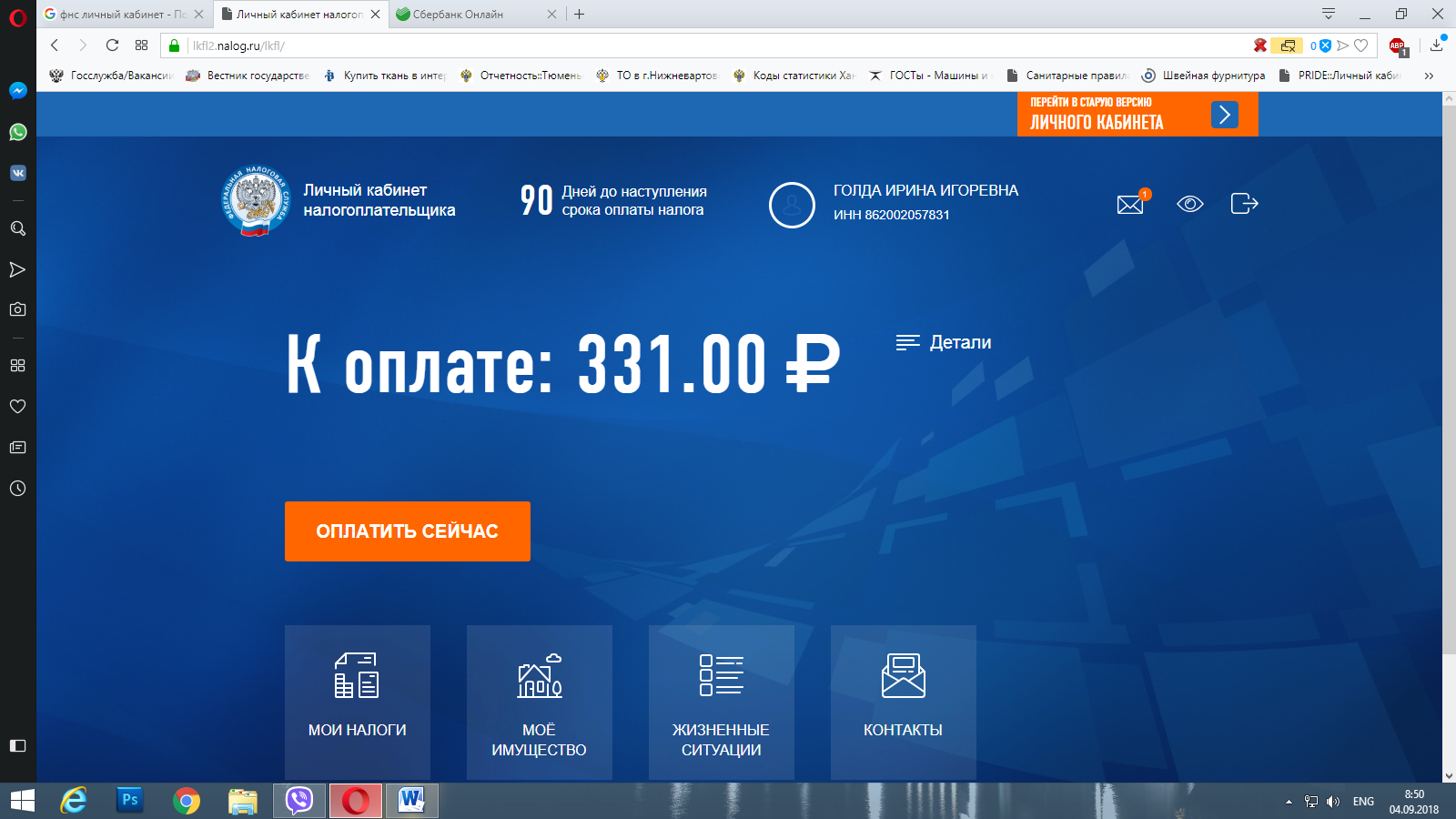 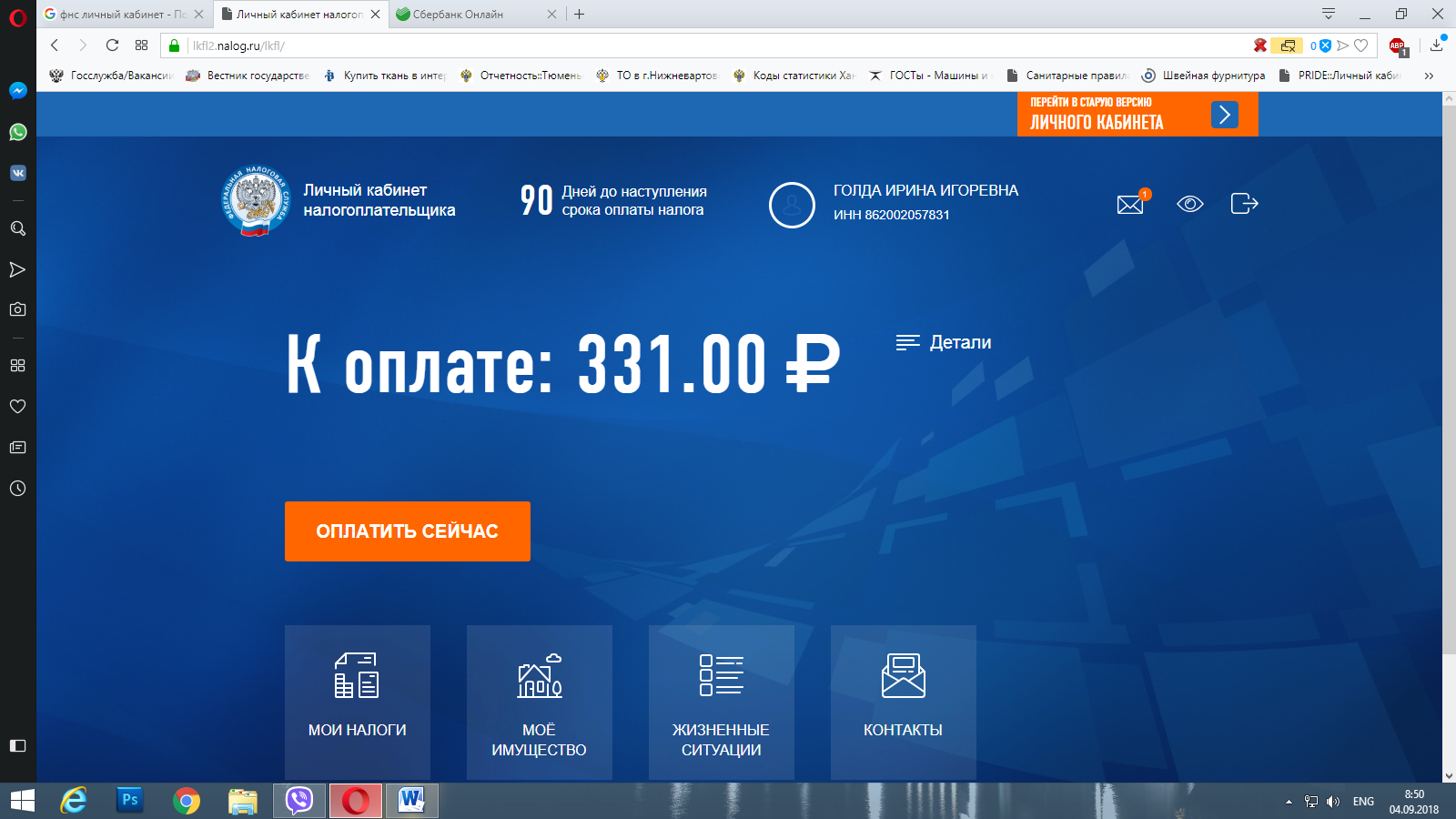 ИВАНОВ ИВАН ИВАНОВИЧ
ИНН 111111111111
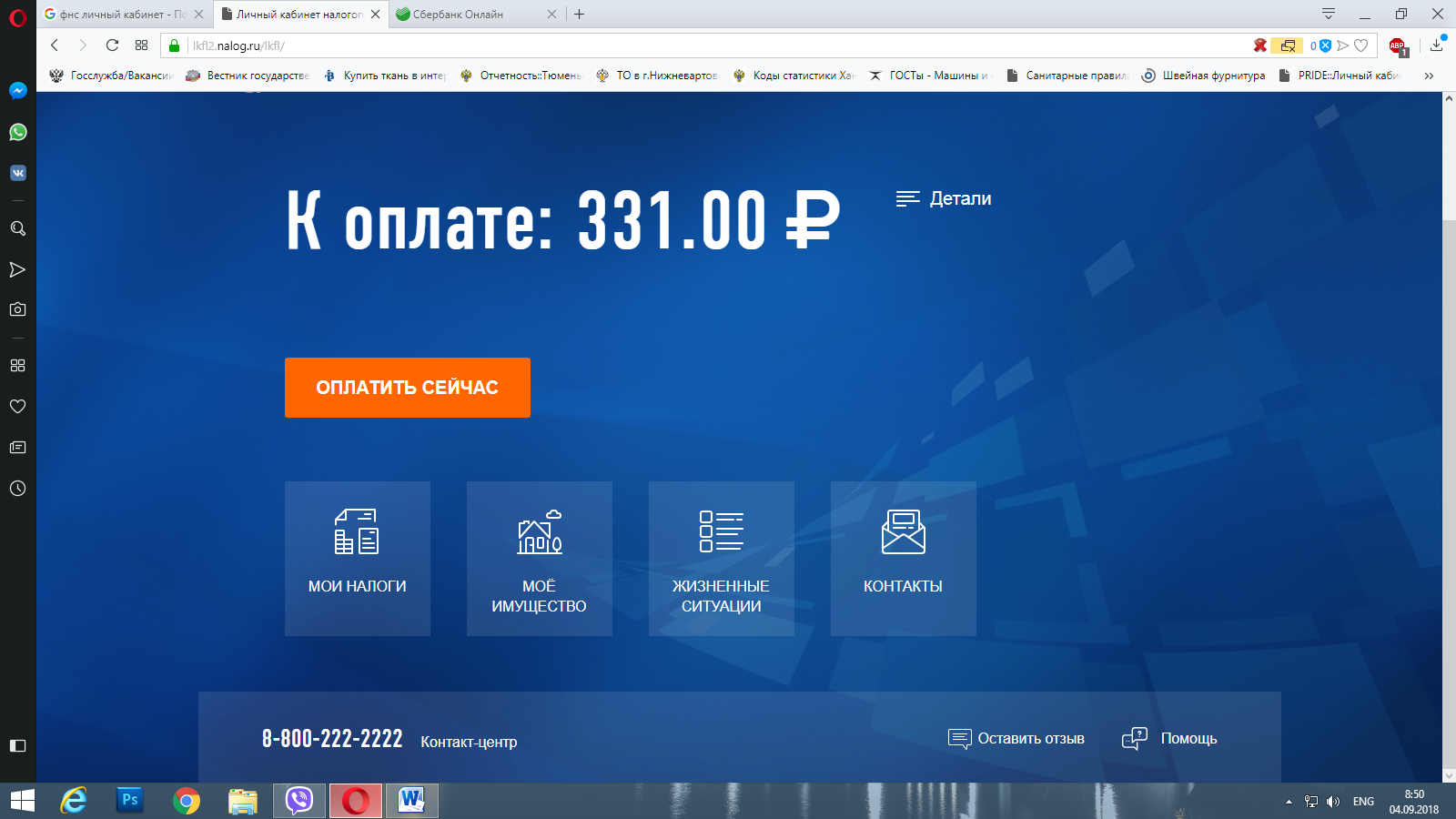 41
Оставить отзыв
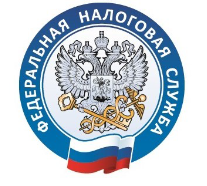 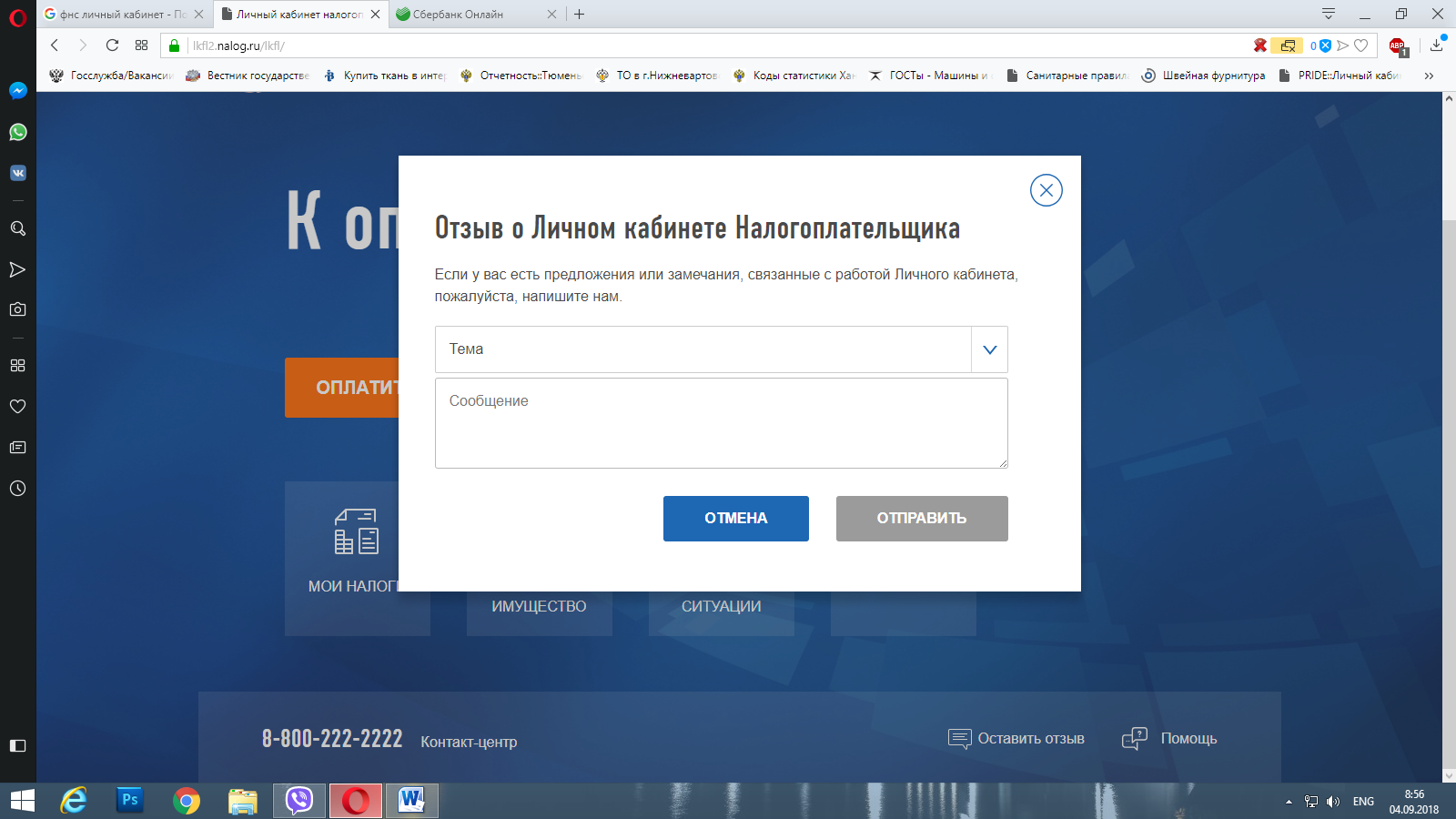 42
Помощь
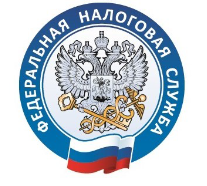 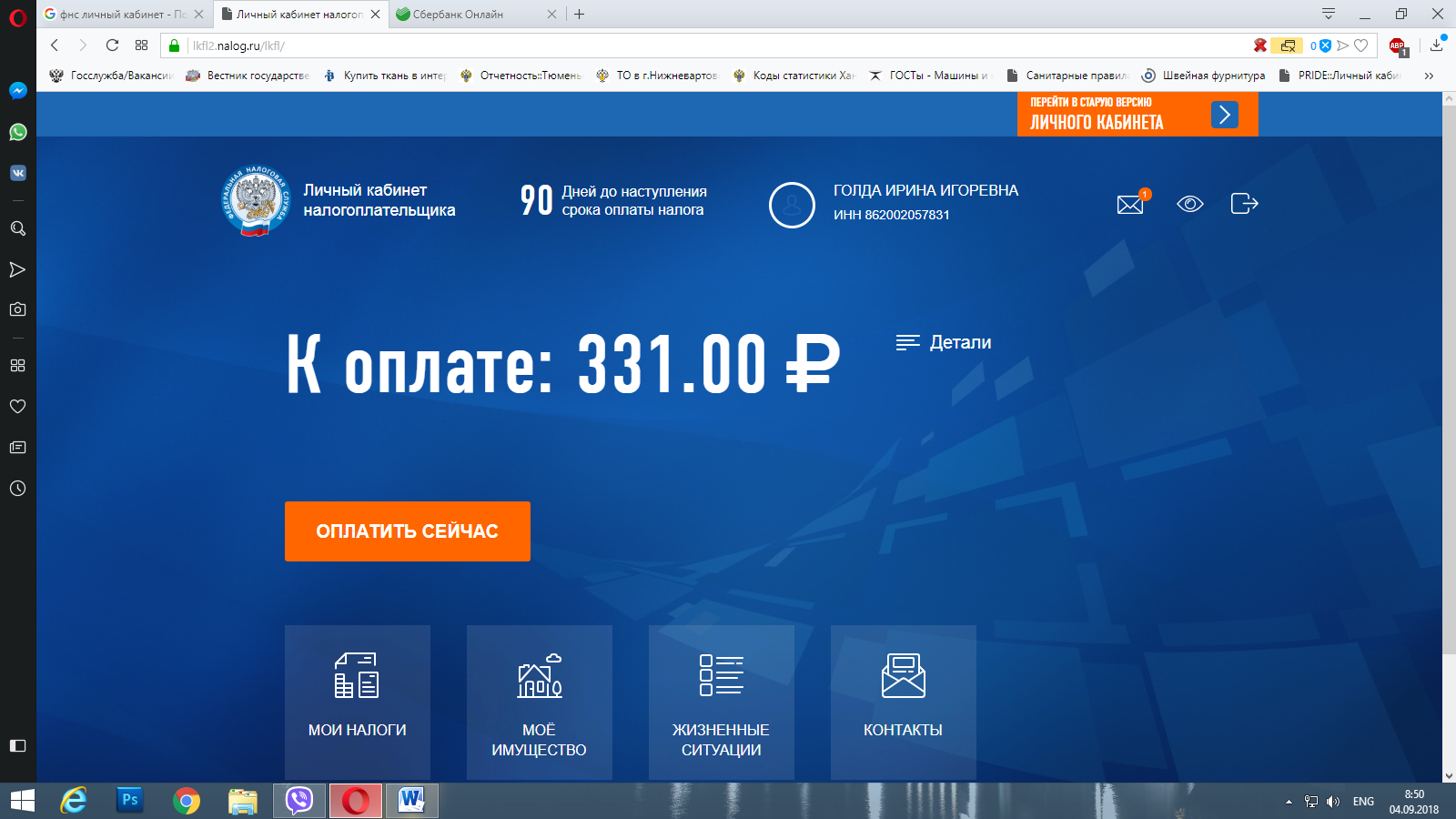 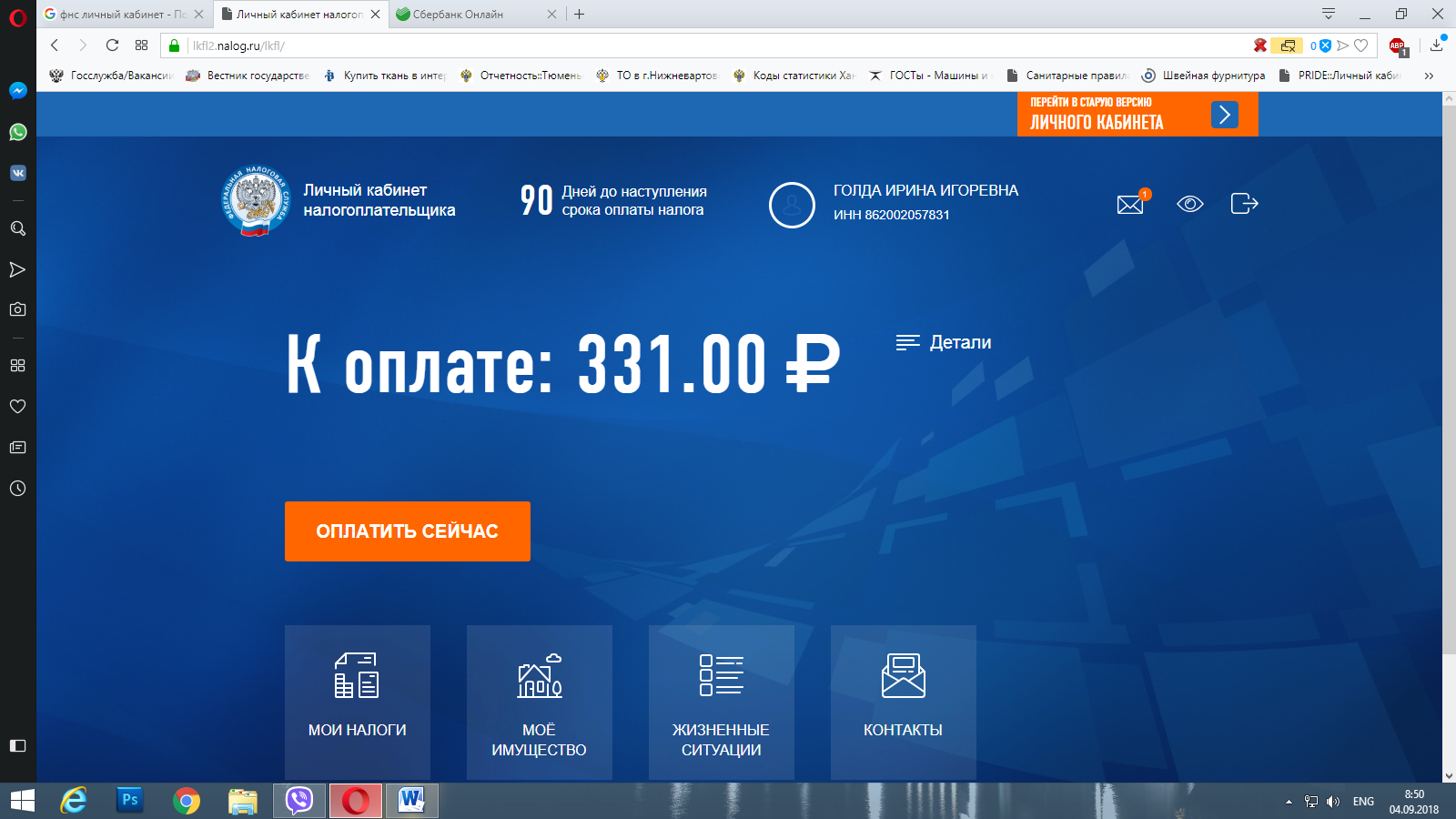 ИВАНОВ ИВАН ИВАНОВИЧ
ИНН 111111111111
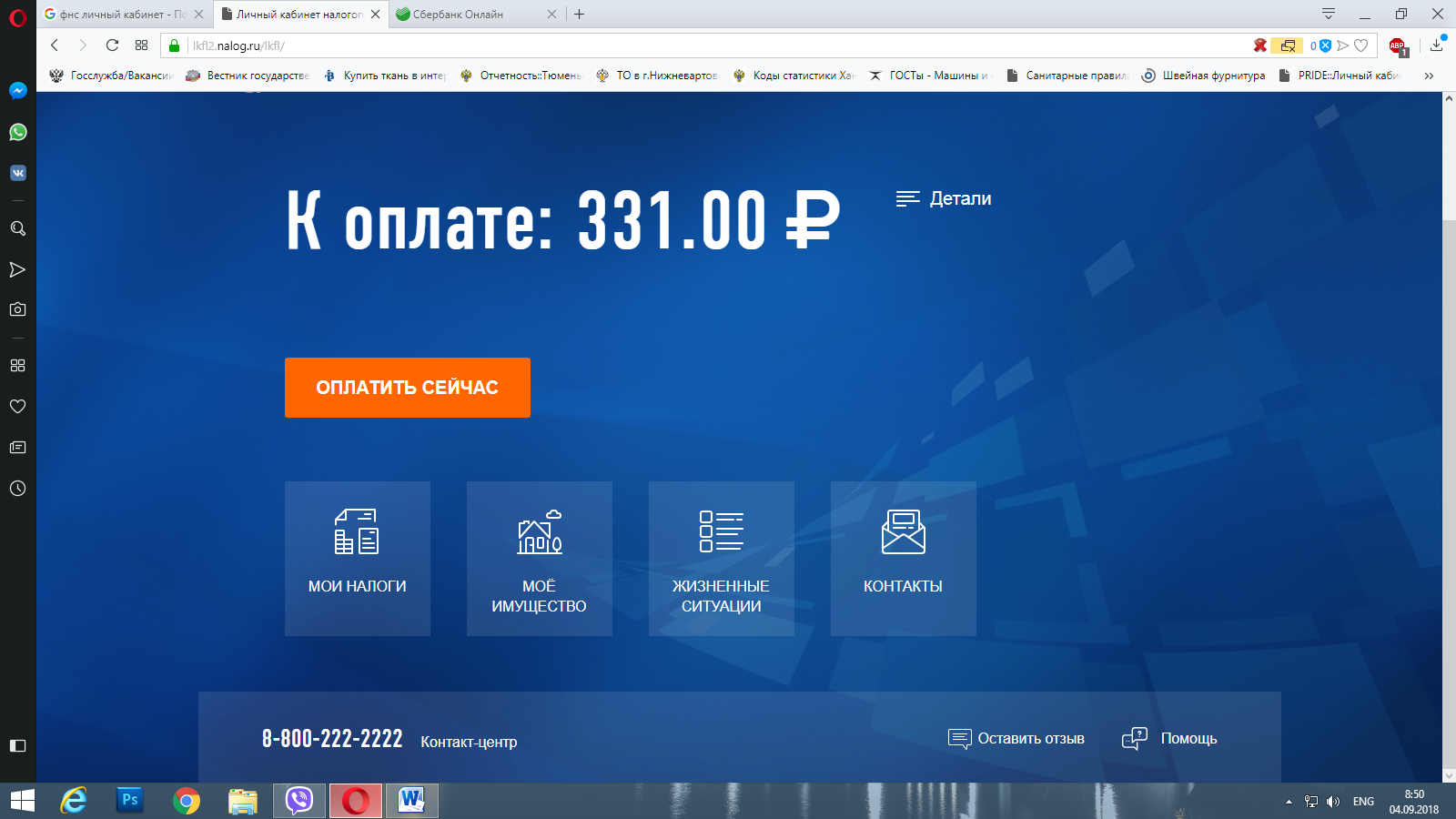 43
Помощь
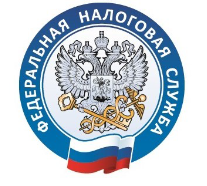 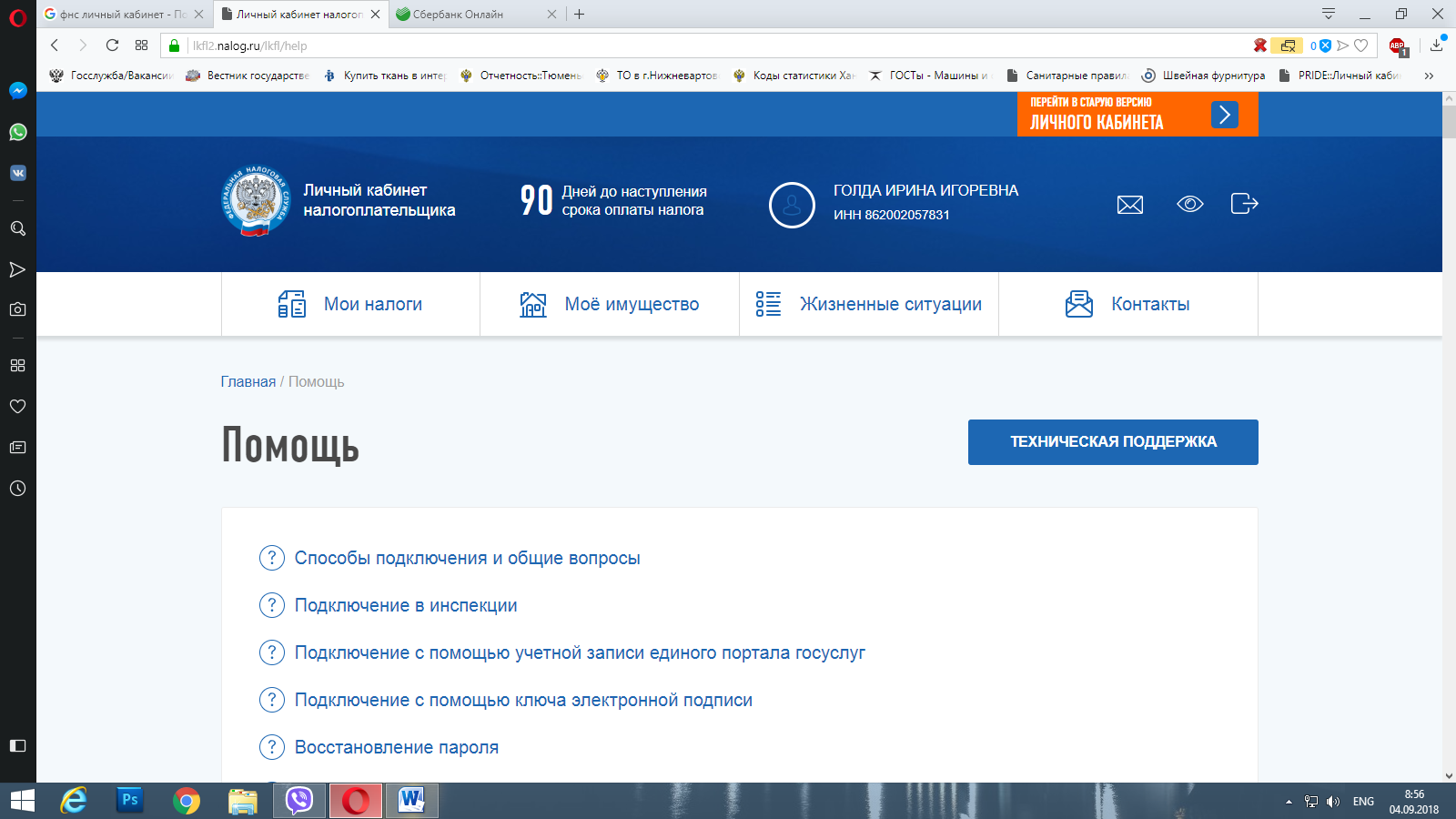 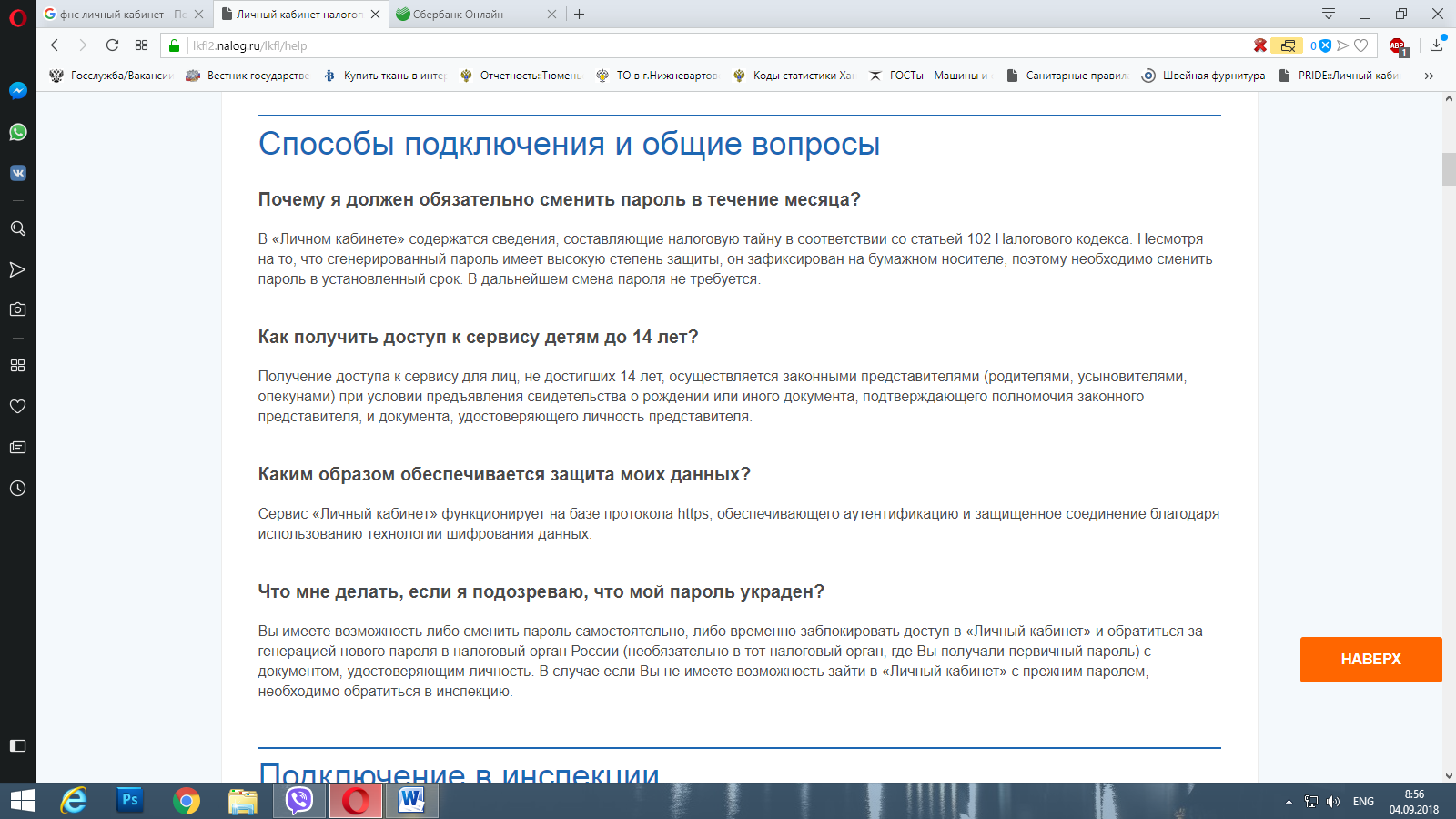 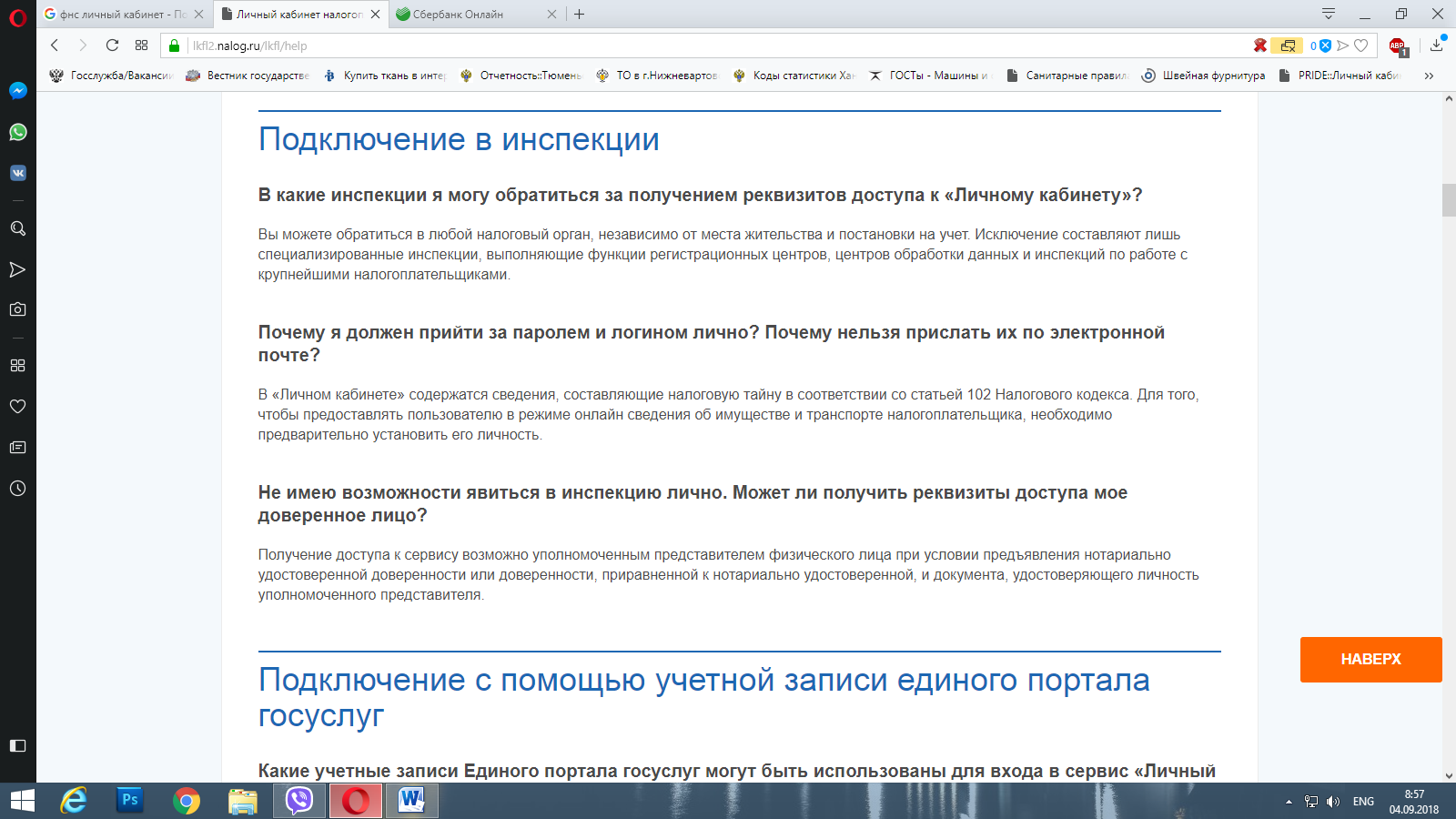 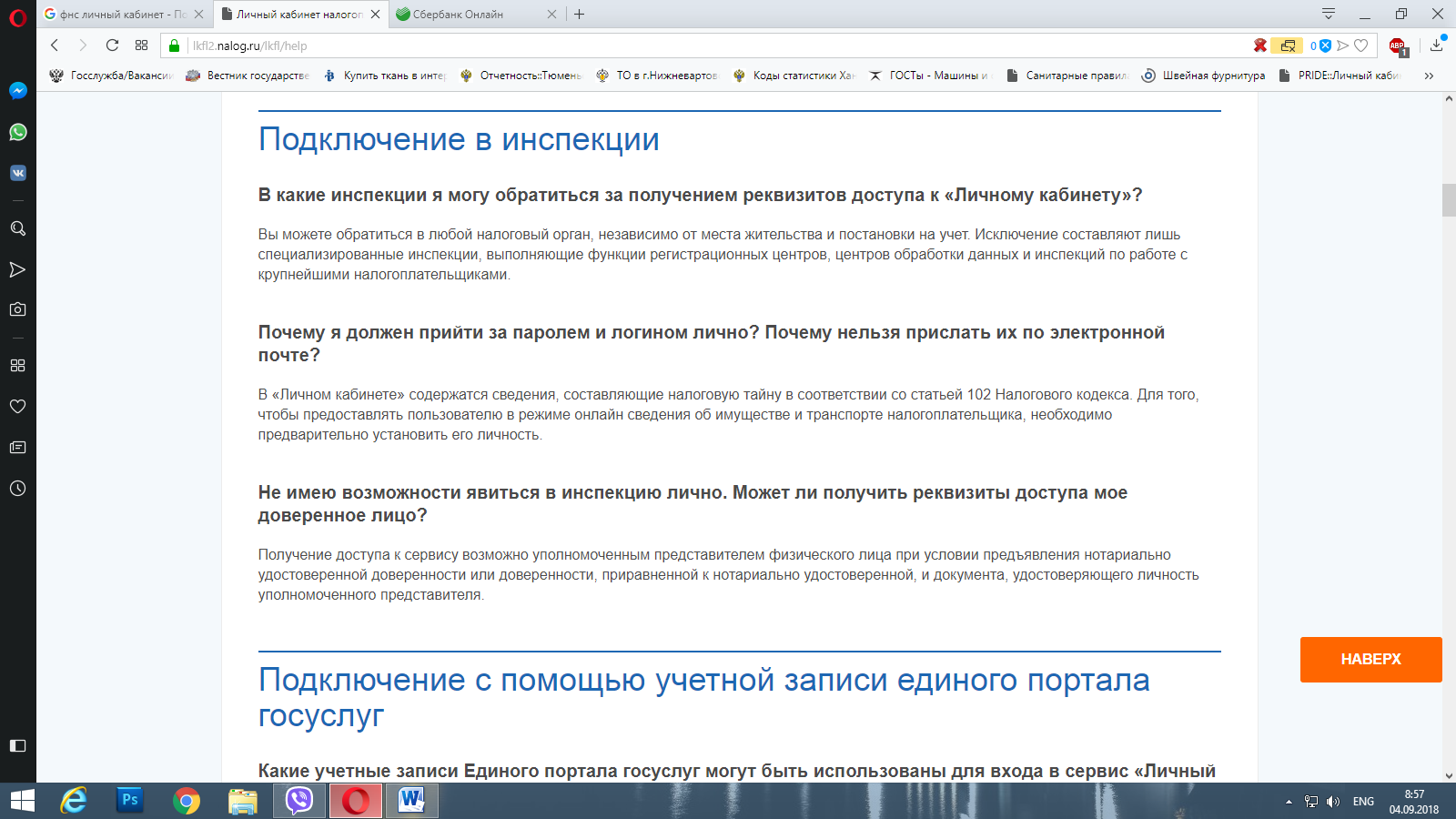 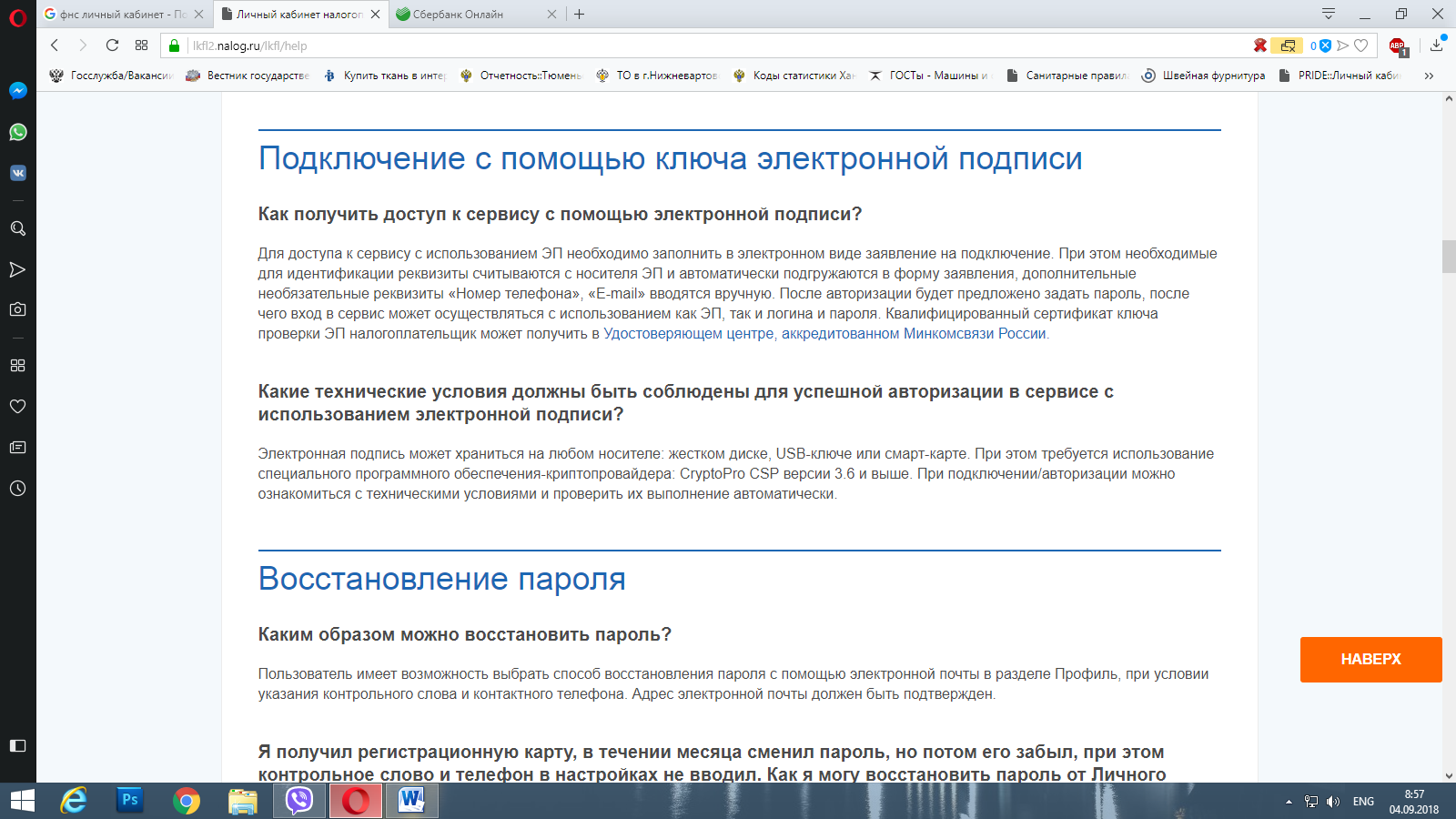 44
Помощь (продолжение страницы)
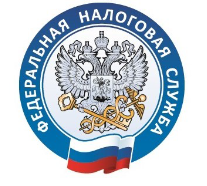 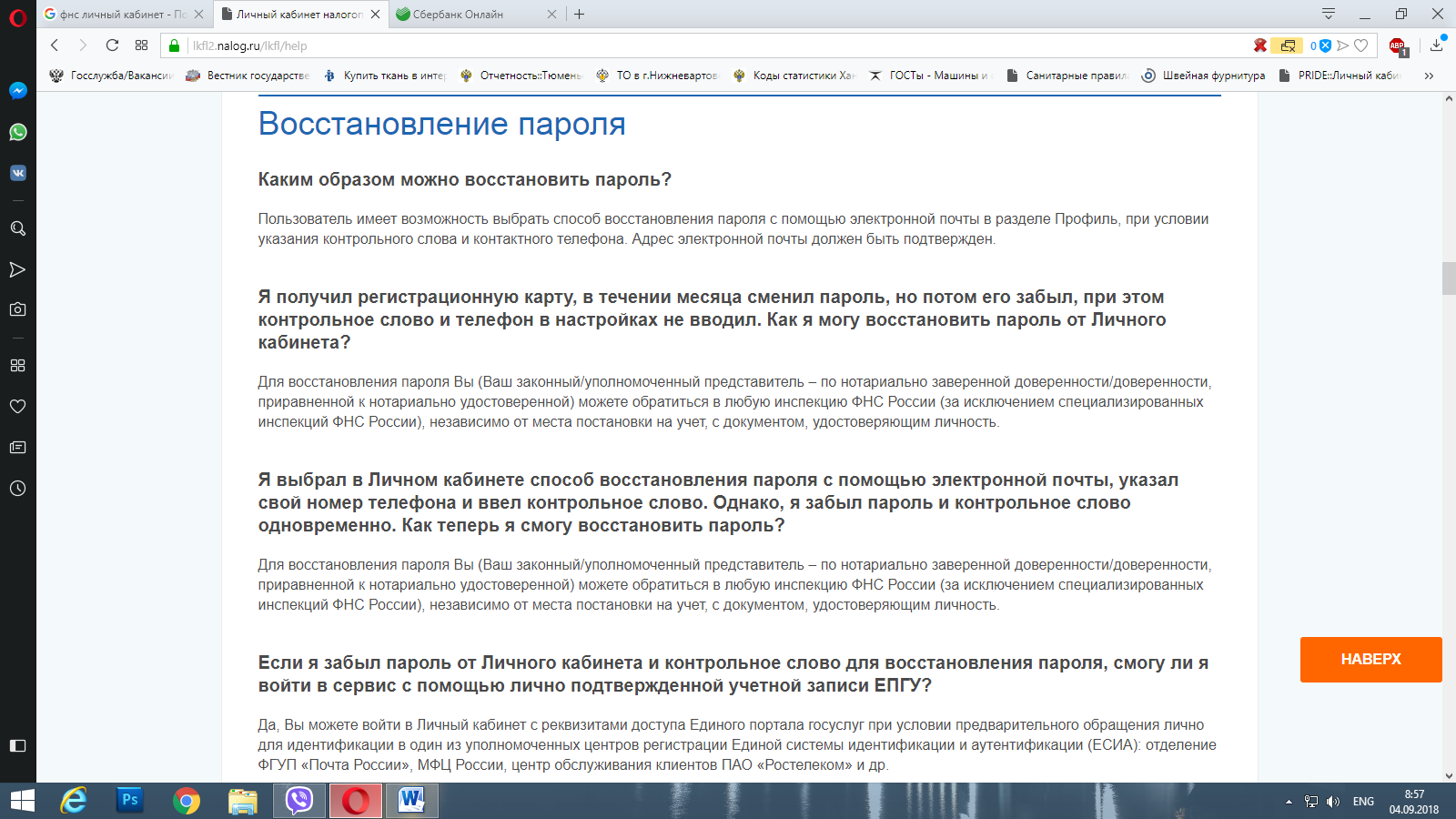 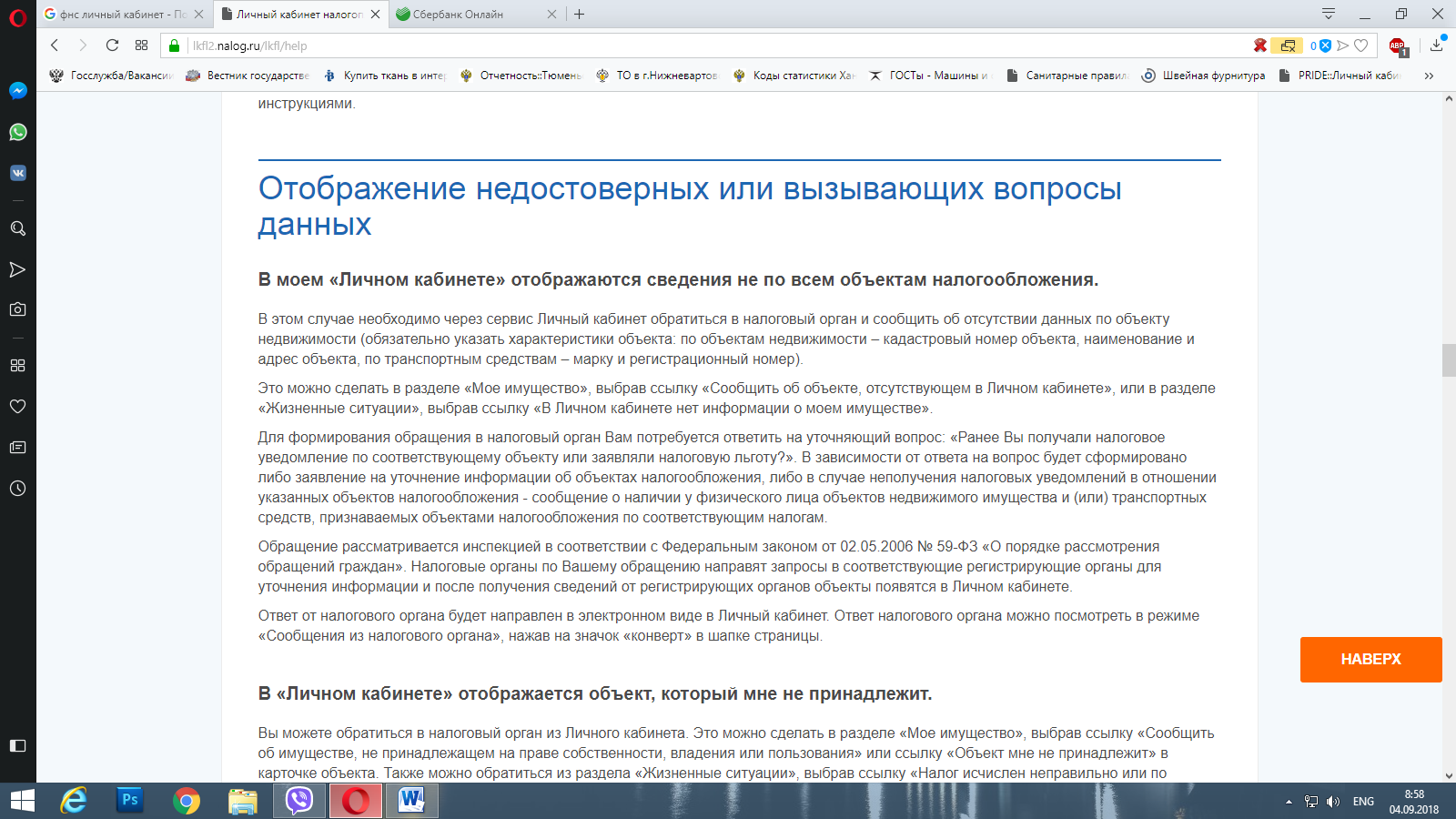 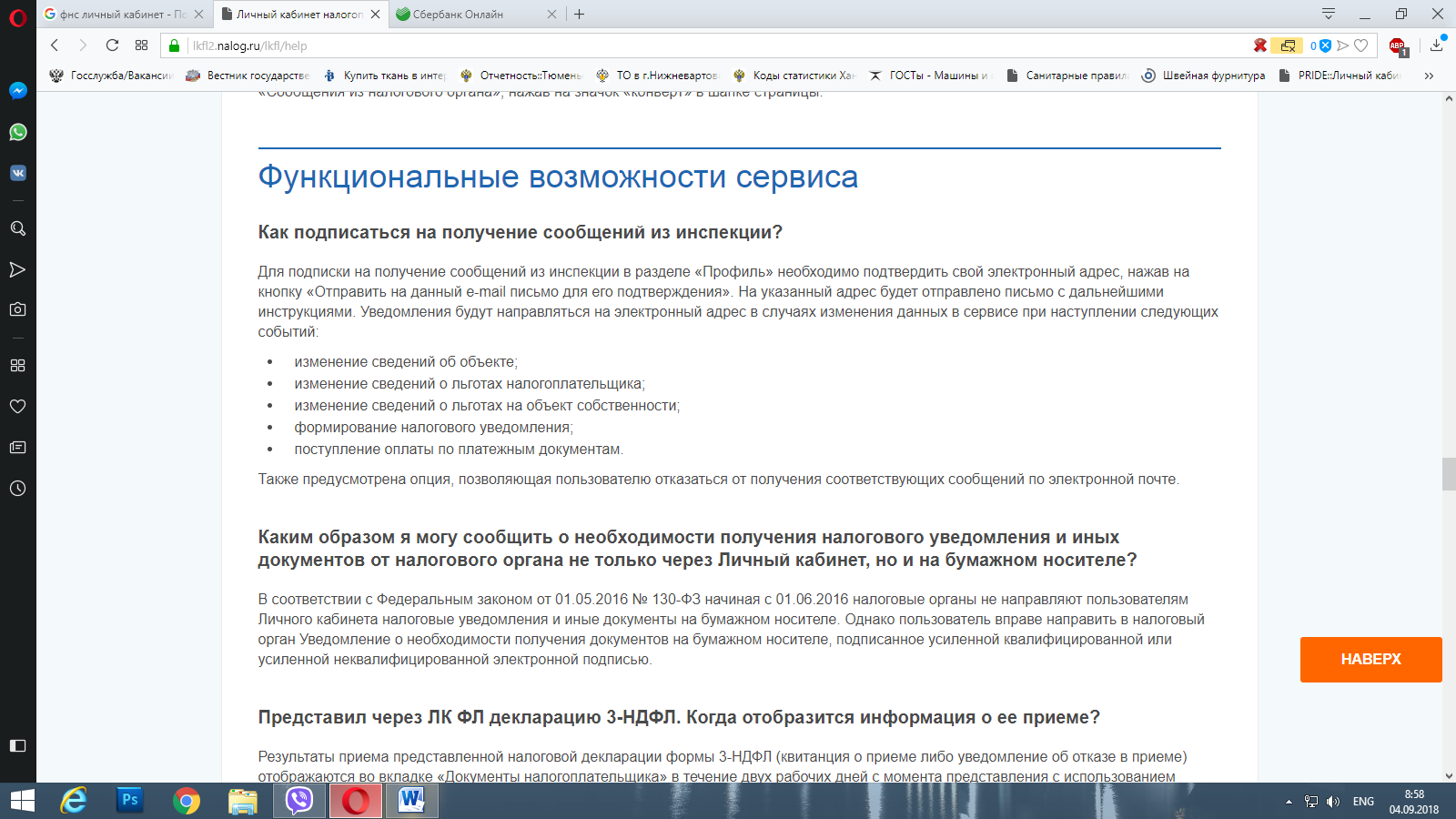 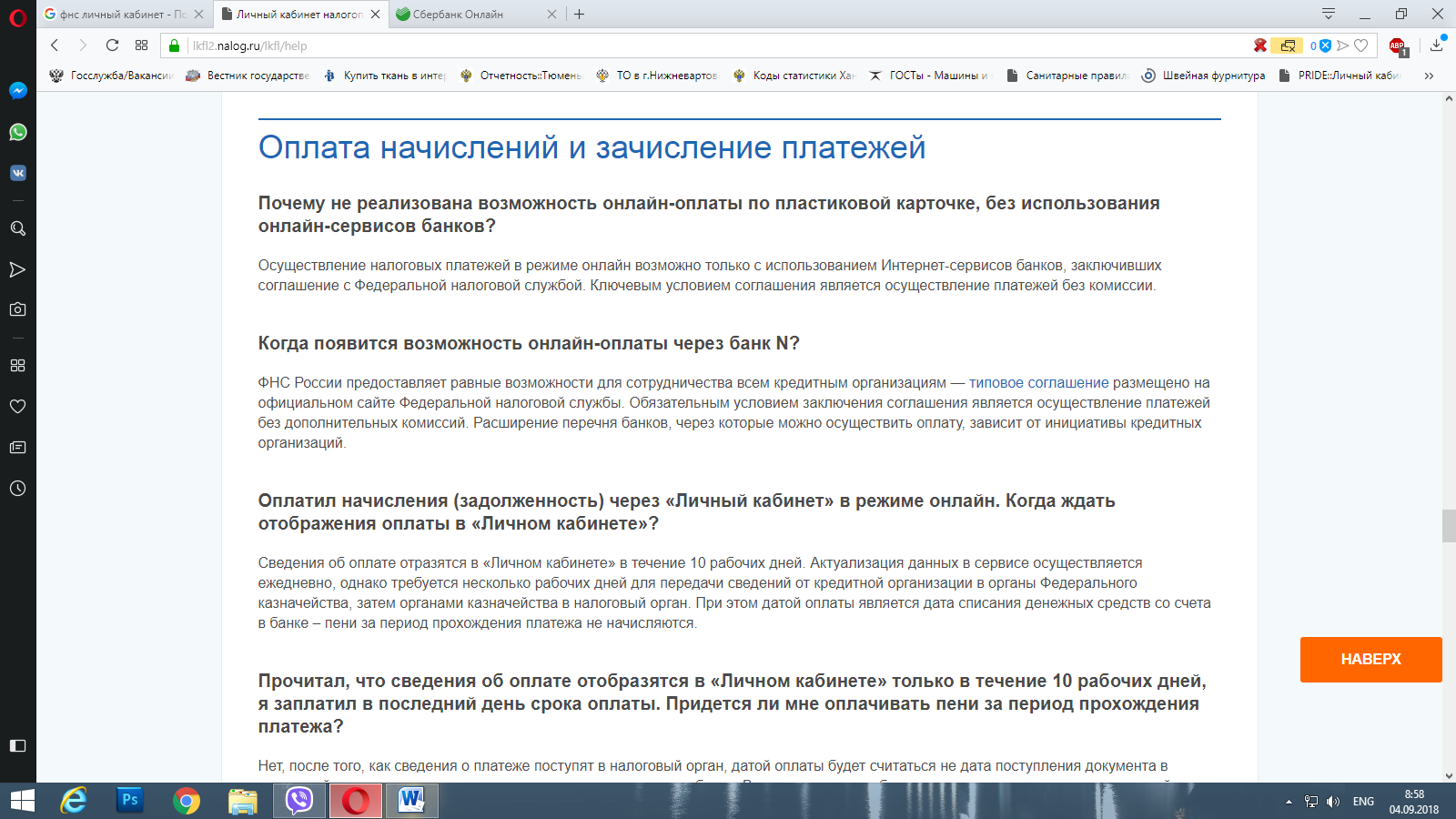 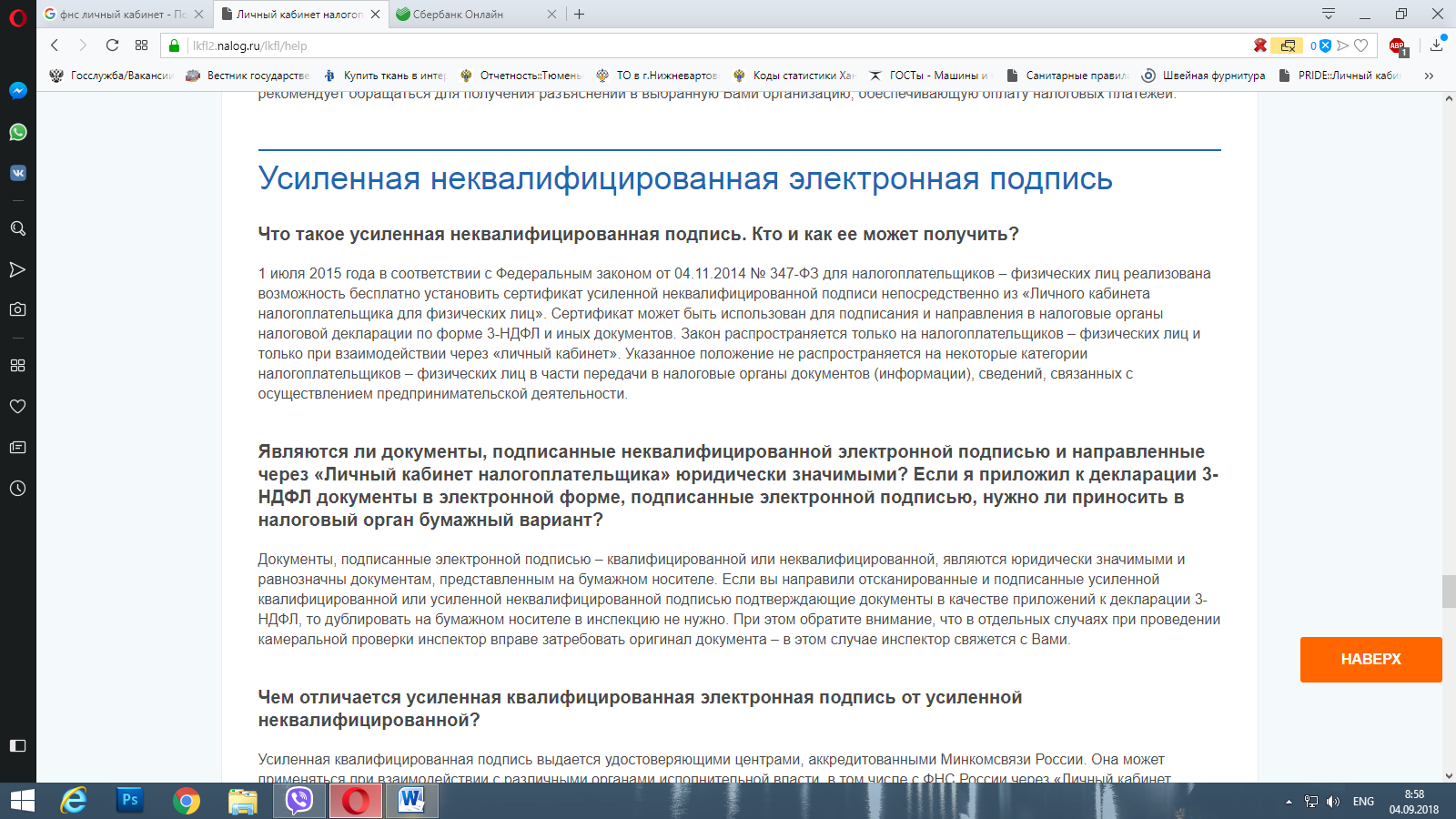 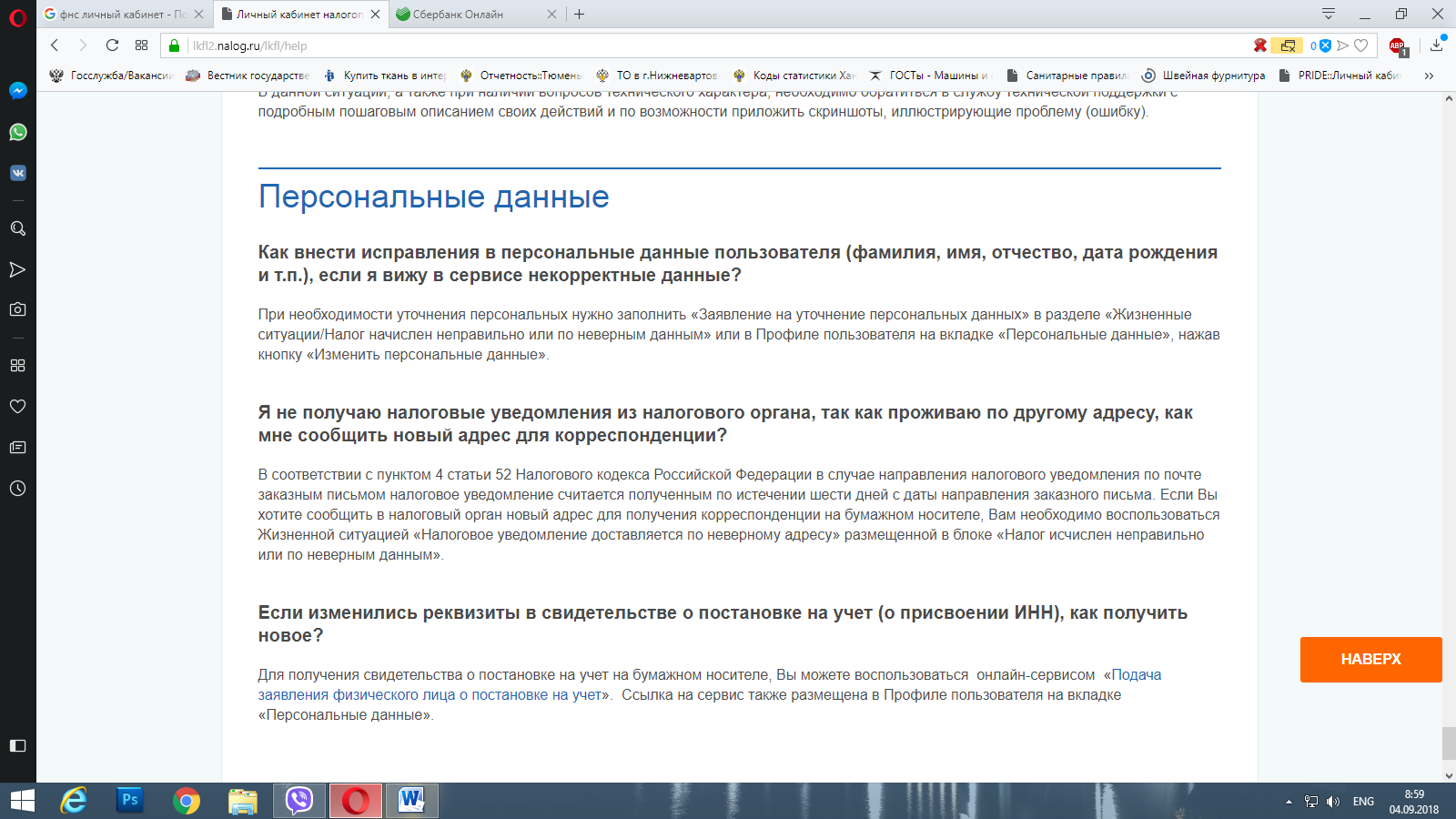 45
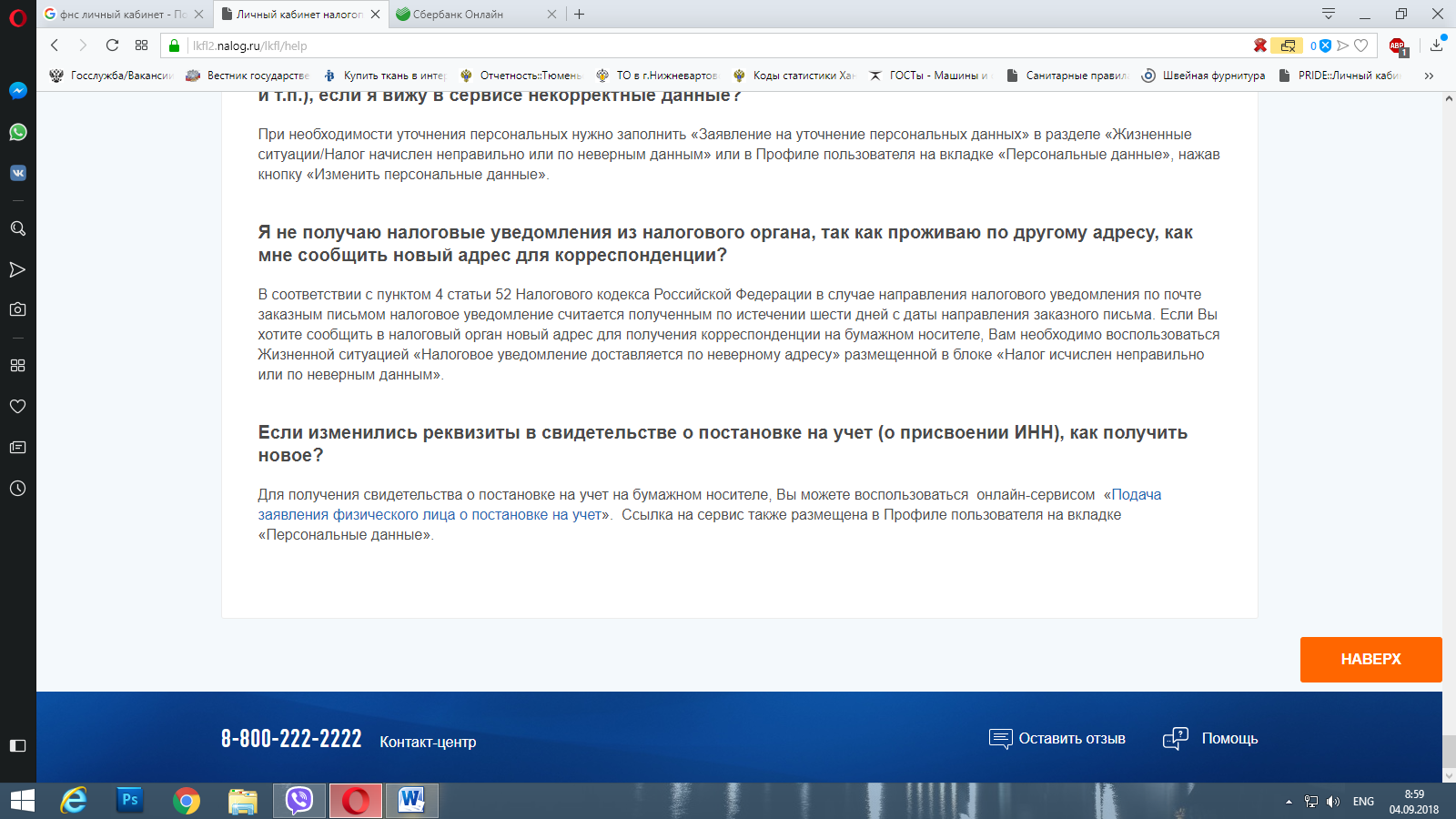 Помощь
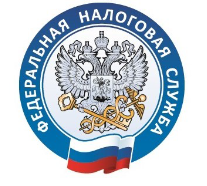 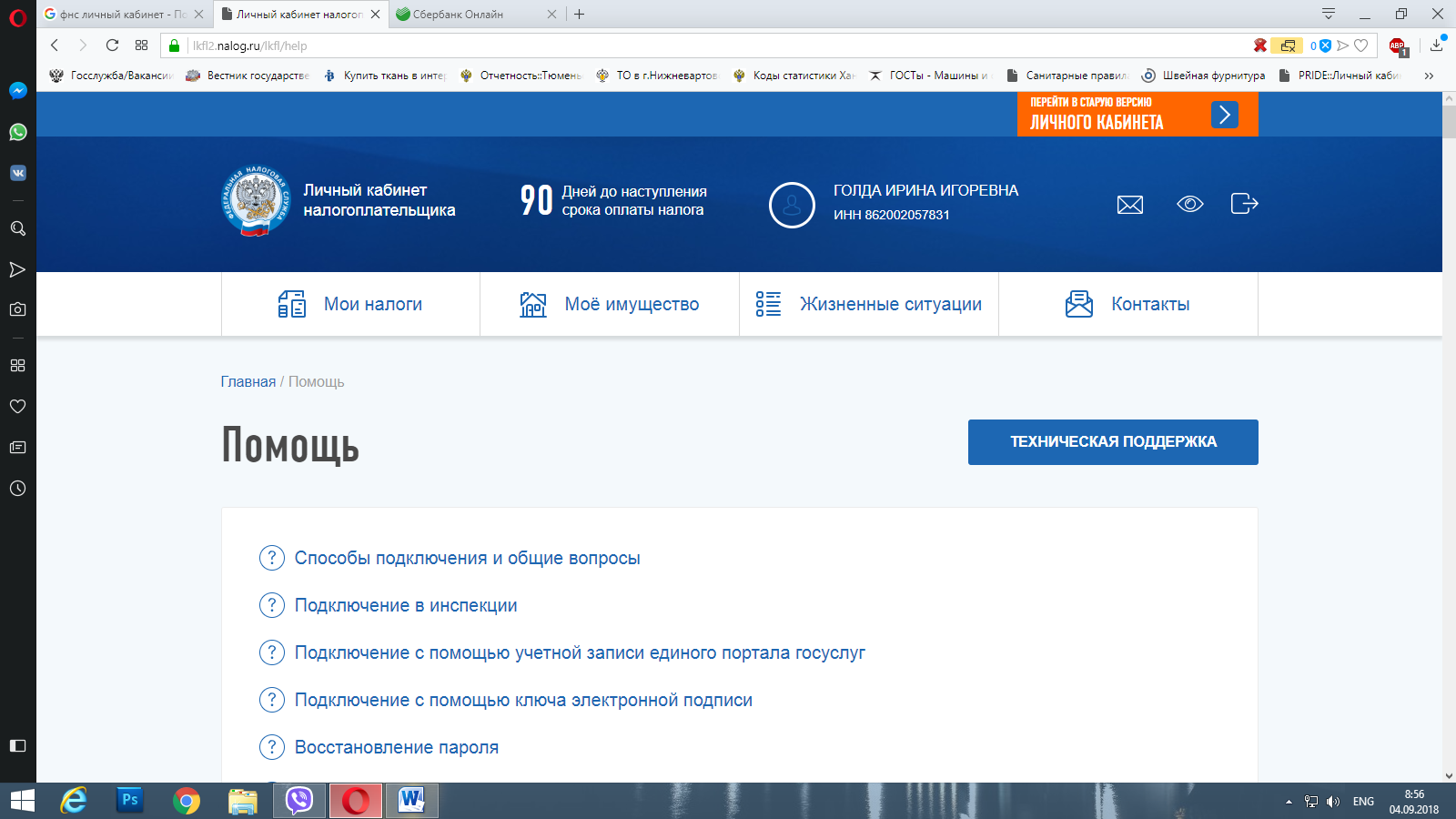 46
Помощь
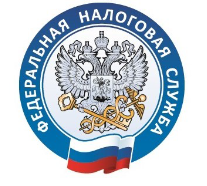 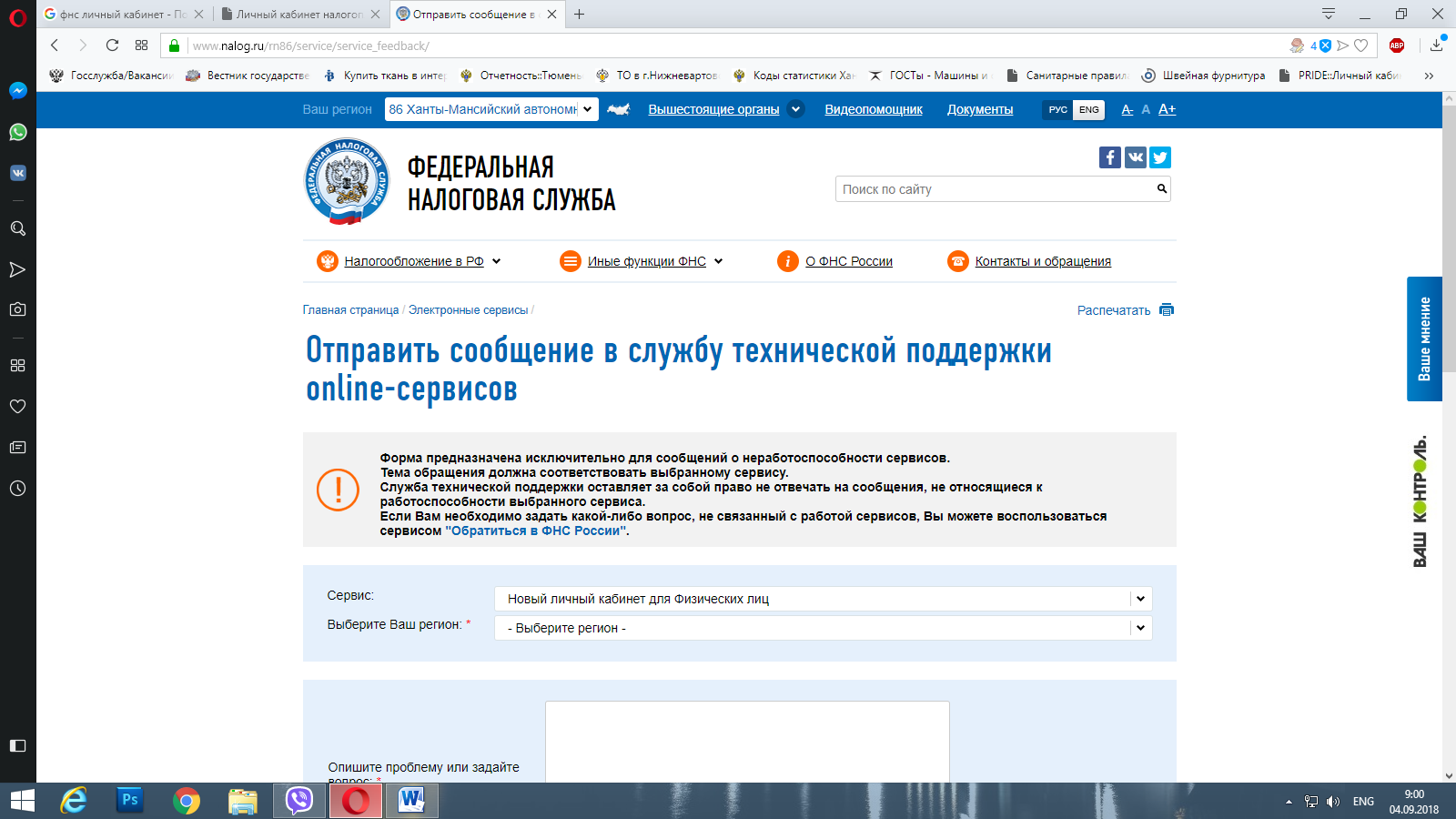 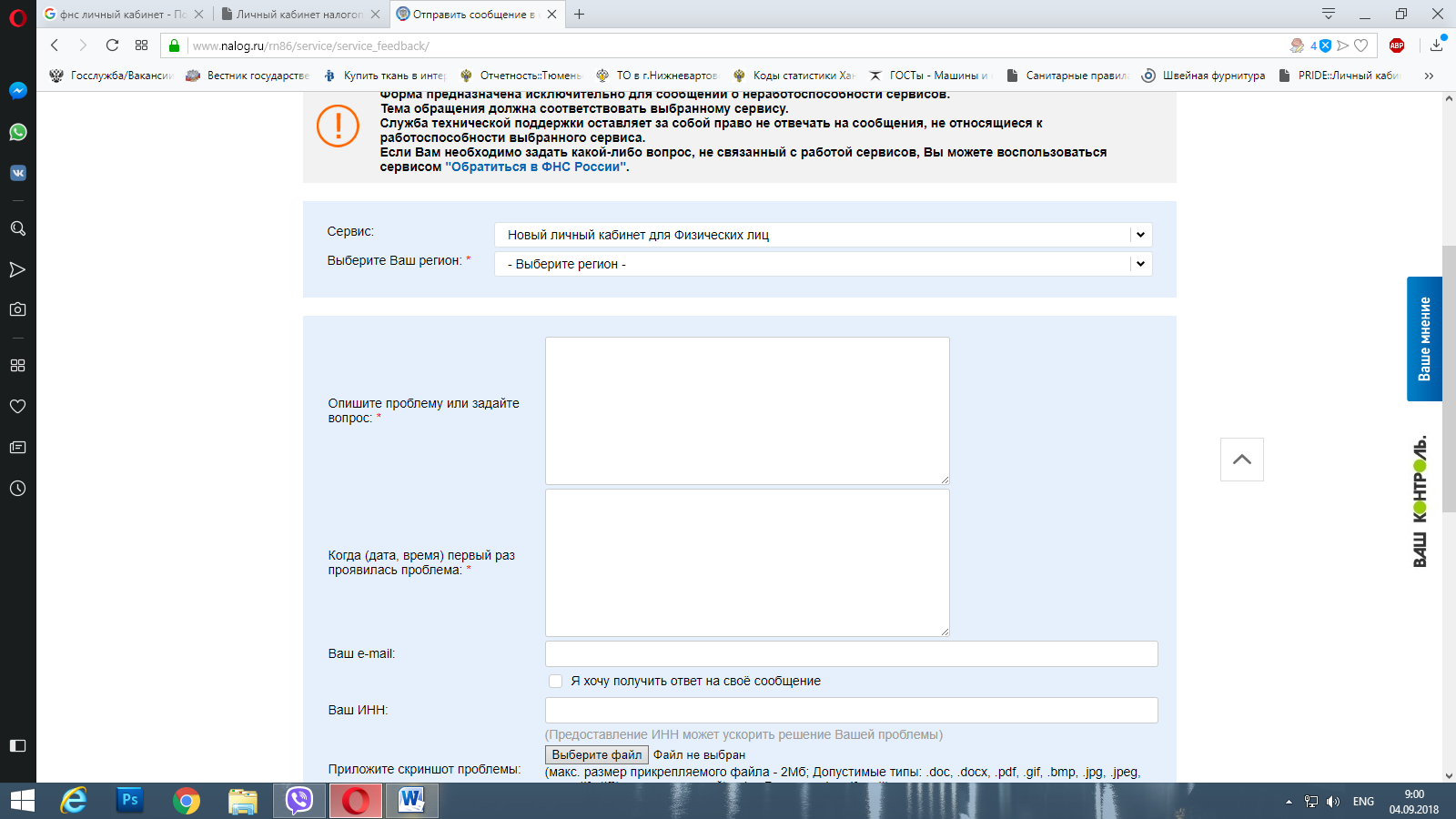 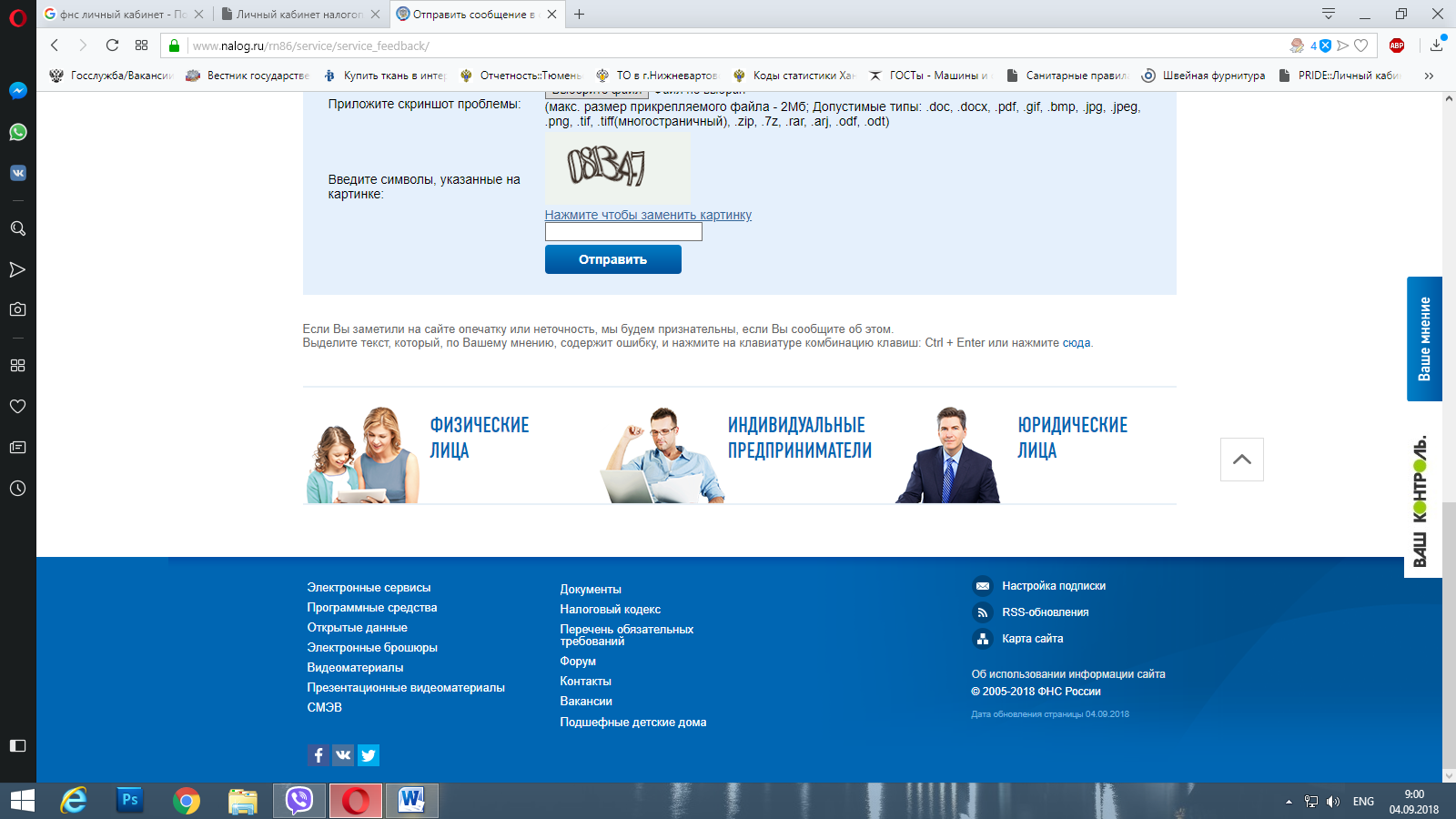 47
Кнопка выхода из Системы
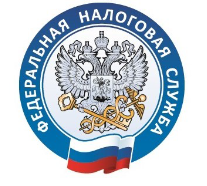 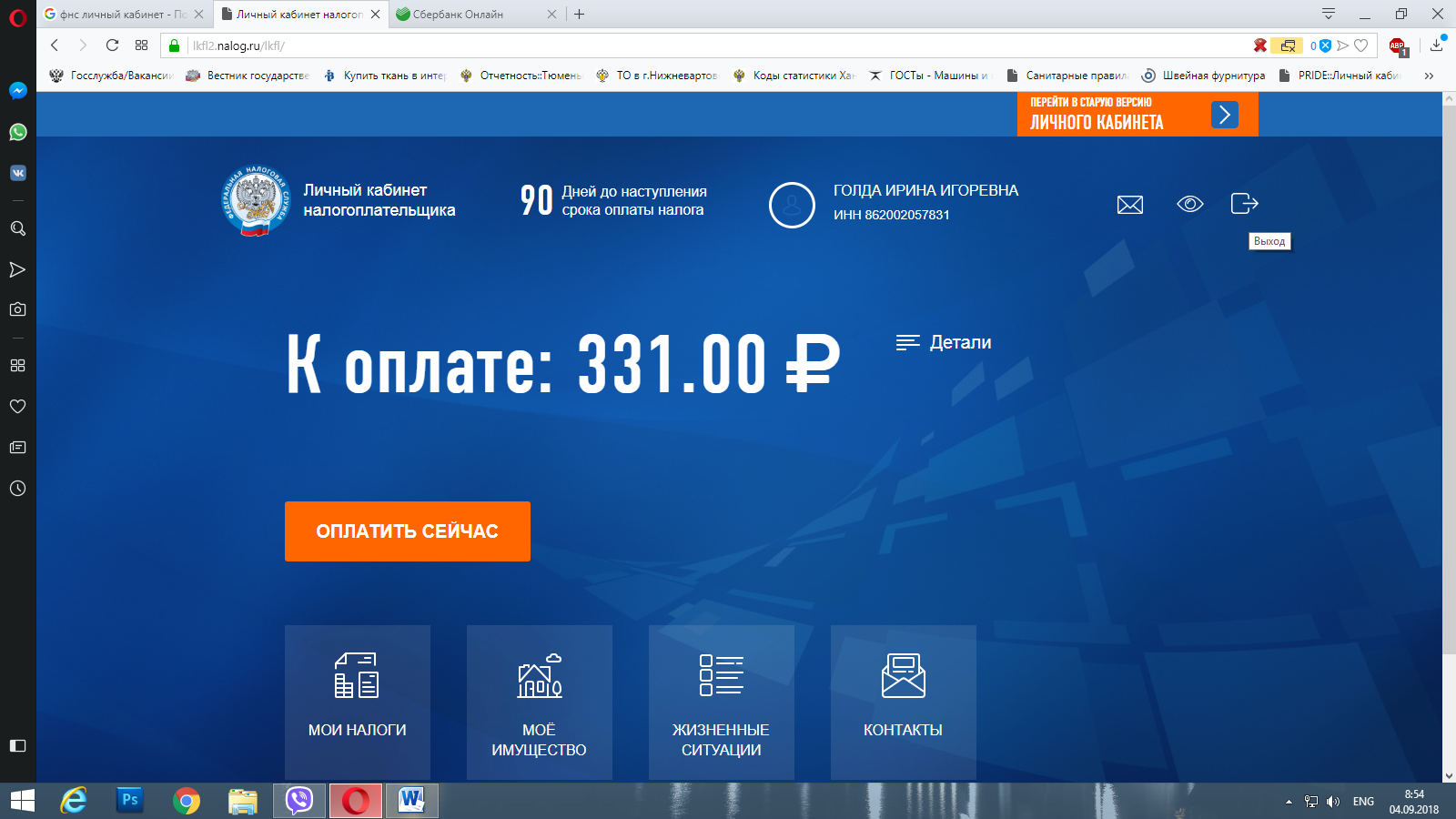 48
Мобильное приложение «Налоги ФЛ»
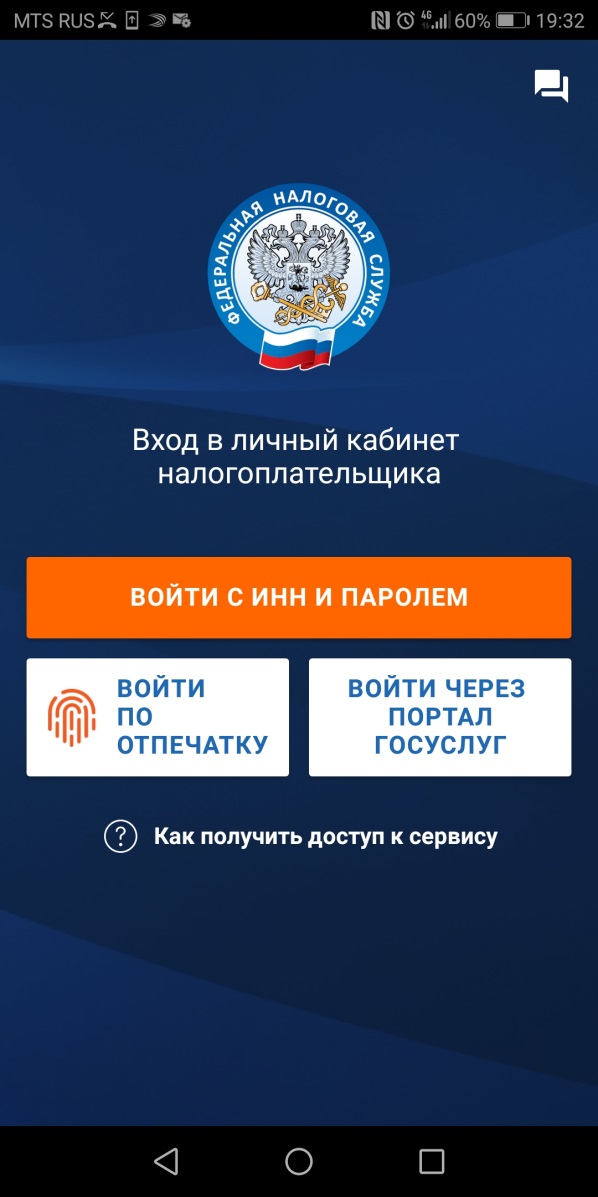 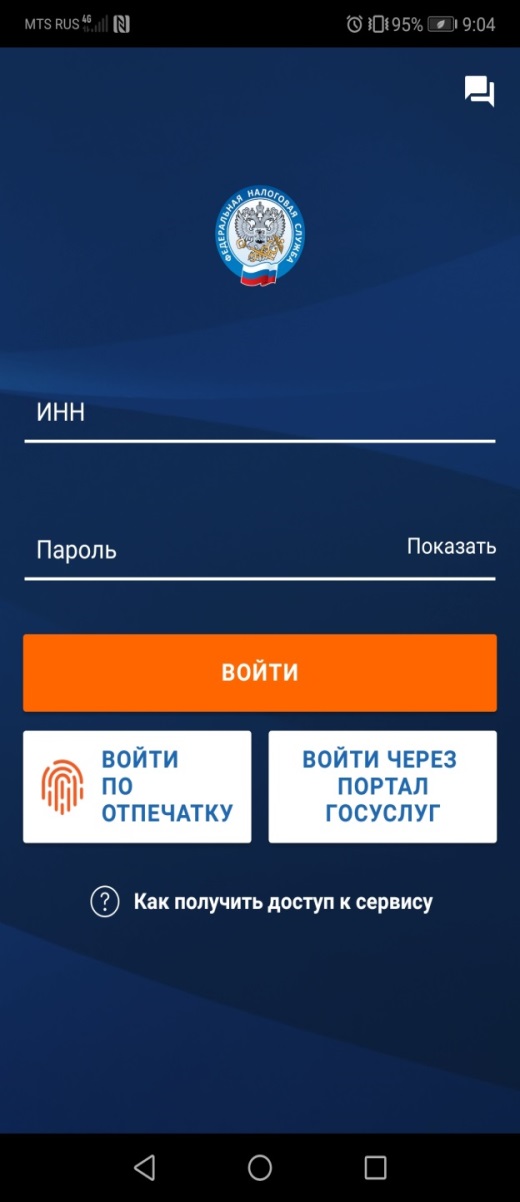 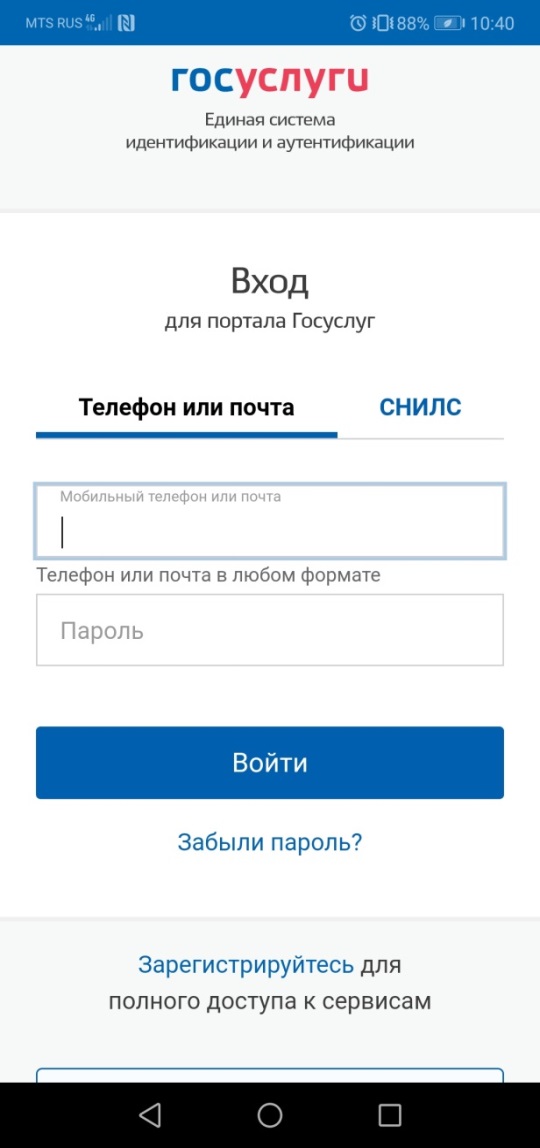 860311111111
**********
49
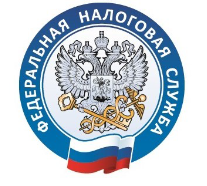 Мобильное приложение «Налоги ФЛ»
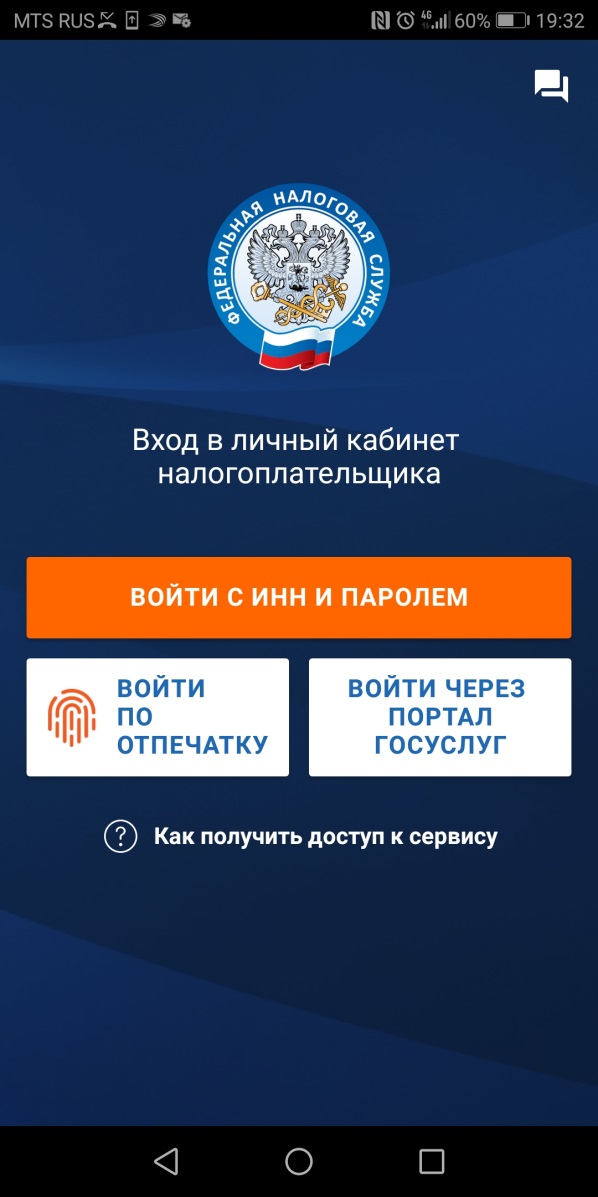 50
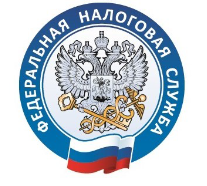 Войти по отпечатку
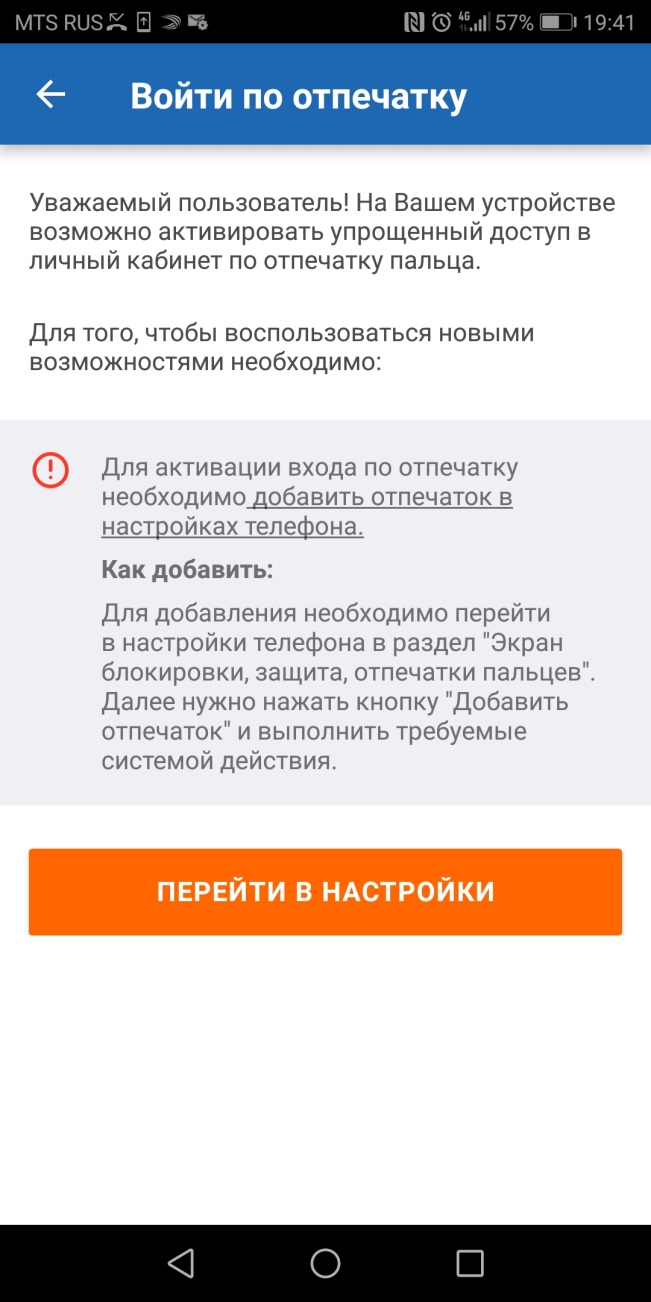 51
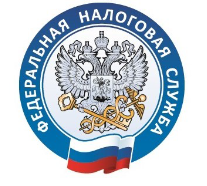 Войти с ИНН и паролем
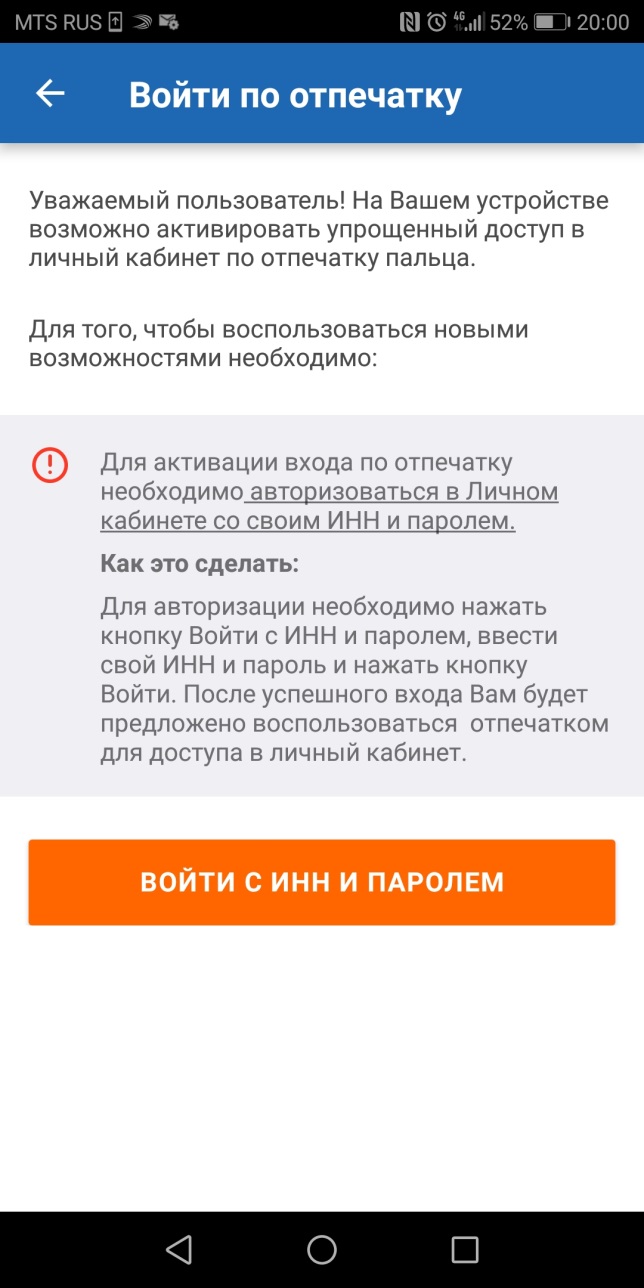 52
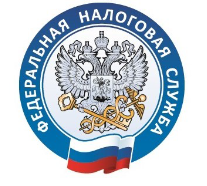 Использовать вход по отпечатку пальца
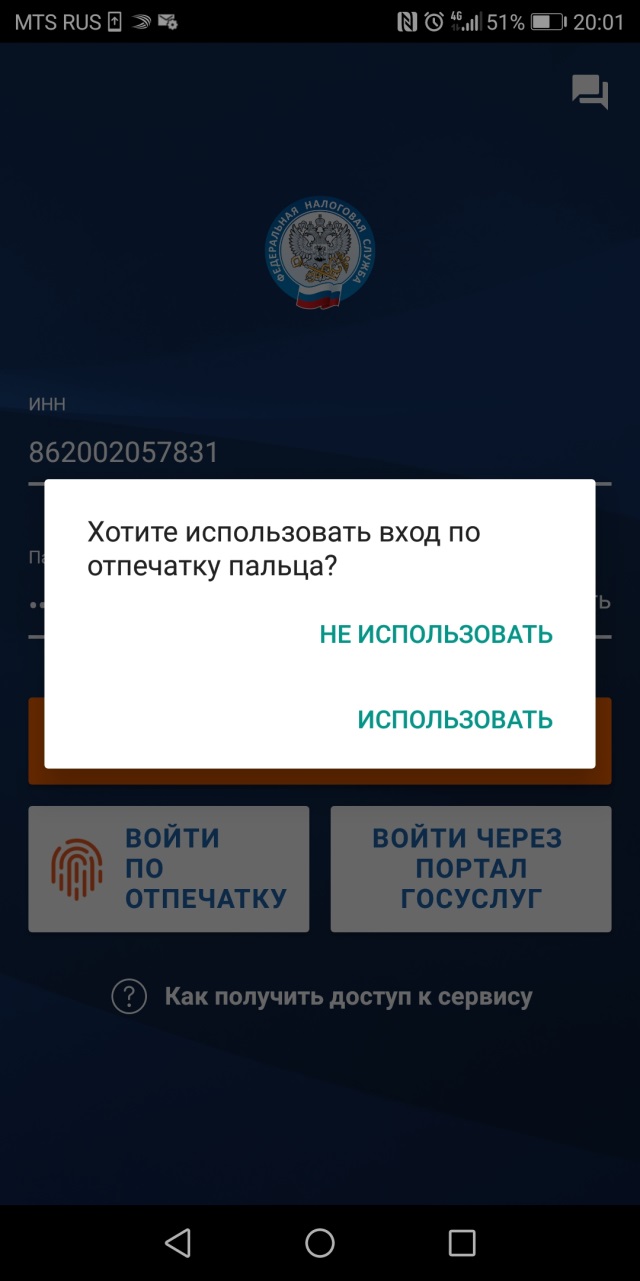 53
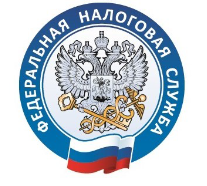 Личный кабинет налогоплательщика
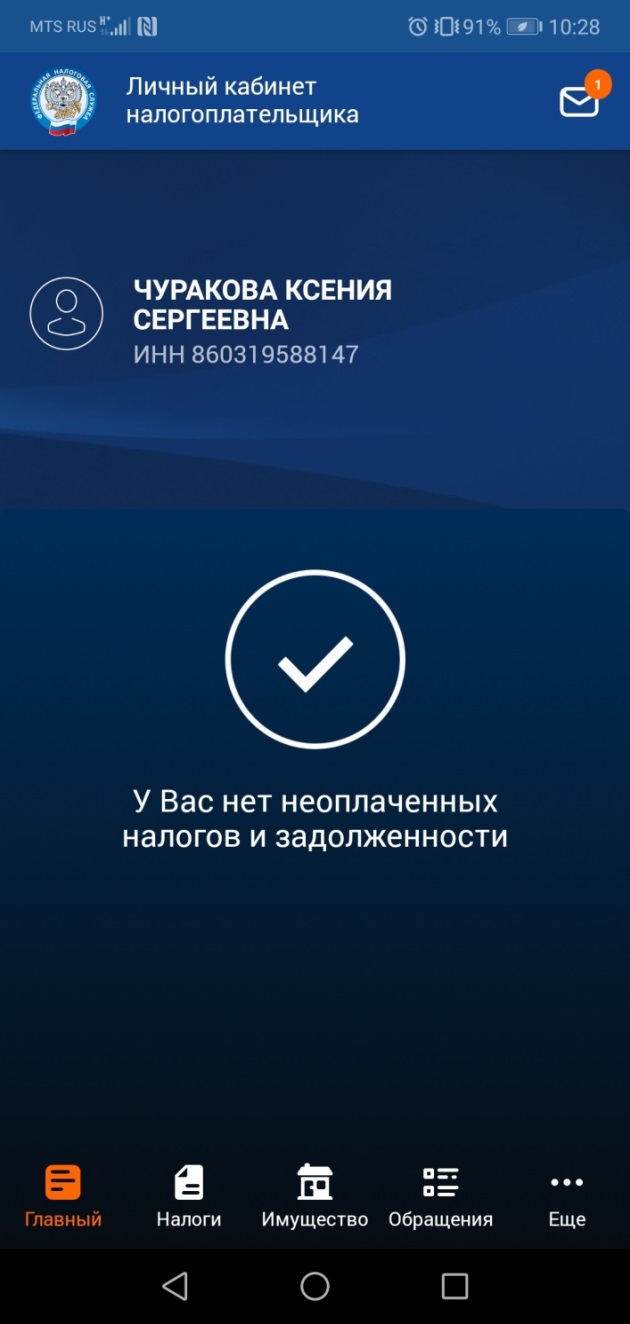 ИВАНОВА
54
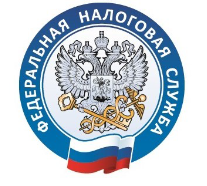 Благодарим за внимание!
55